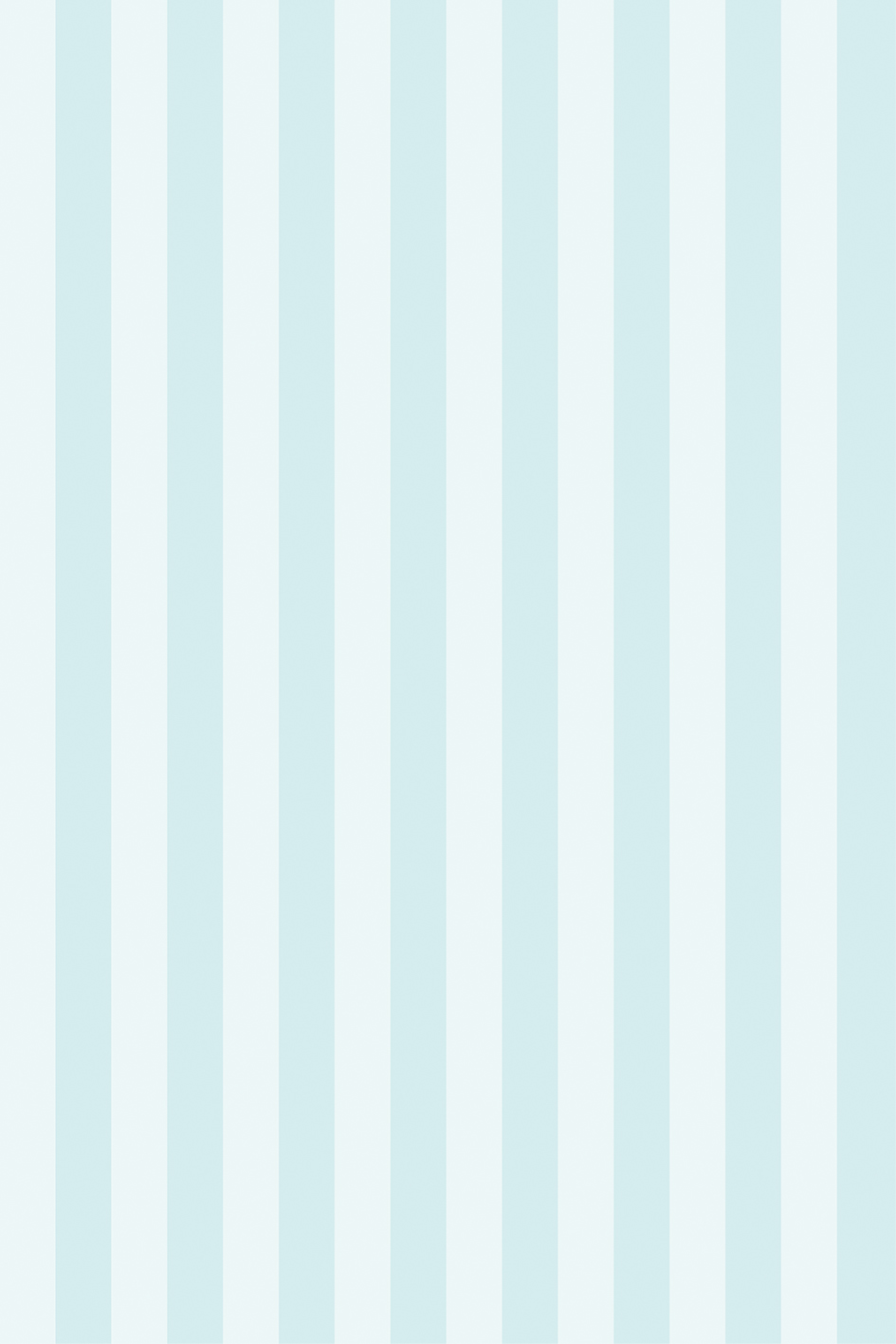 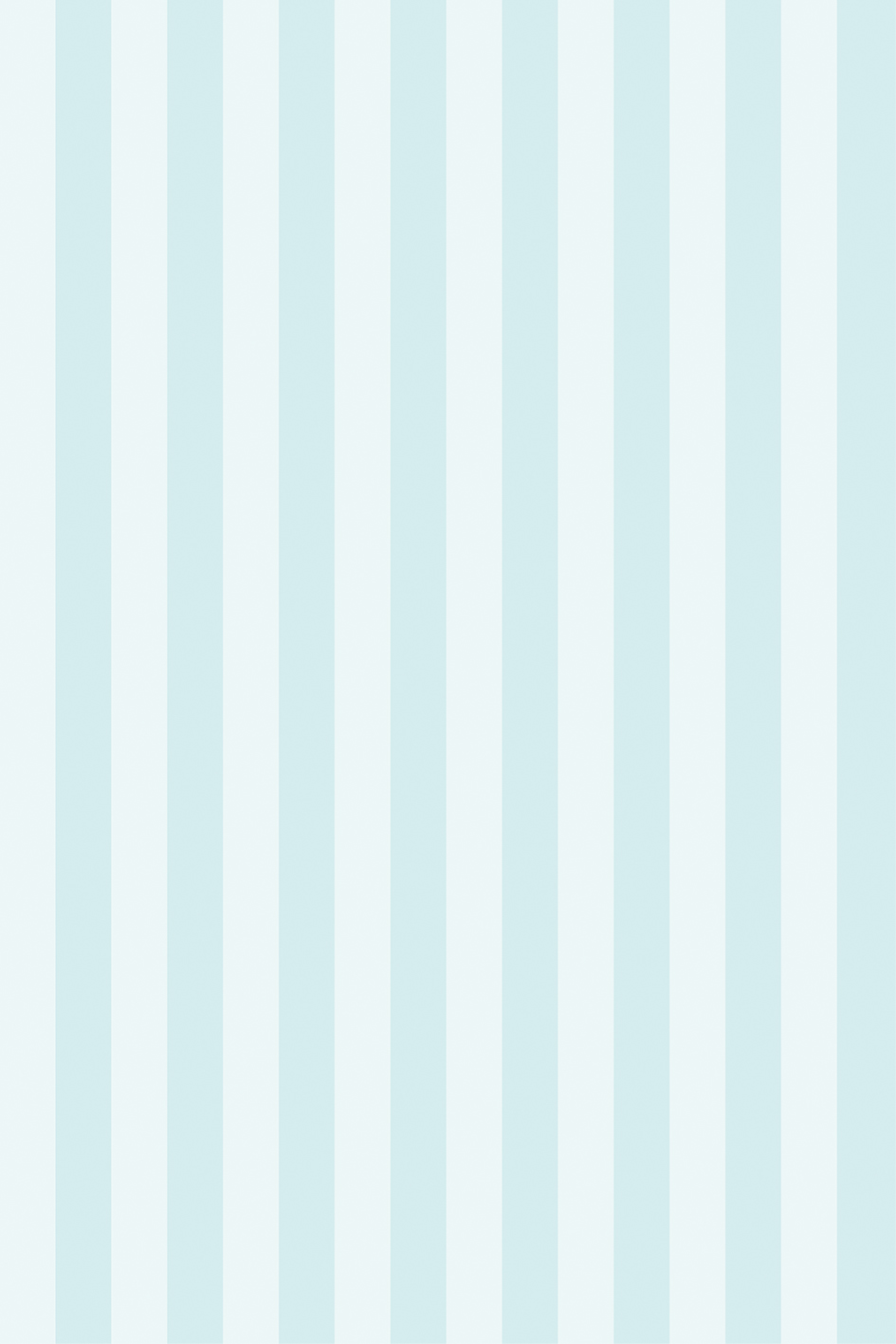 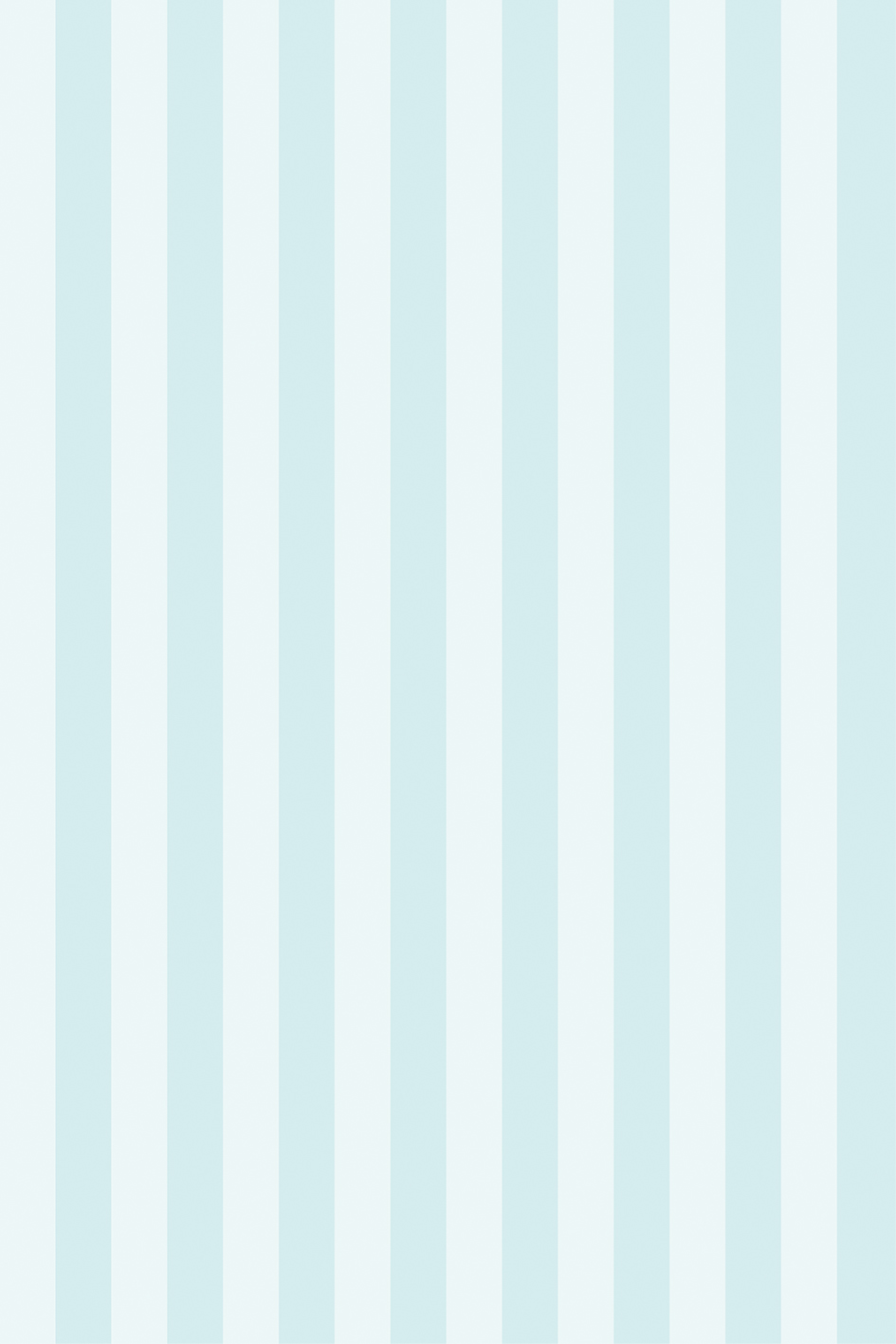 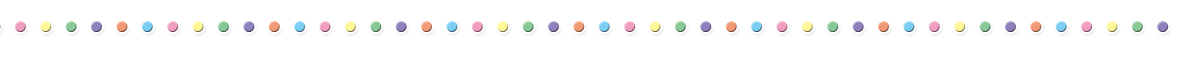 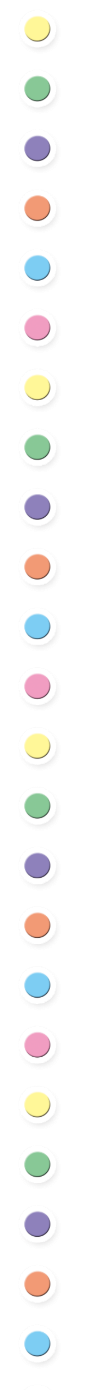 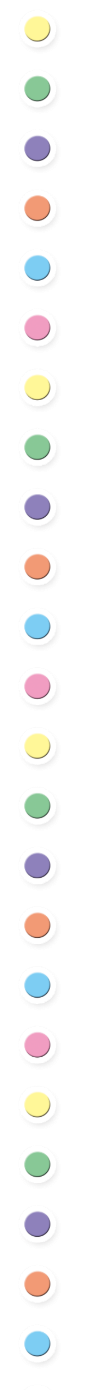 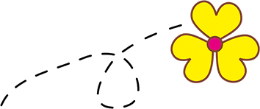 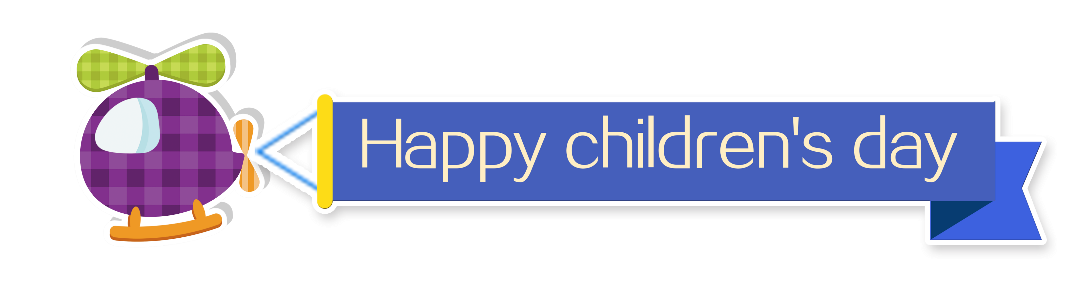 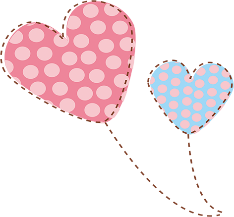 六月是百花争艳的一月，六月是让大家欢快的一月，六月也是我们期盼的一月。“六一儿童节” 。
欢度六一儿童节
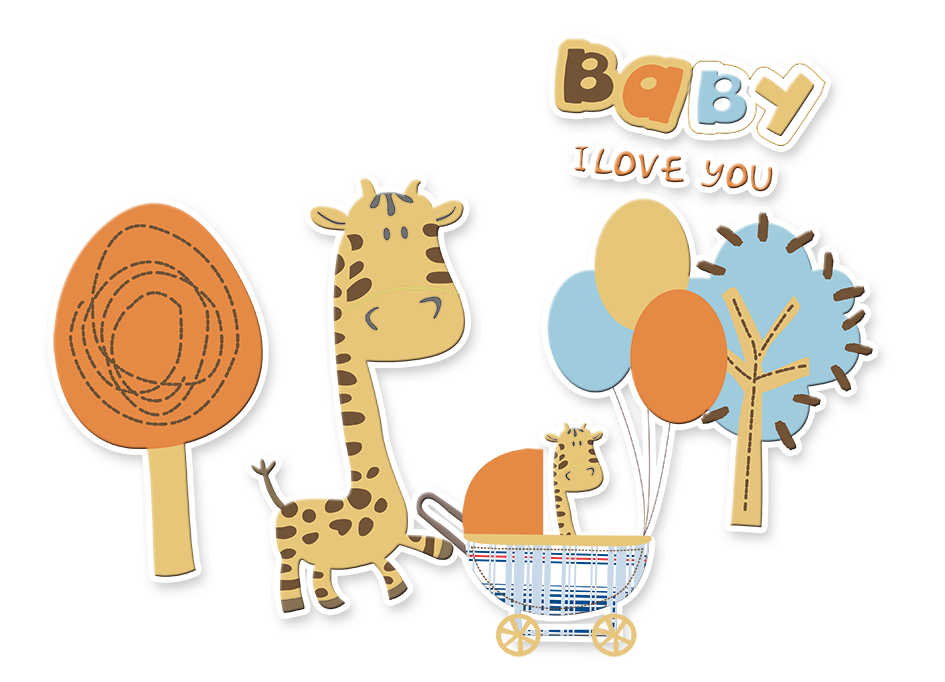 儿童节日
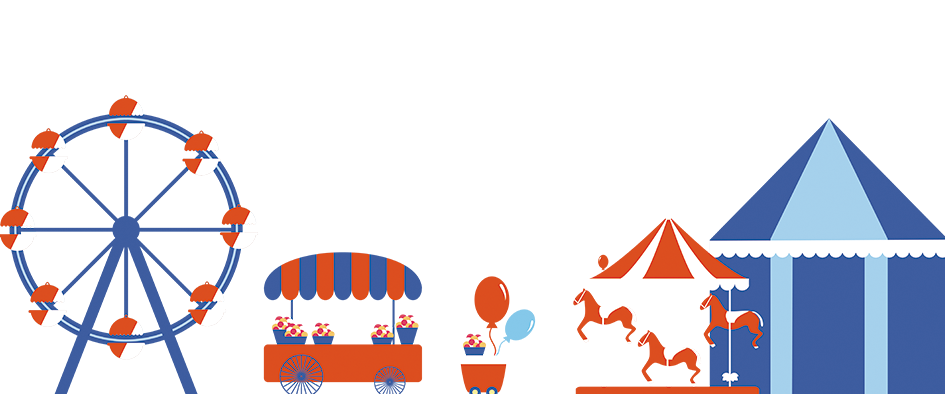 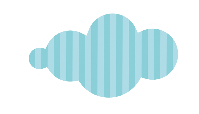 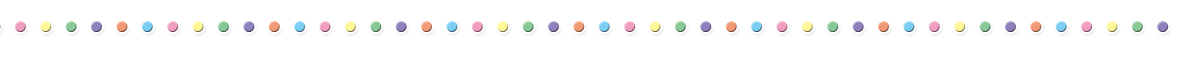 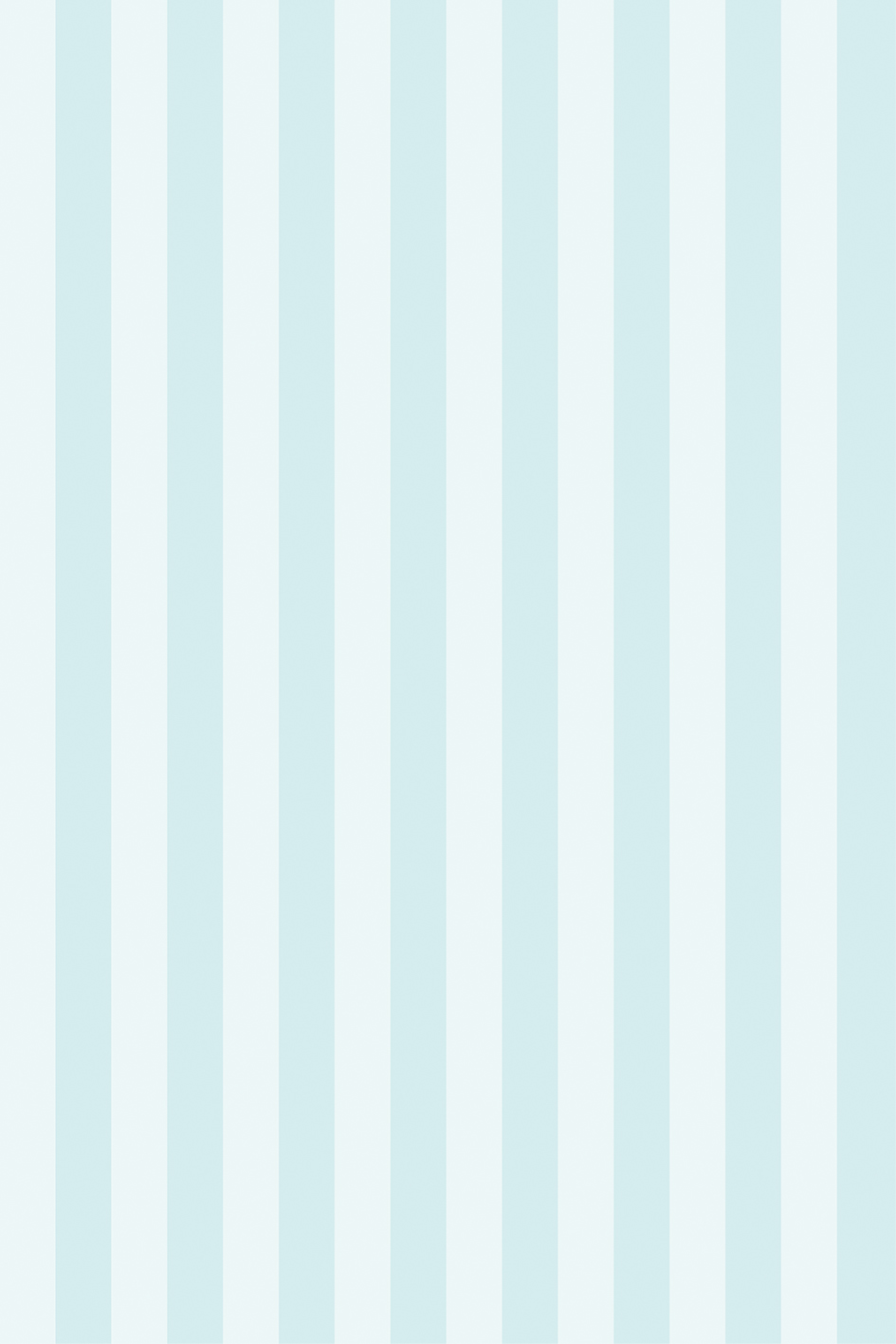 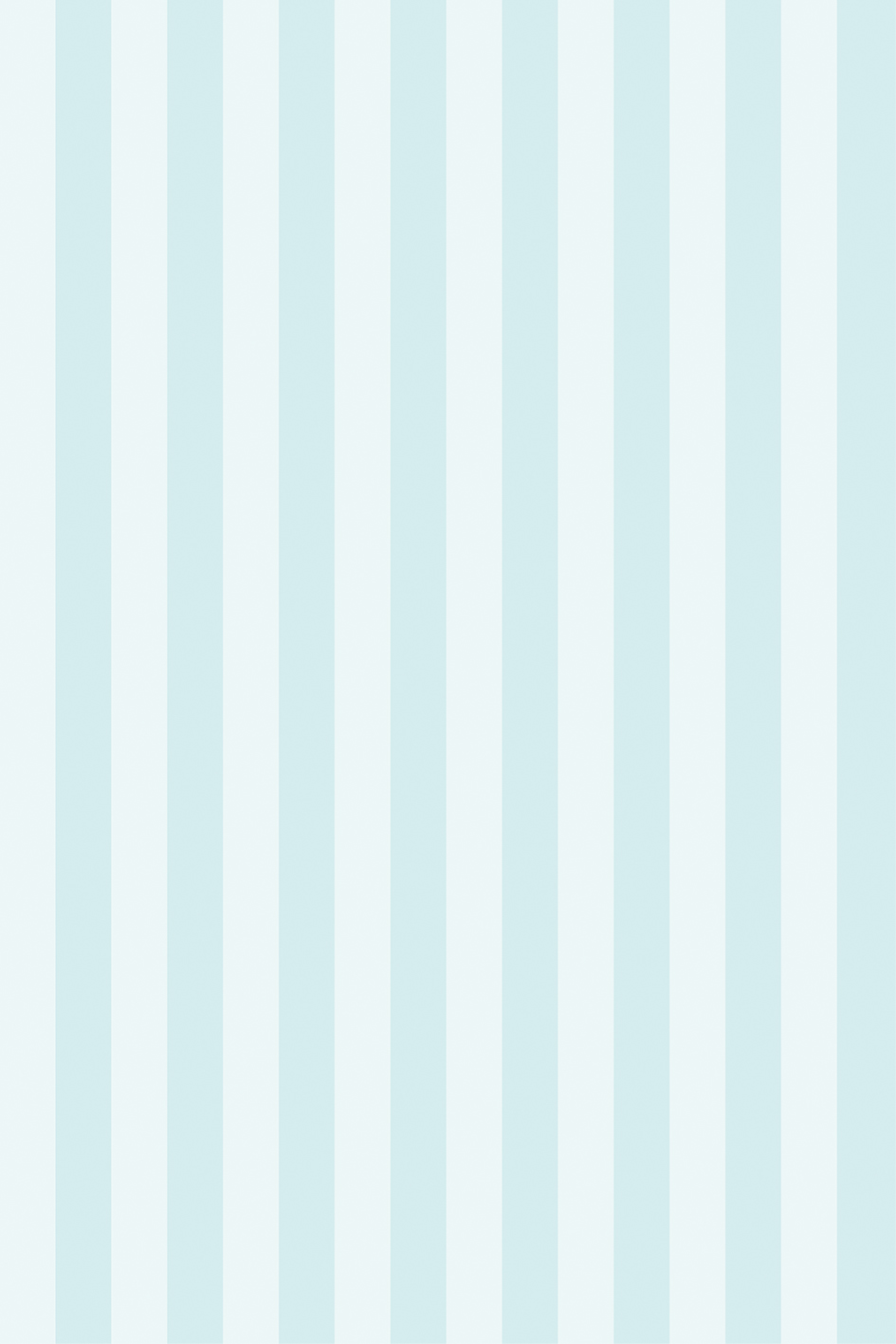 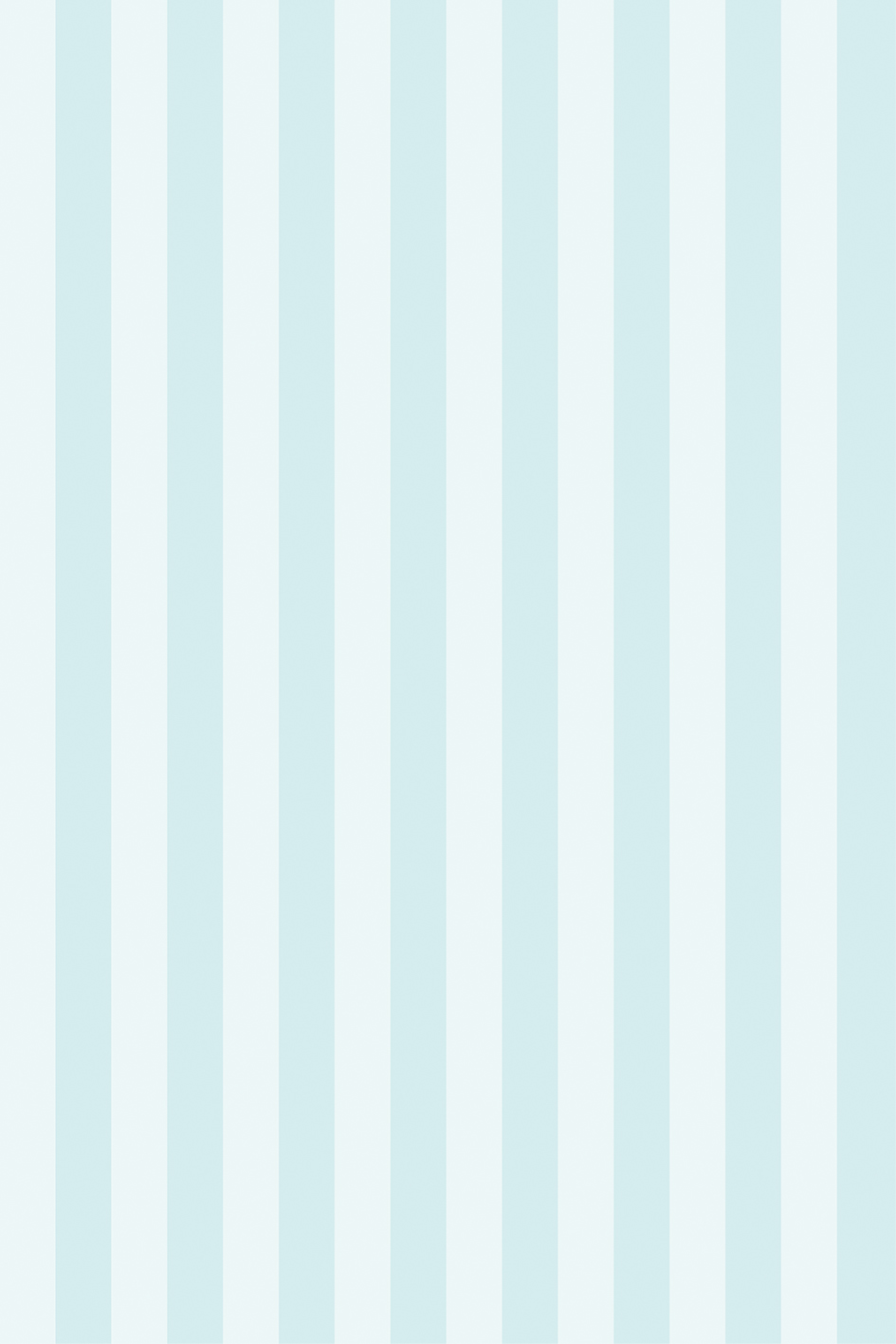 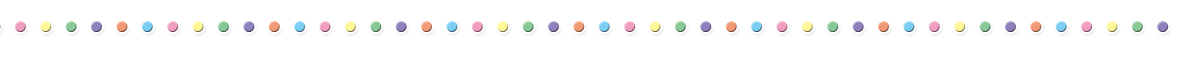 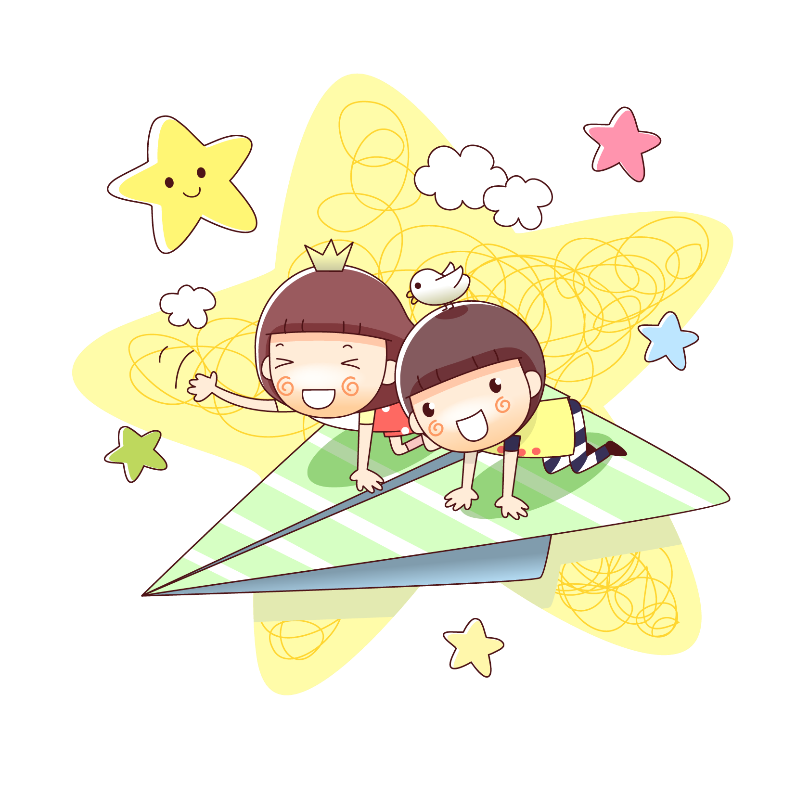 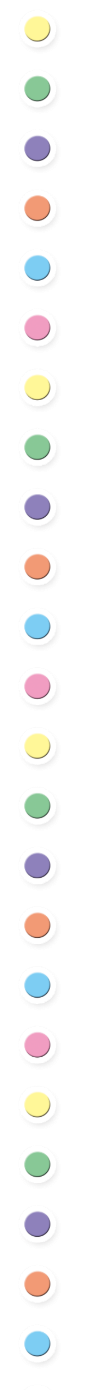 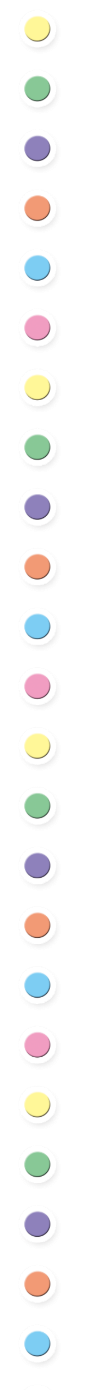 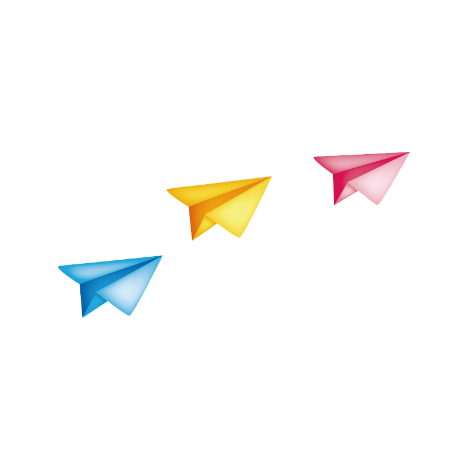 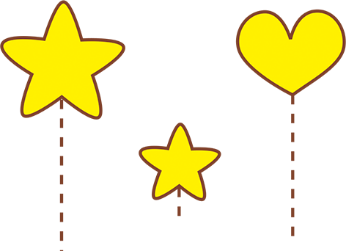 目录
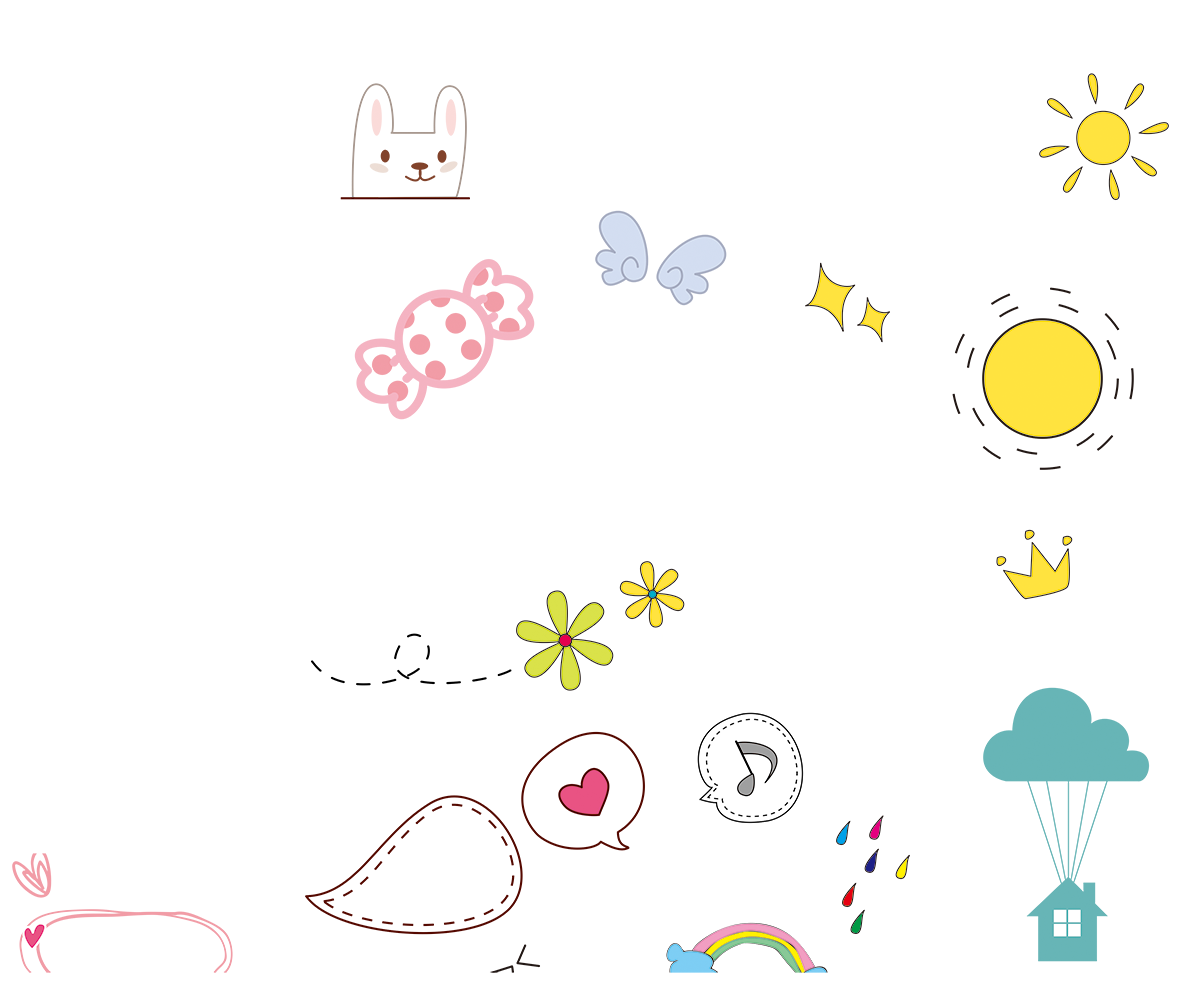 1
输入第一章标题
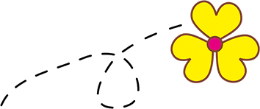 2
输入第二章标题
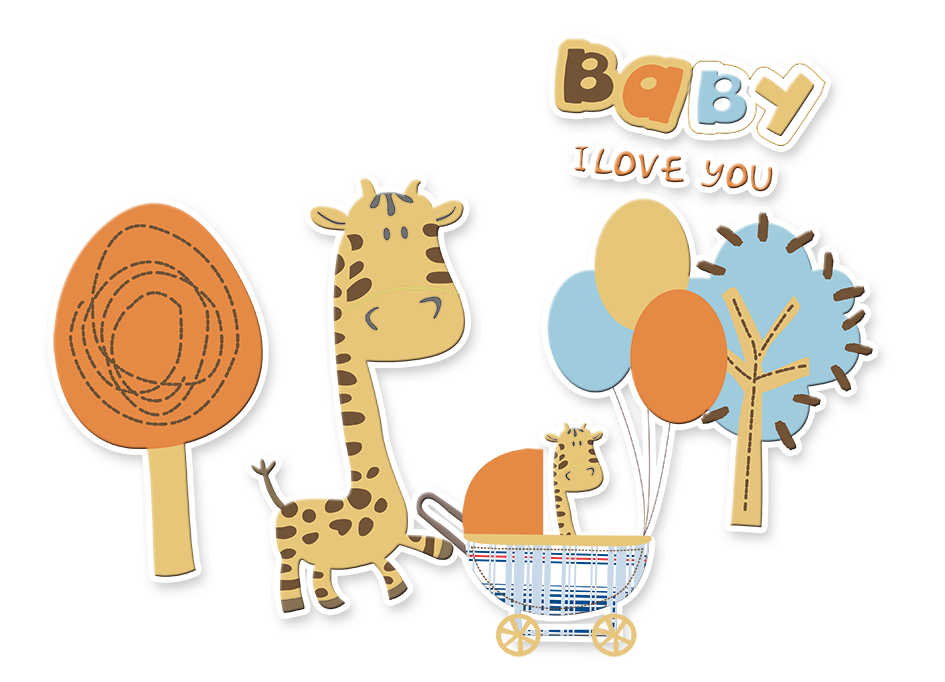 3
输入第三章标题
4
输入第四章标题
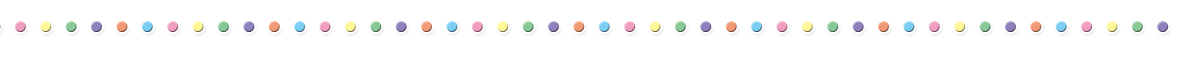 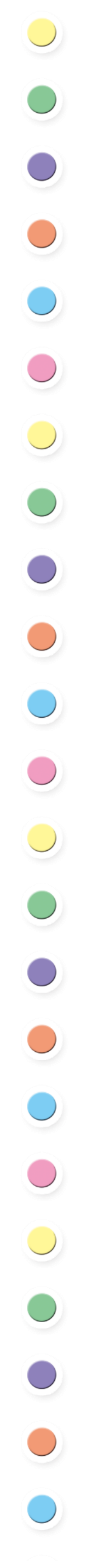 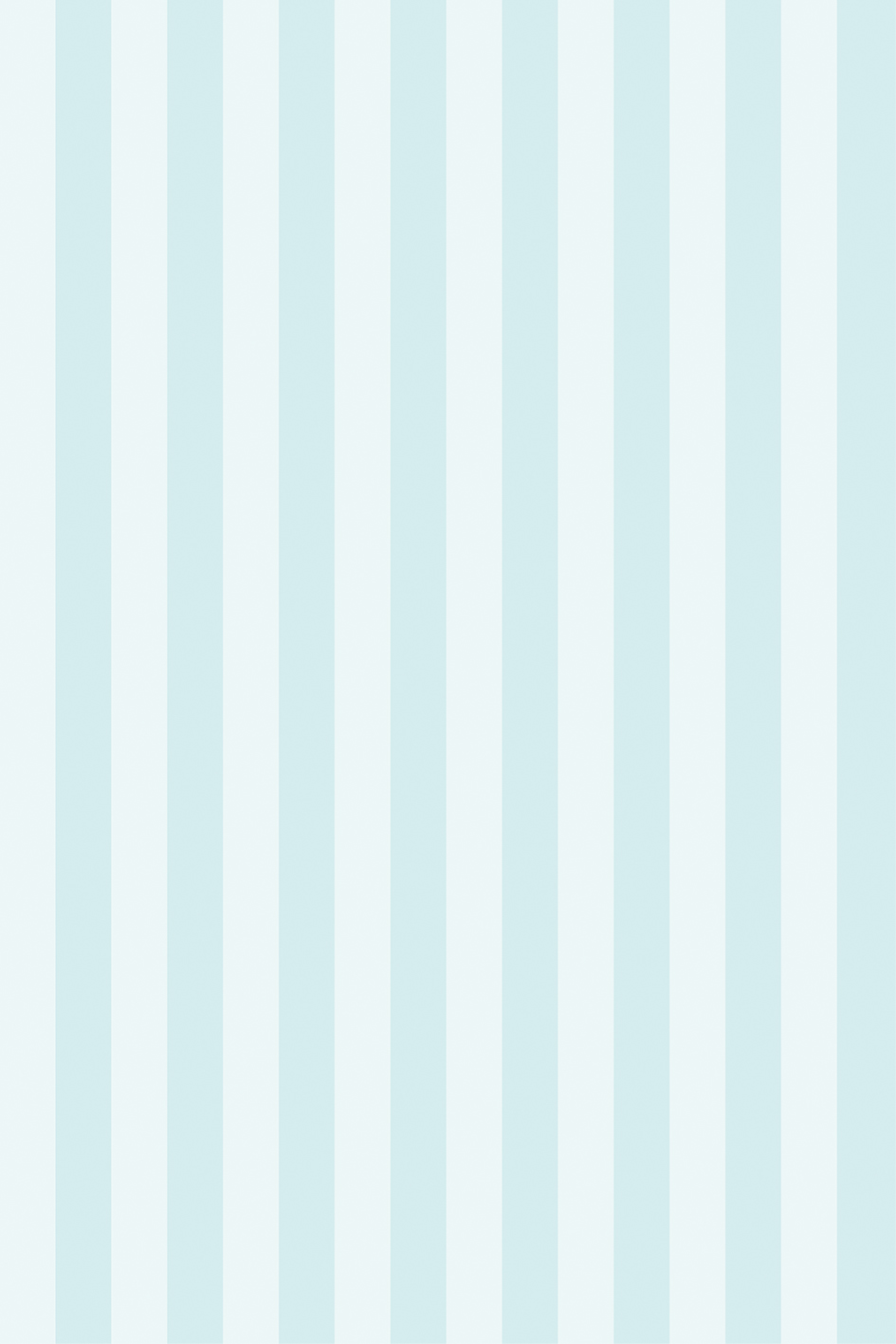 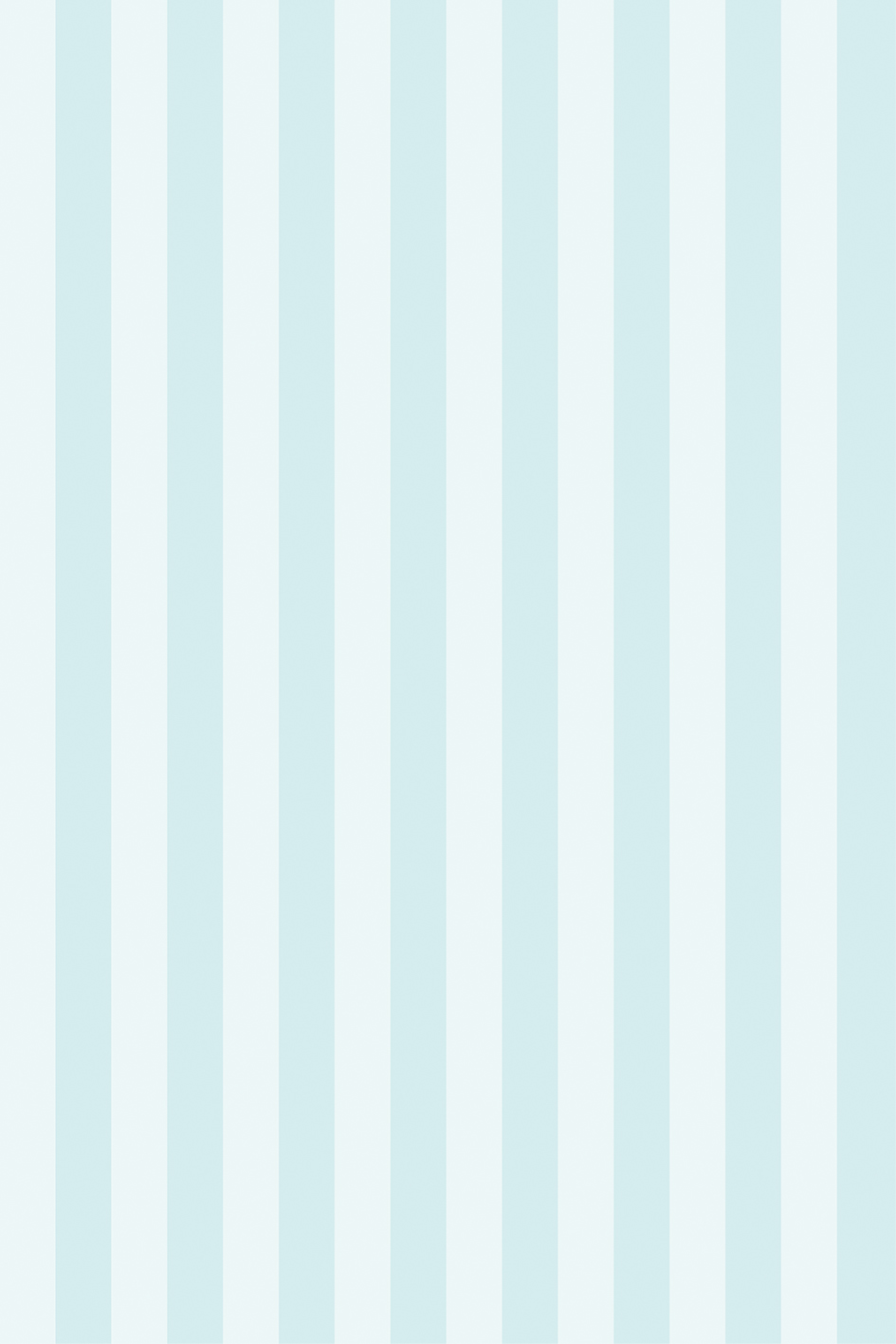 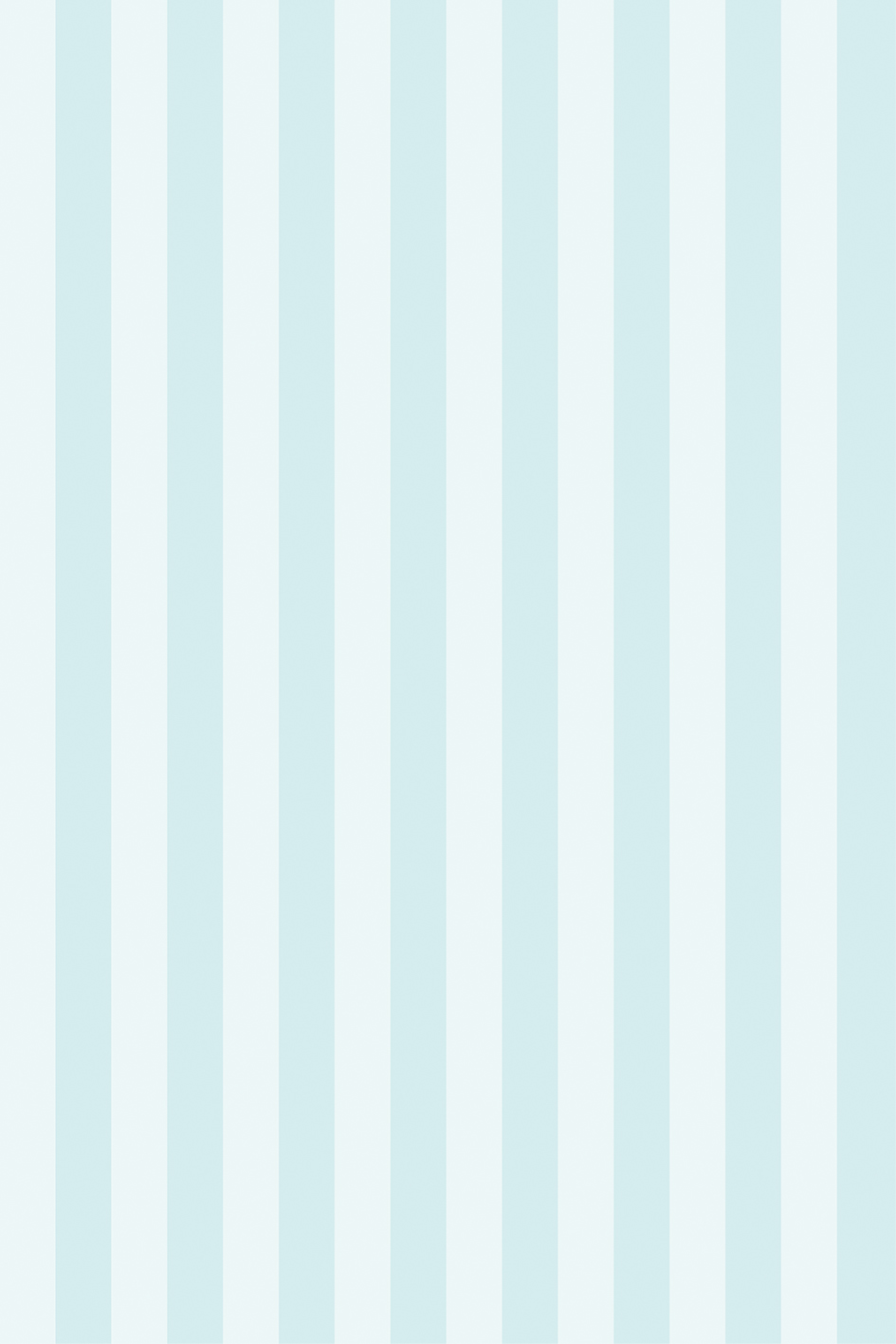 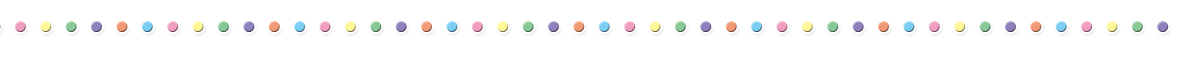 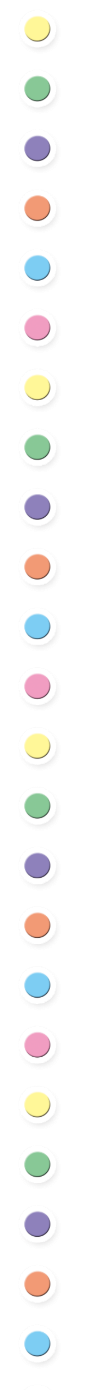 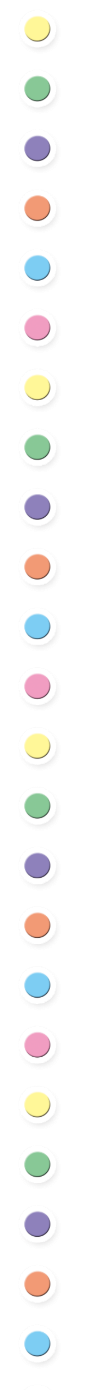 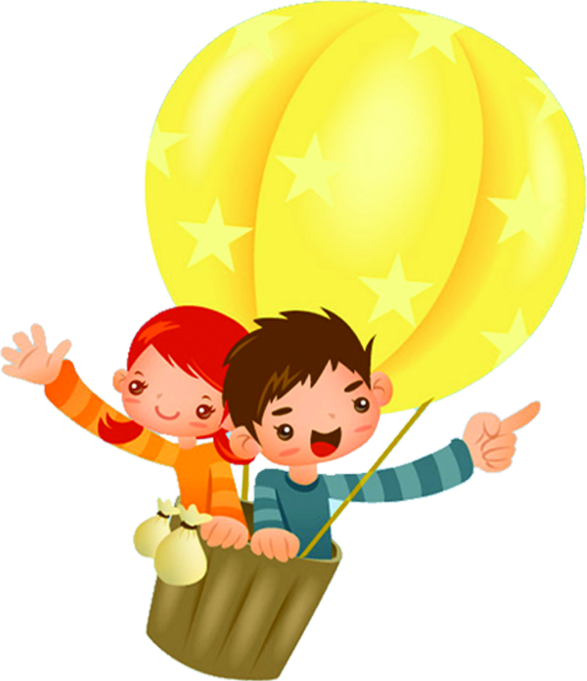 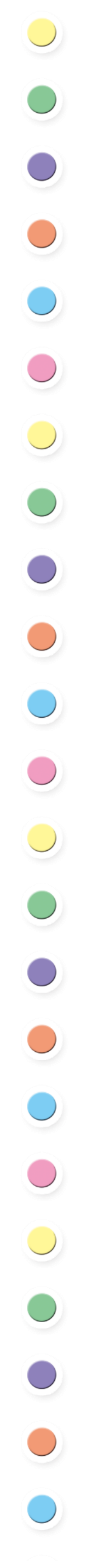 输入第一章标题
01
此处简单描述该章节具体内容，文字言简意赅，不必繁琐。
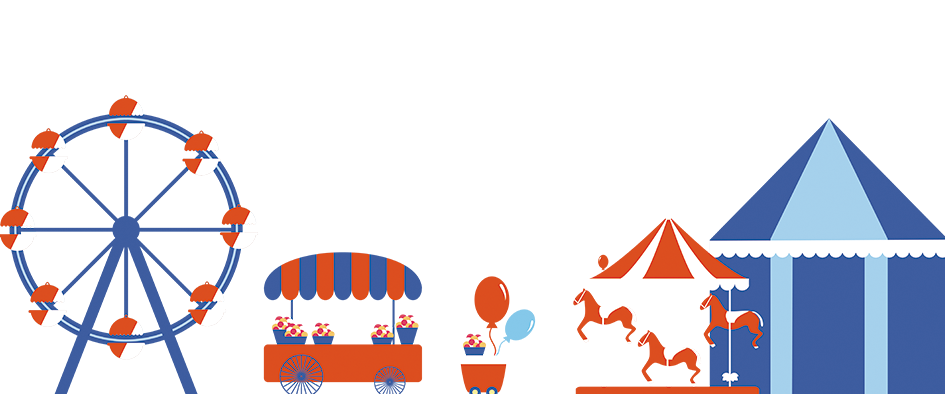 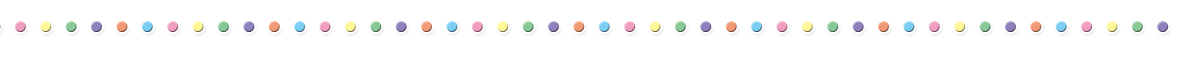 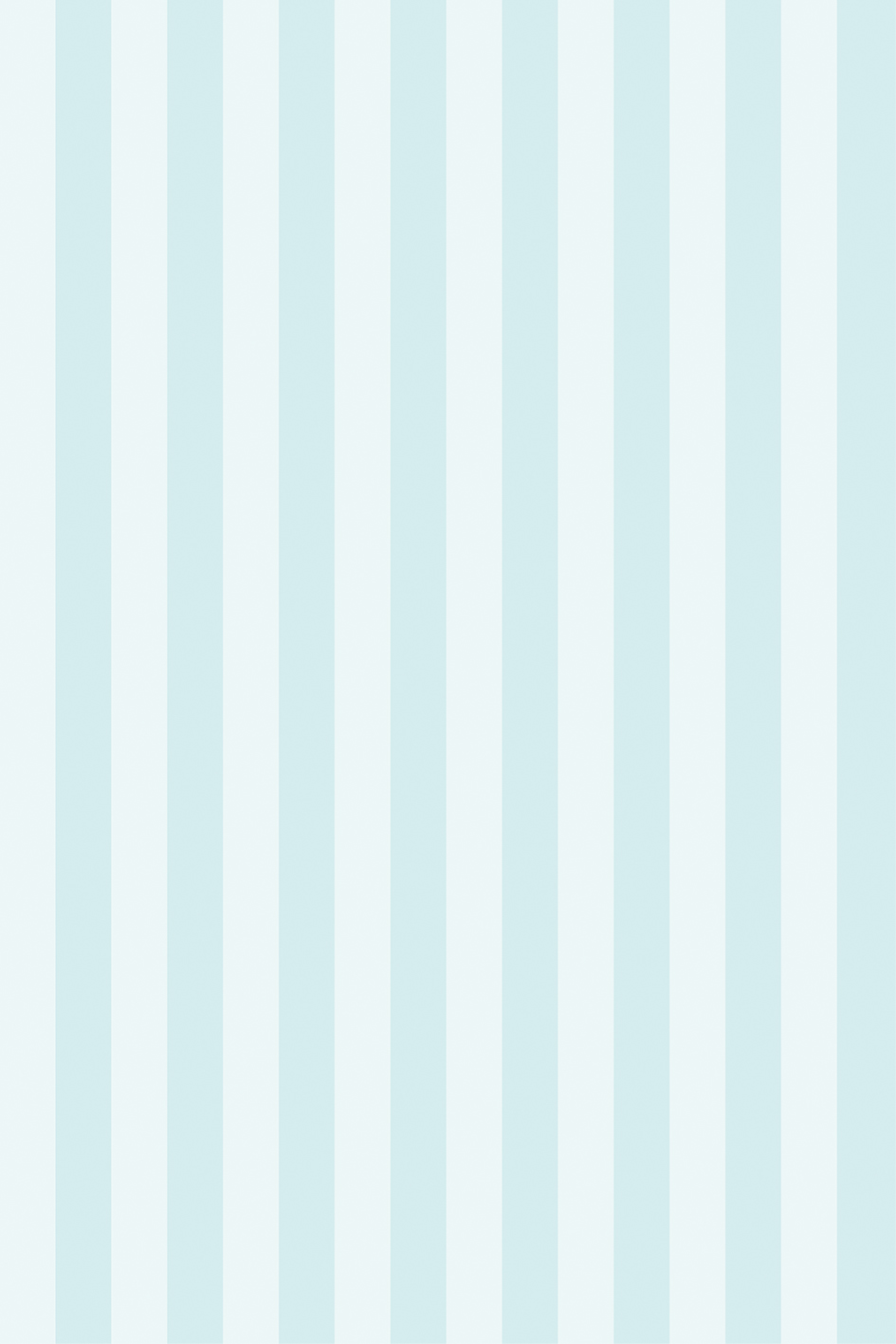 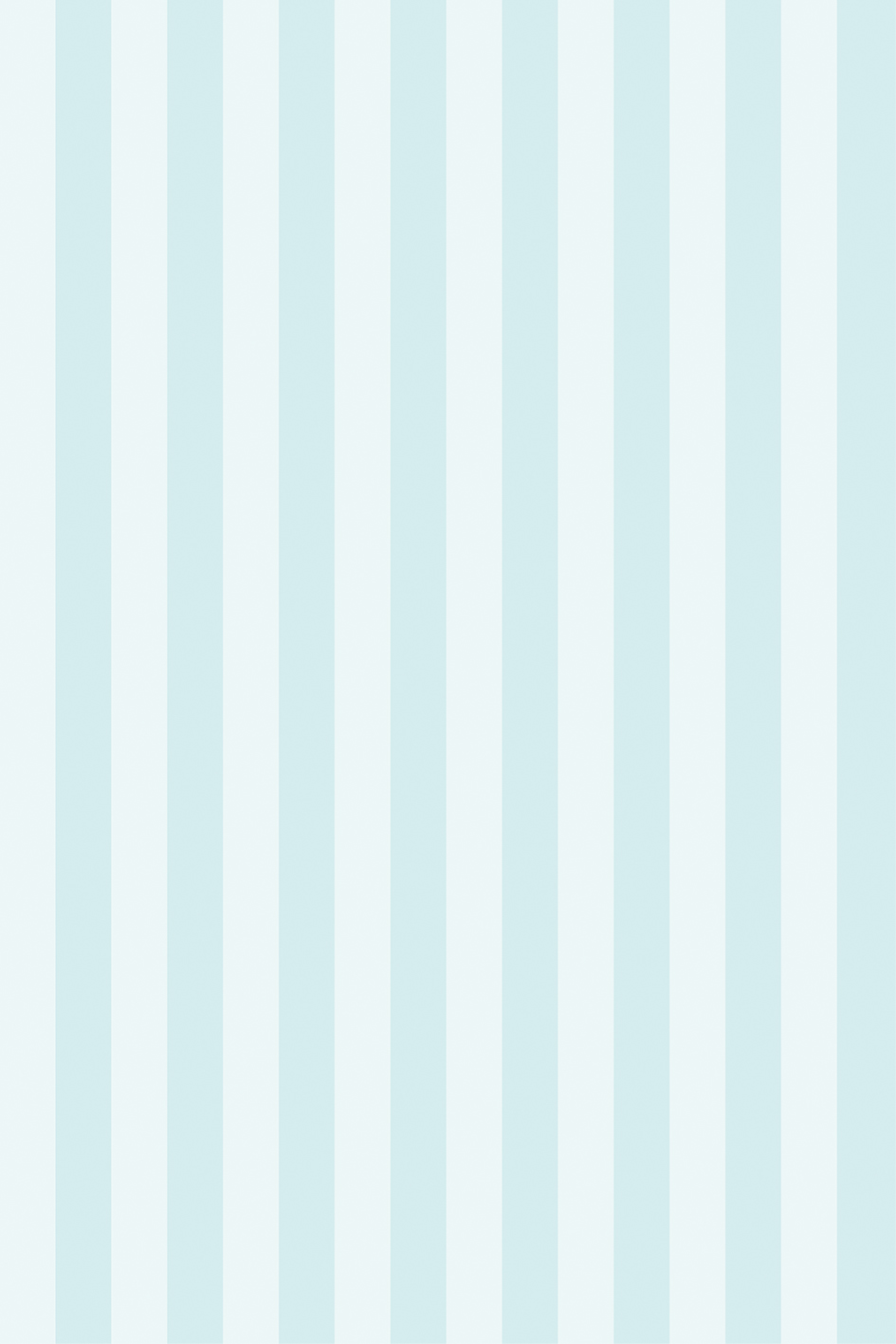 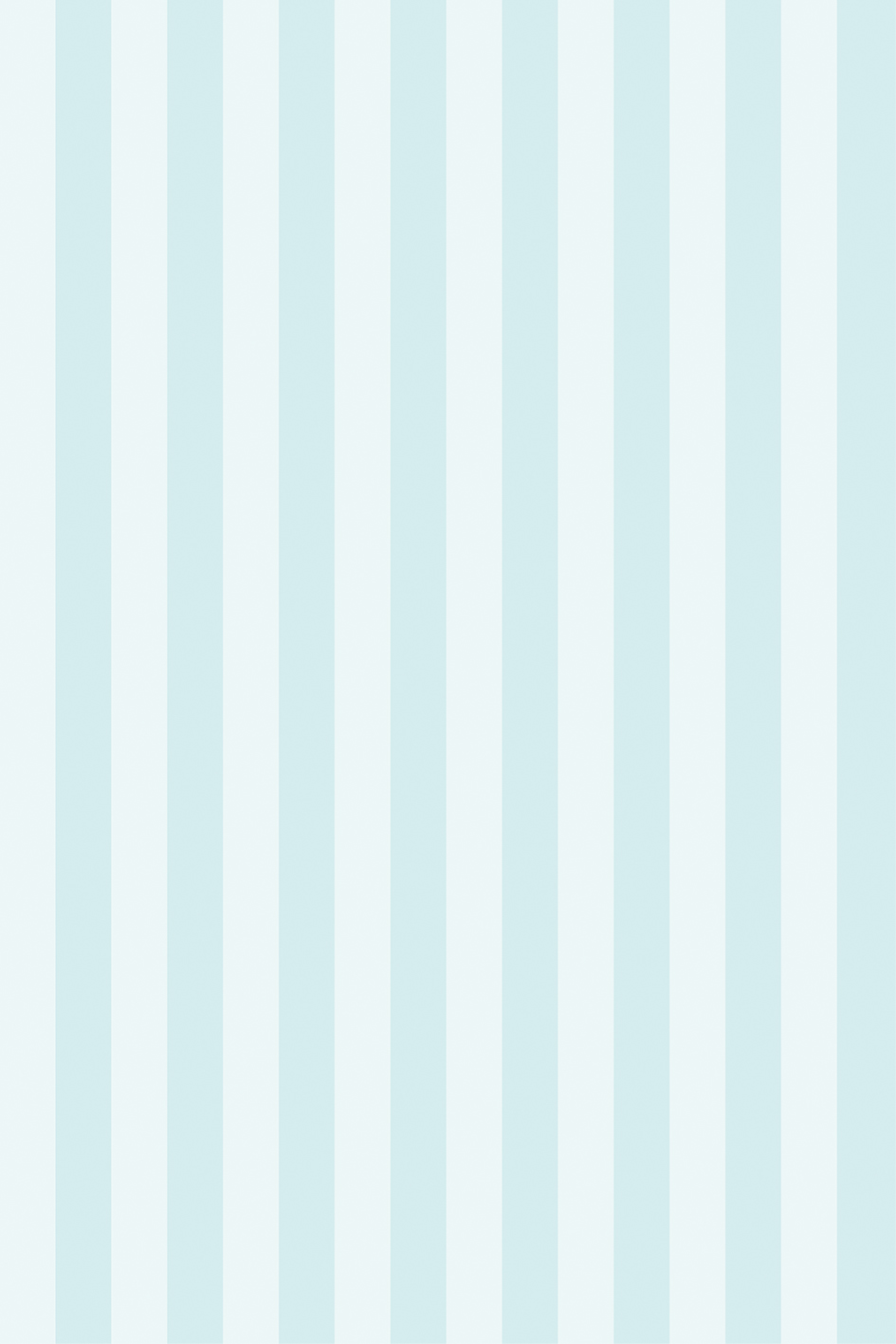 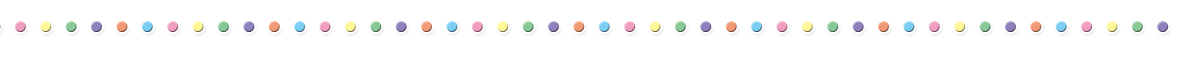 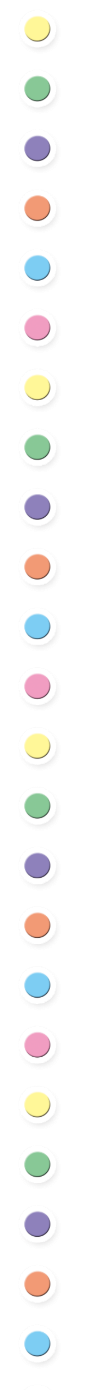 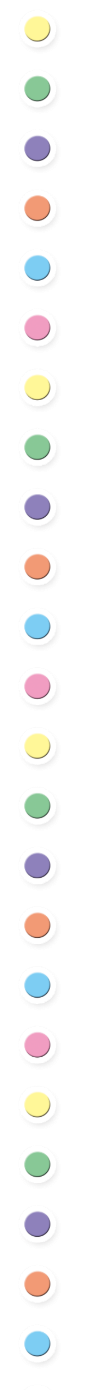 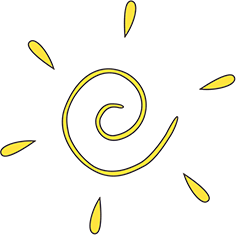 1
输入第一章标题
请替换文字内容
请替换文字内容
01
02
此处简单描述该章节具体内容，文字言简意赅，不必繁琐，注意调整版面，美观度。文字言简意赅，不必繁琐，注意调整版面，美观度。
此处简单描述该章节具体内容，文字言简意赅，不必繁琐，注意调整版面，美观度。文字言简意赅，不必繁琐，注意调整版面，美观度。
04
03
请替换文字内容
请替换文字内容
此处简单描述该章节具体内容，文字言简意赅，不必繁琐，注意调整版面，美观度。文字言简意赅，不必繁琐，注意调整版面，美观度。
此处简单描述该章节具体内容，文字言简意赅，不必繁琐，注意调整版面，美观度。文字言简意赅，不必繁琐，注意调整版面，美观度。
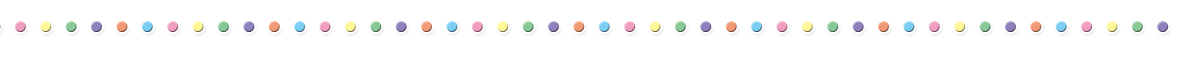 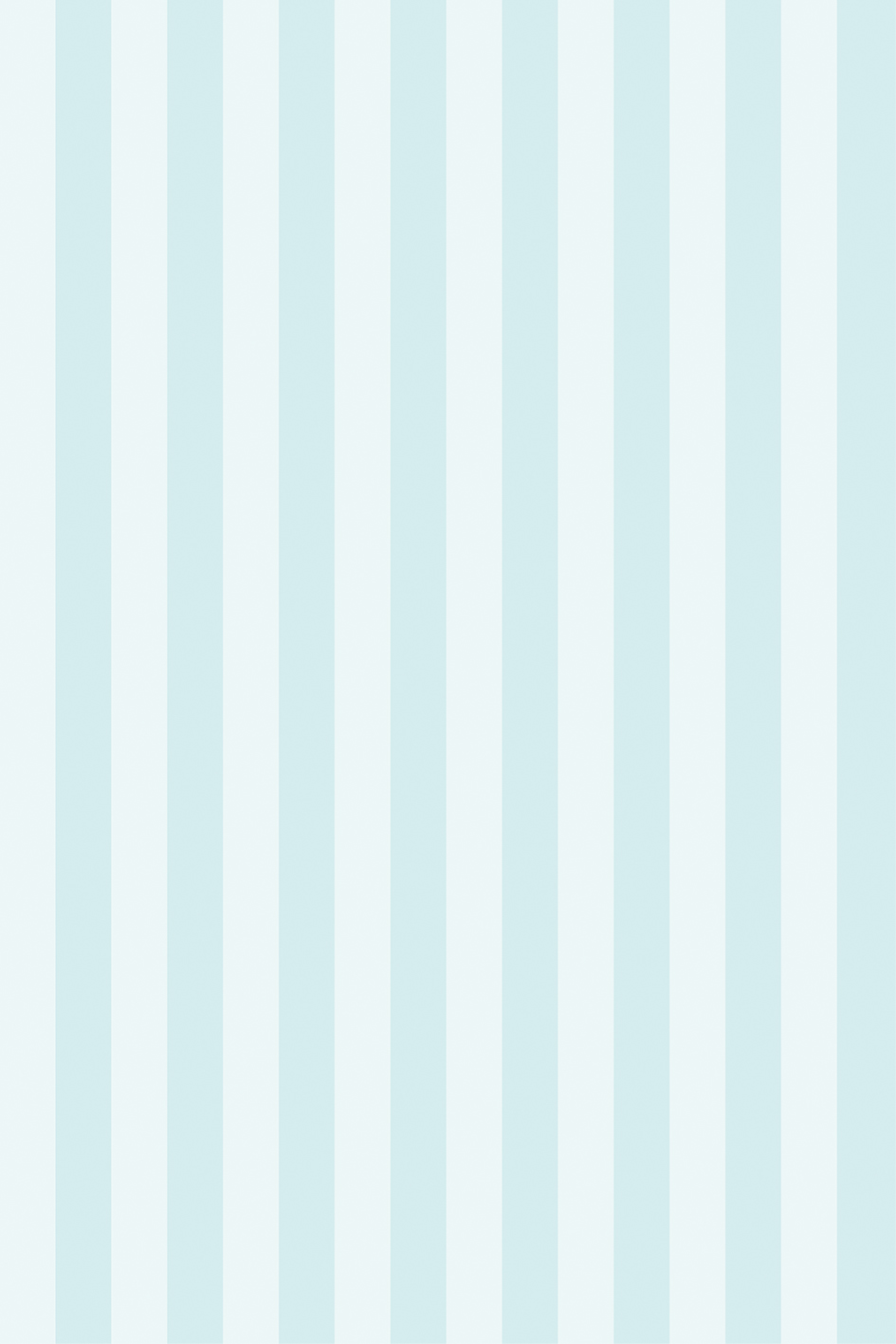 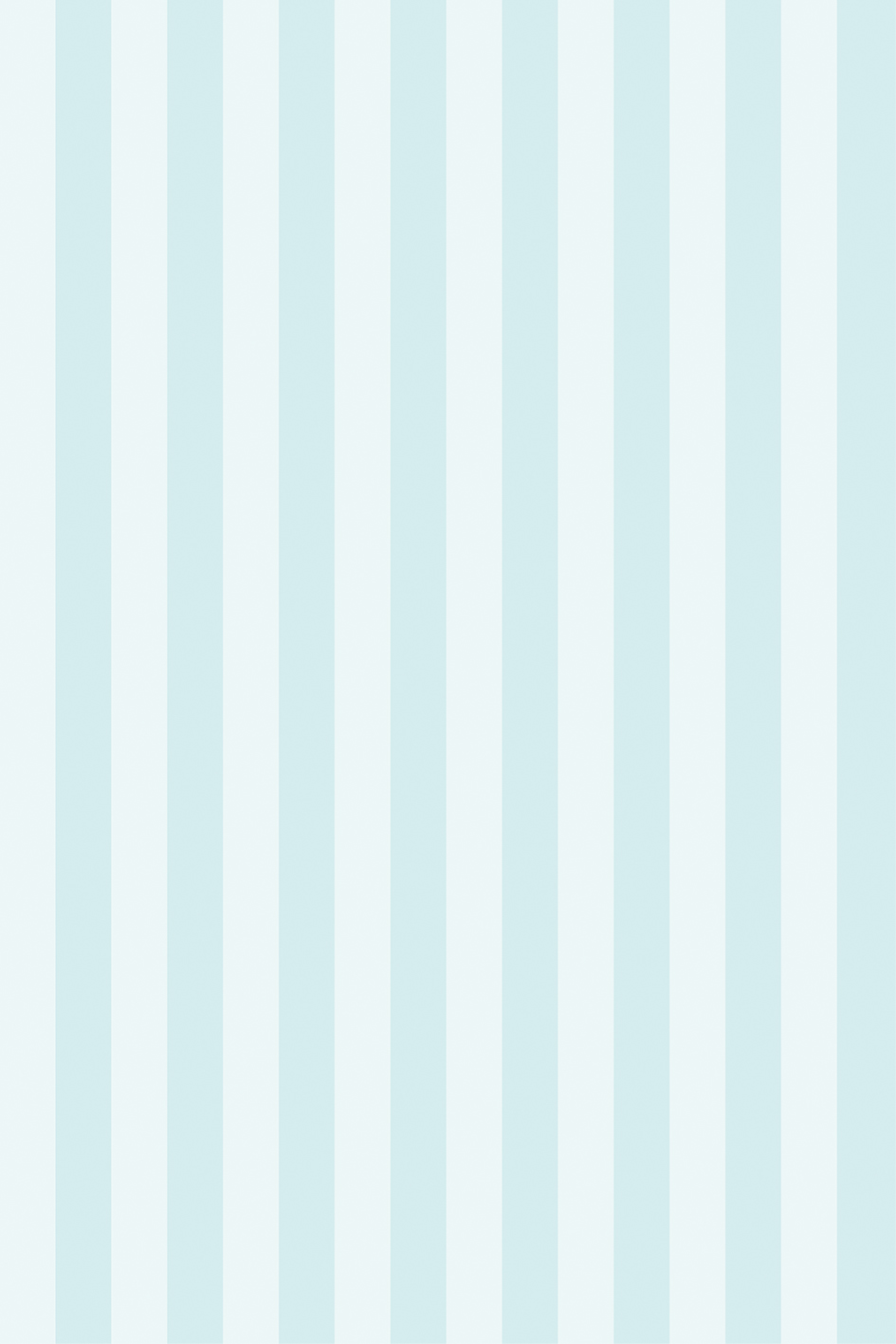 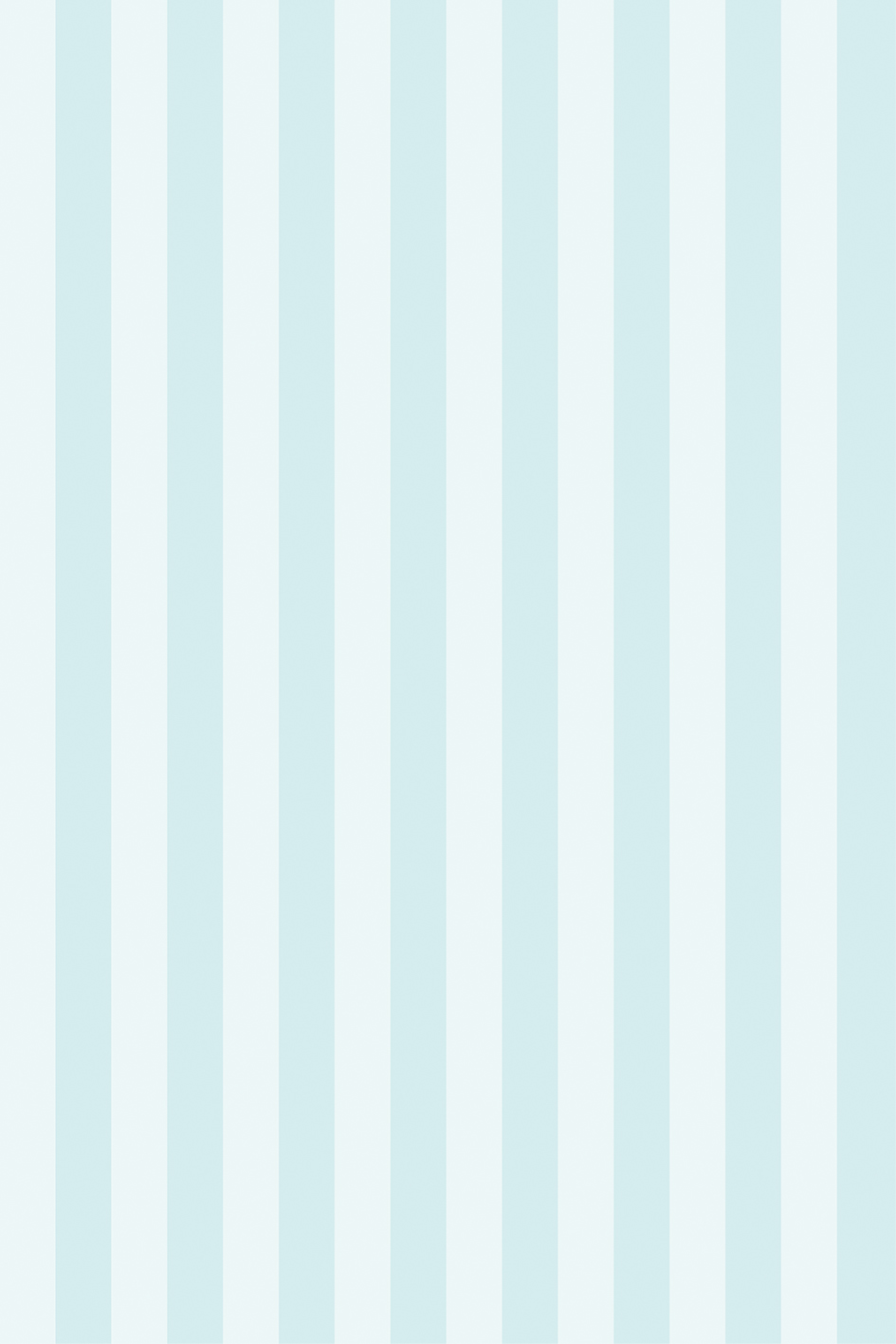 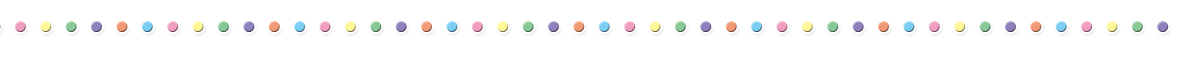 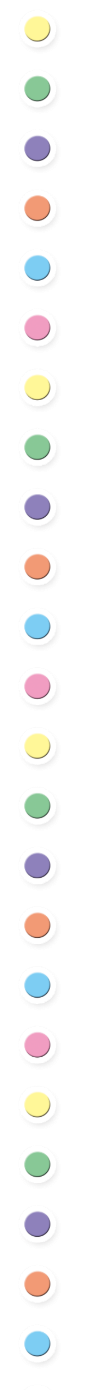 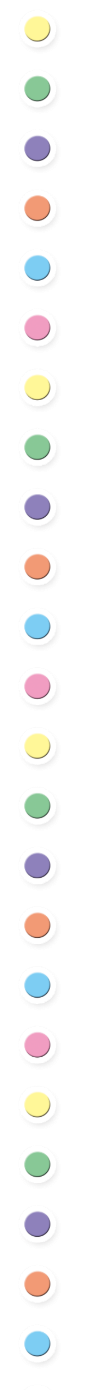 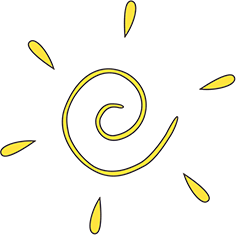 小标题
小标题
此处简单描述该章节具体内容，文字言简意赅，不必繁琐，注意调整版面，美观度。
此处简单描述该章节具体内容，文字言简意赅，不必繁琐，注意调整版面，美观度。
1
输入第一章标题
小标题
小标题
小标题
此处简单描述该章节具体内容，文字言简意赅，不必繁琐，注意调整版面，美观度。
此处简单描述该章节具体内容，文字言简意赅，不必繁琐，注意调整版面，美观度。
此处简单描述该章节具体内容，文字言简意赅，不必繁琐，注意调整版面，美观度。
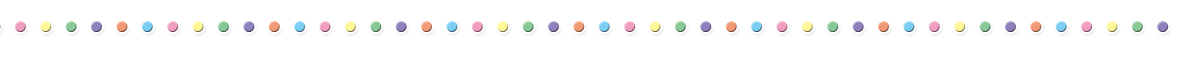 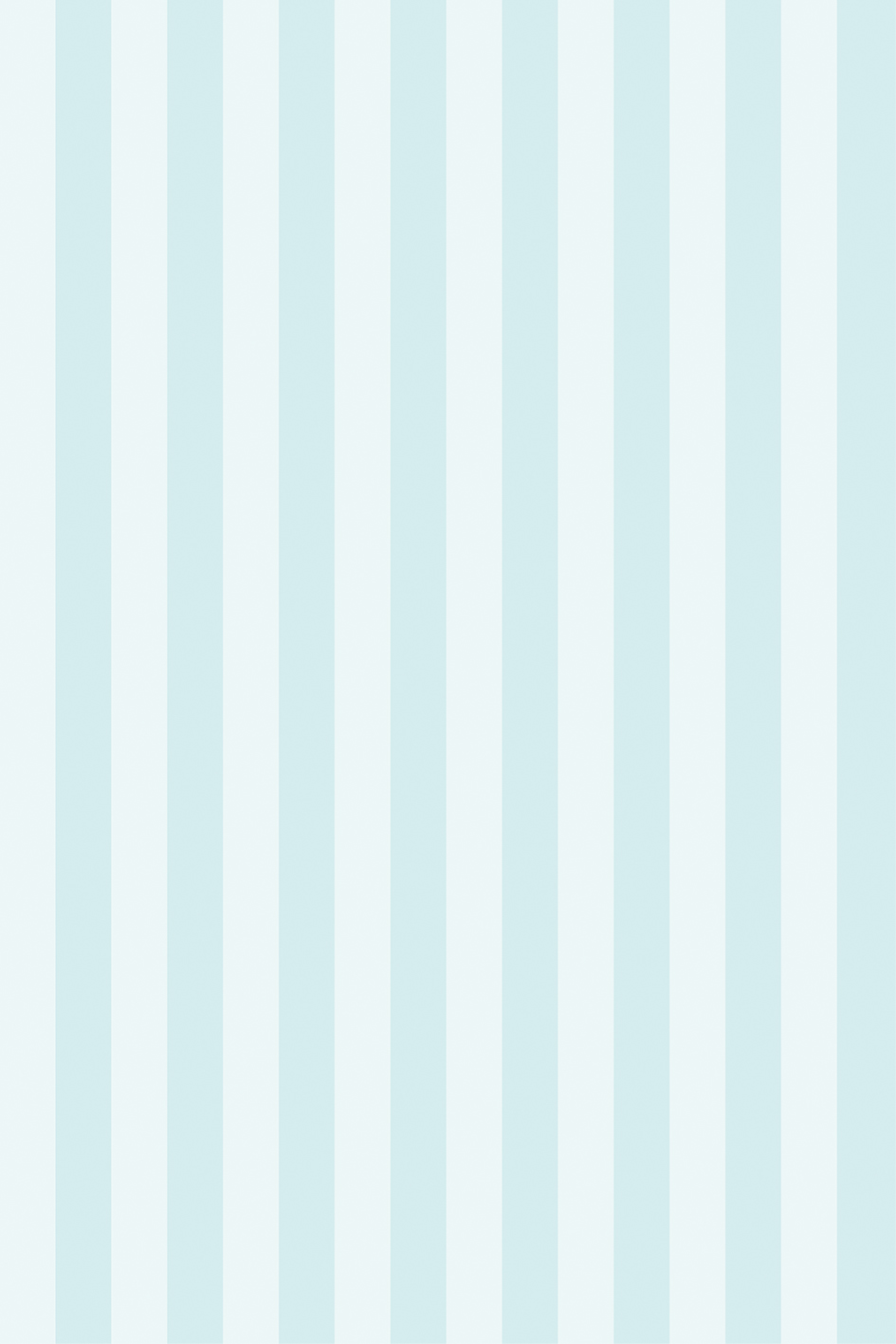 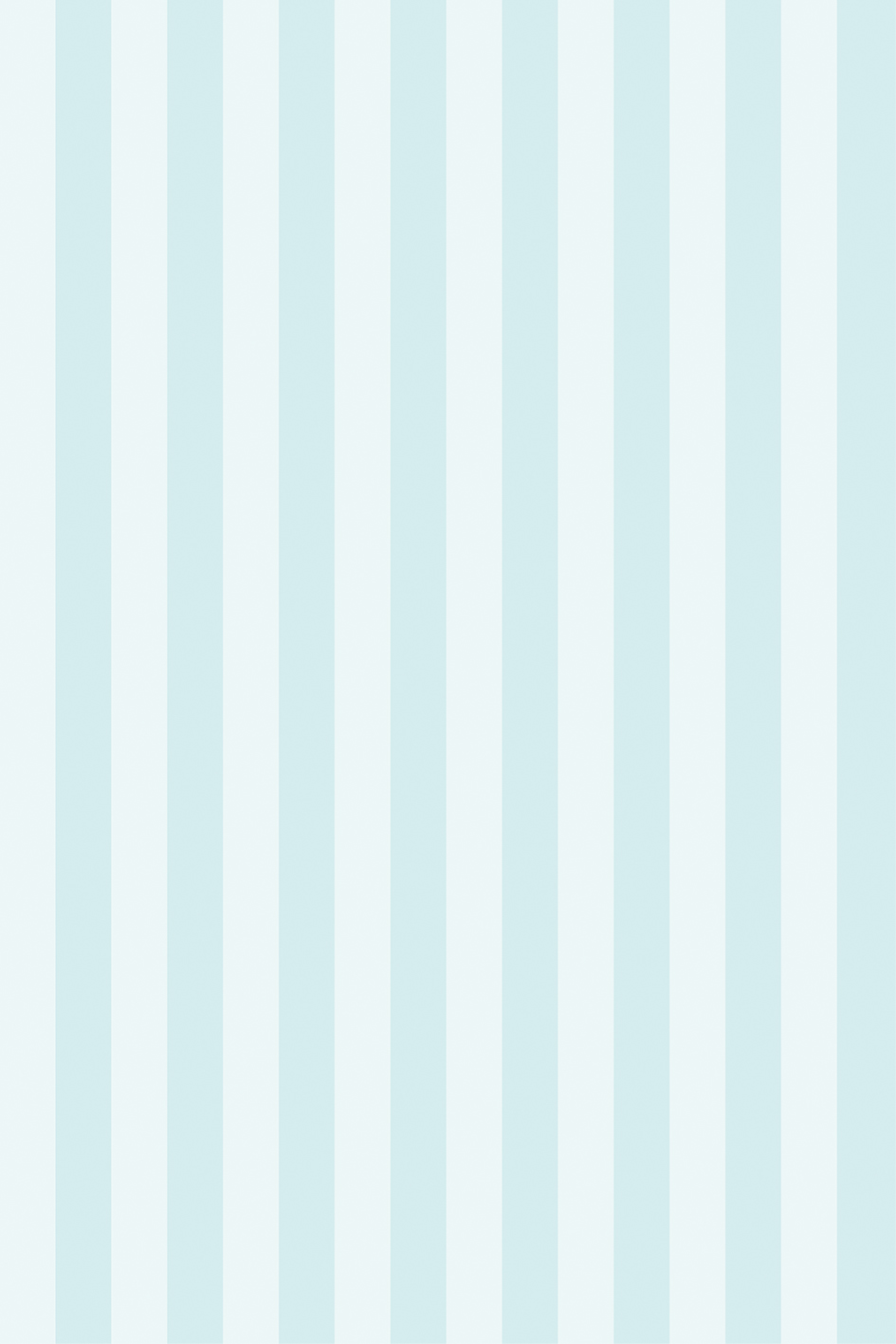 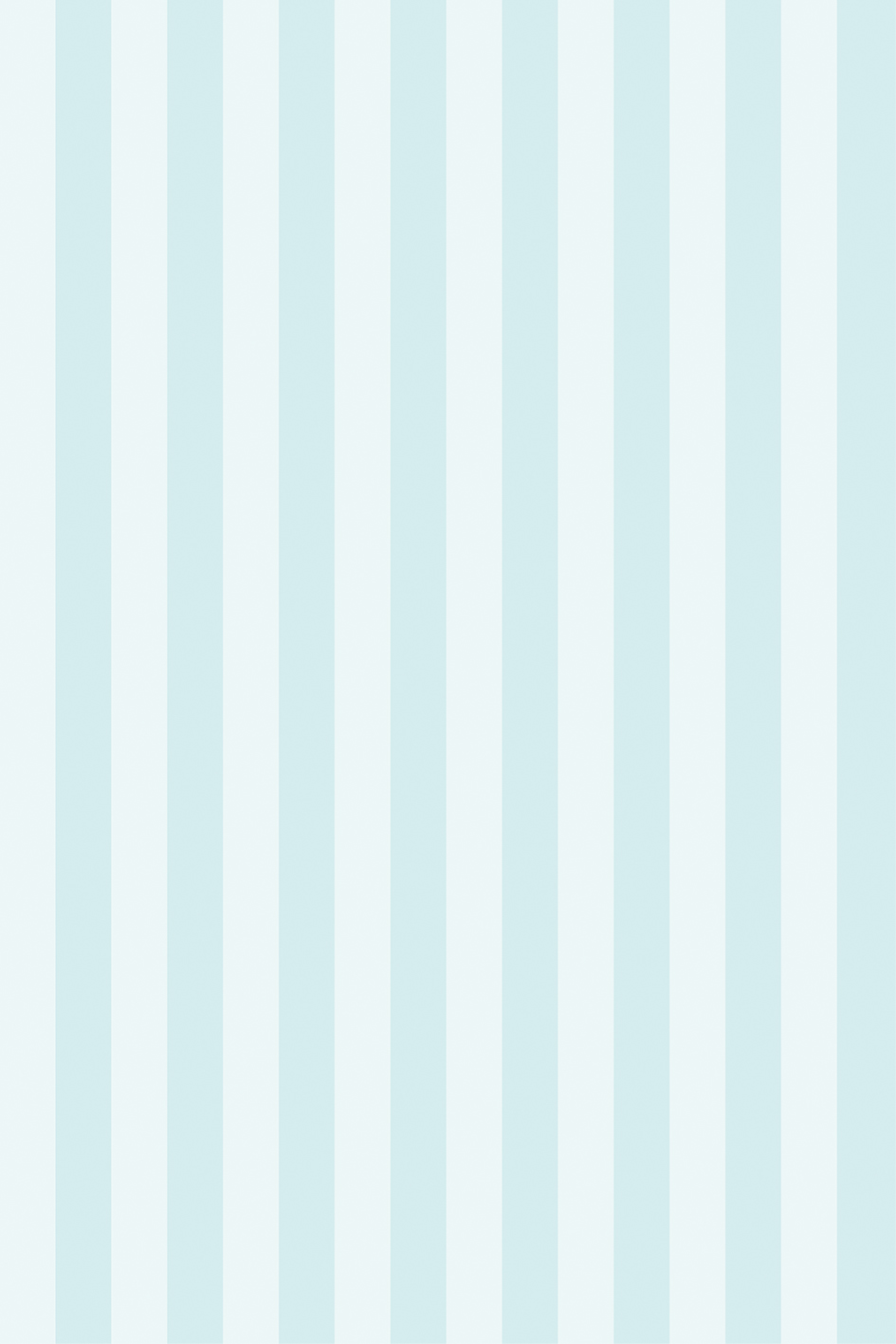 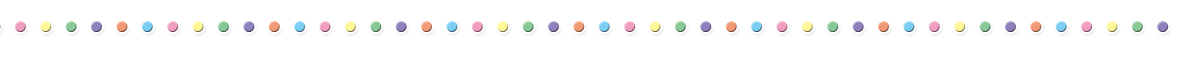 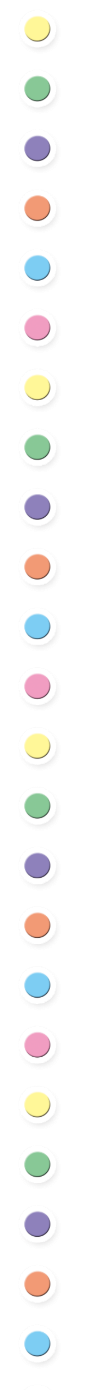 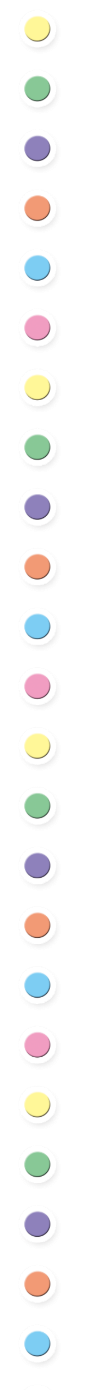 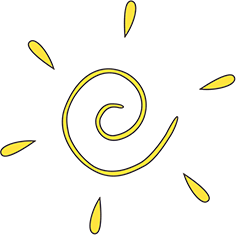 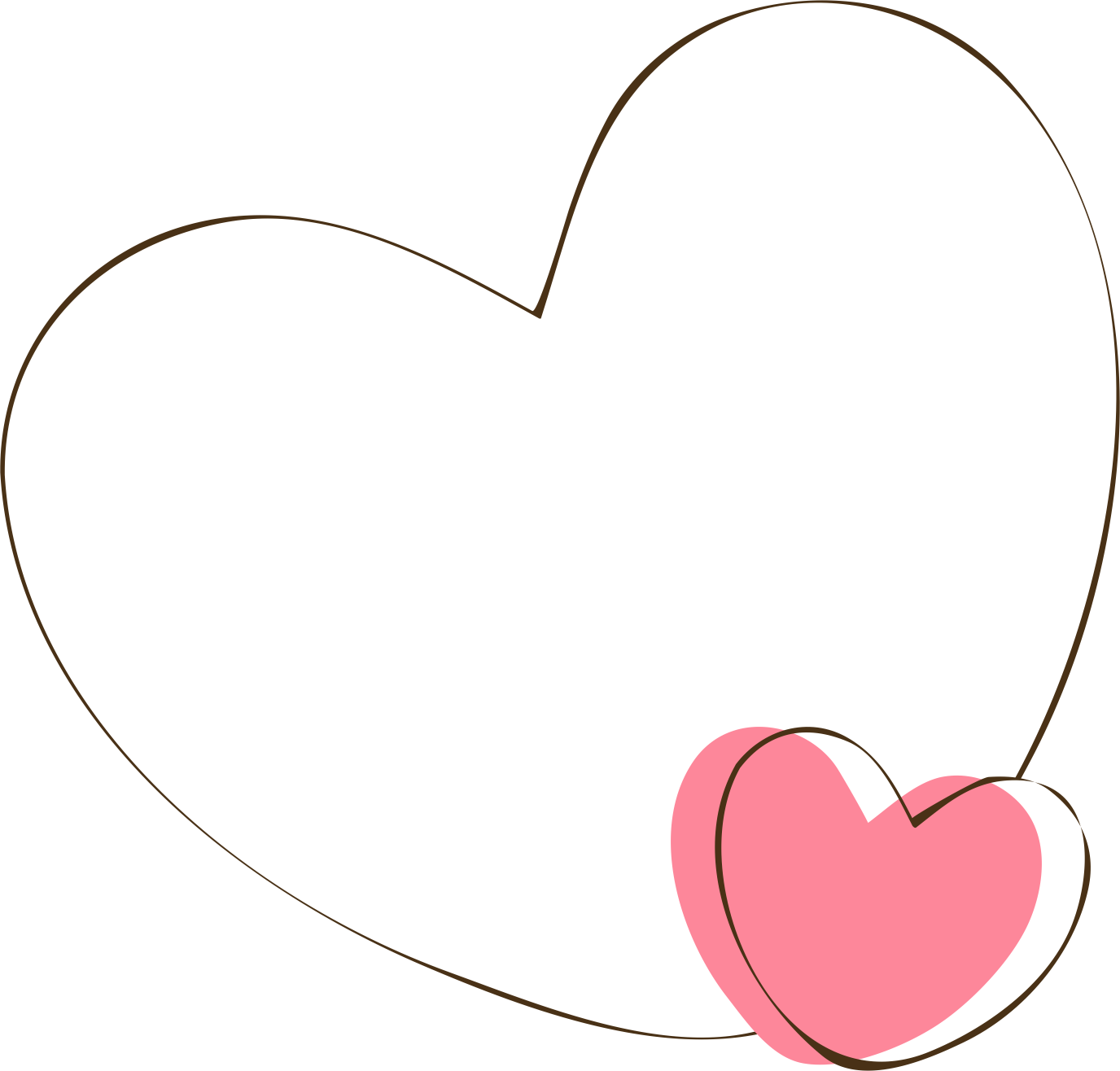 输入标题
输入标题
此处简单描述该章节具体内容，文字言简意赅，不必繁琐，注意调整版面，美观度。
此处简单描述该章节具体内容，文字言简意赅，不必繁琐，注意调整版面，美观度。
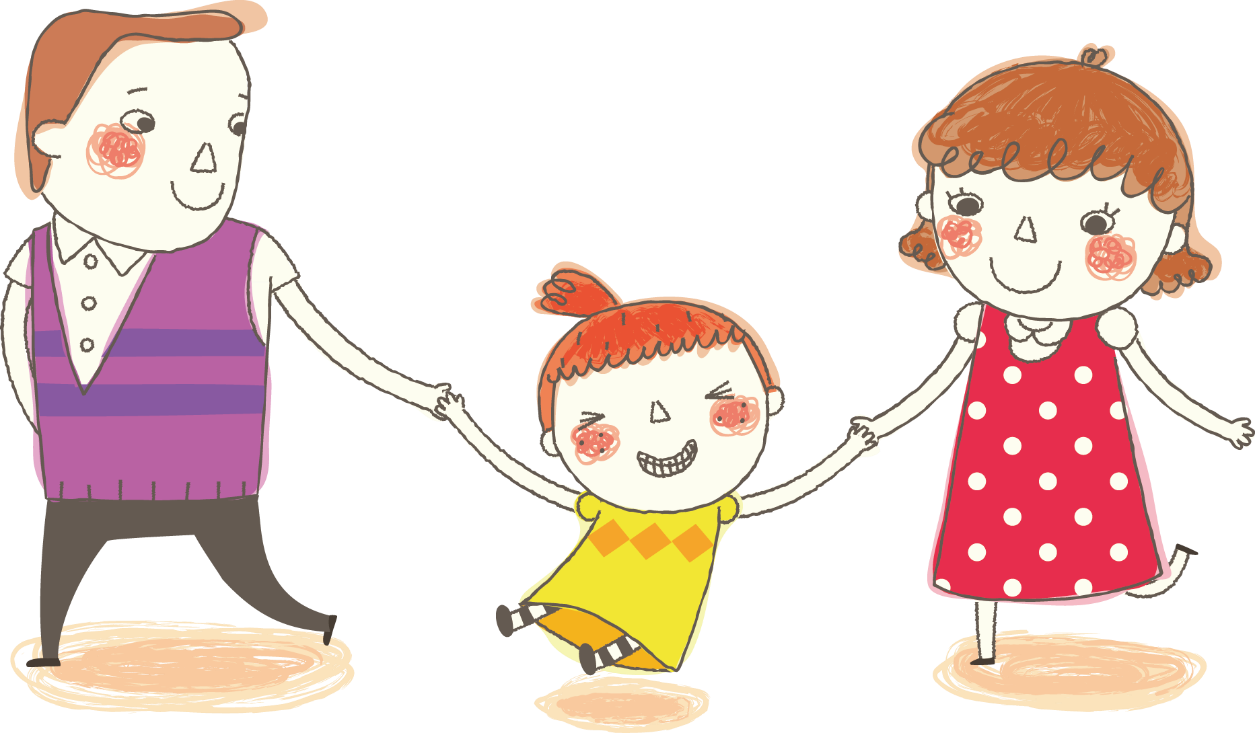 1
输入第一章标题
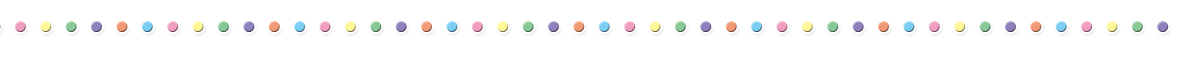 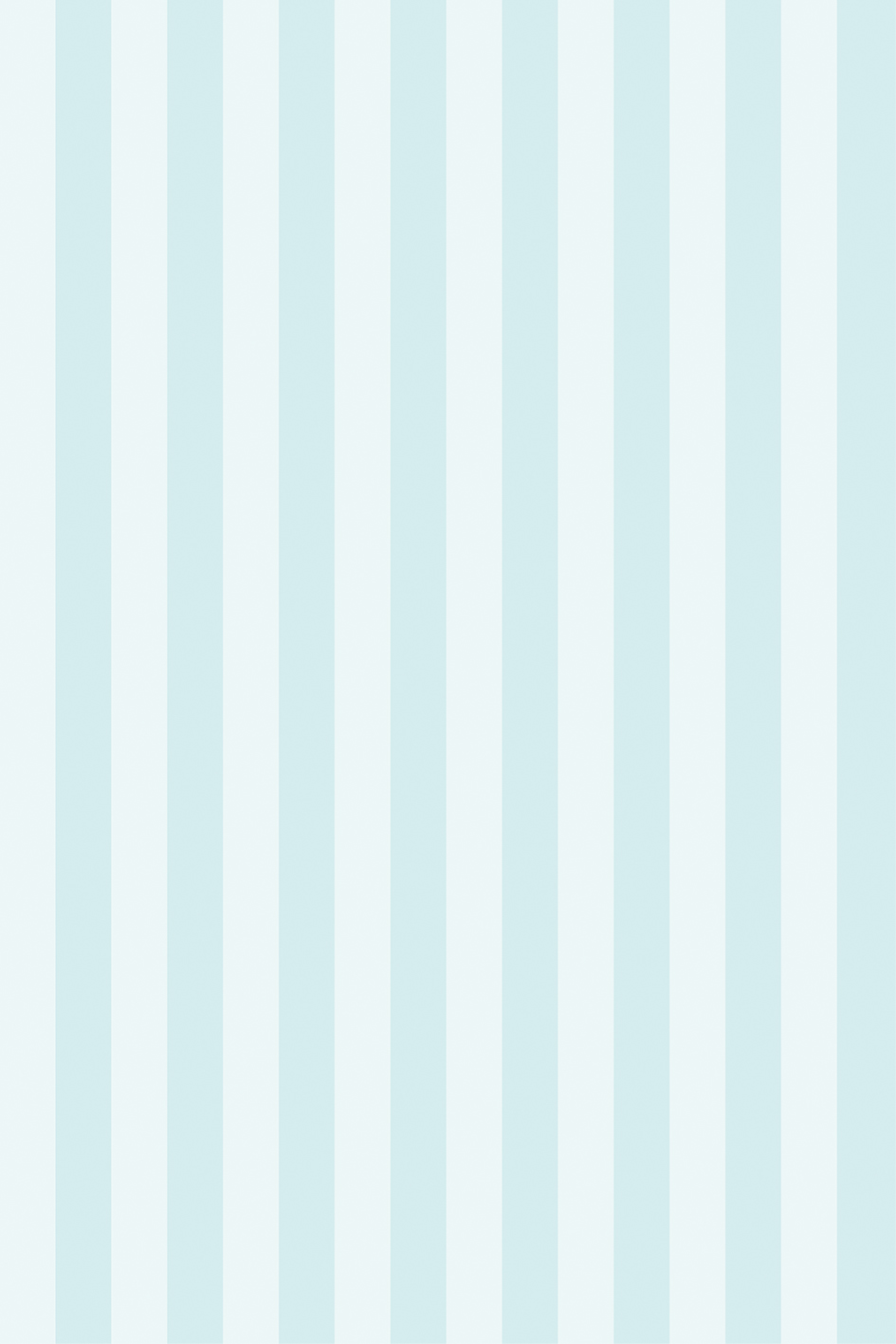 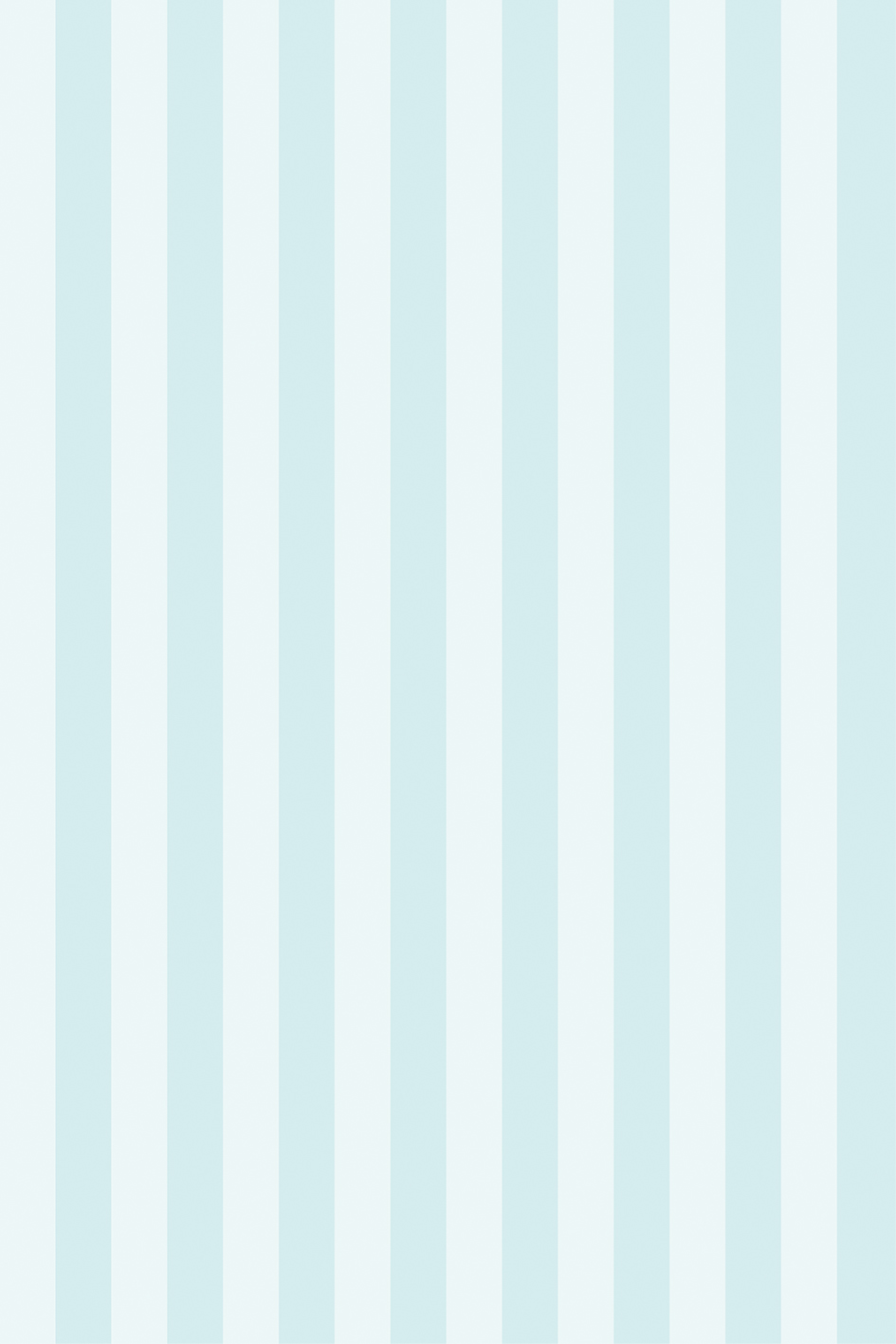 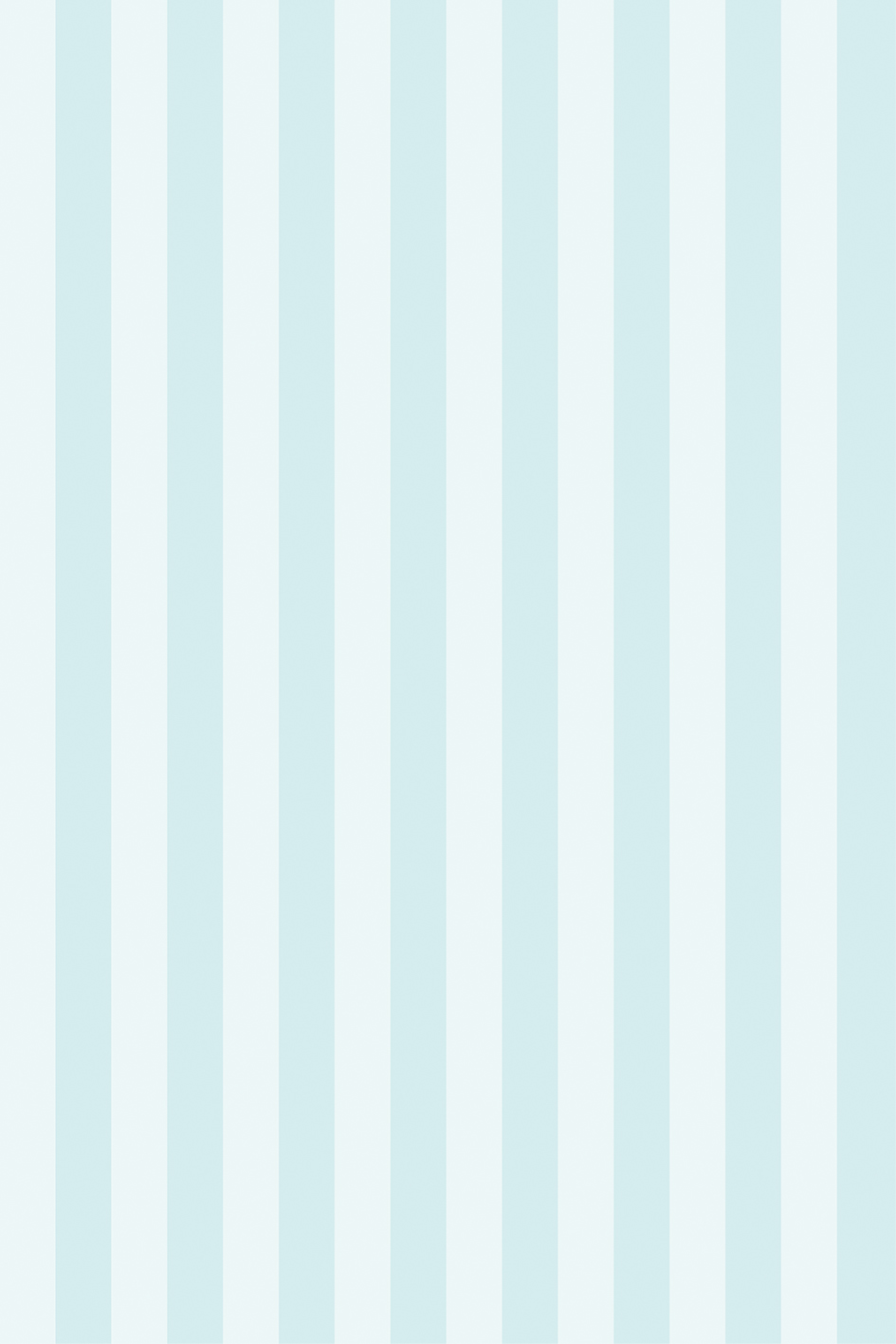 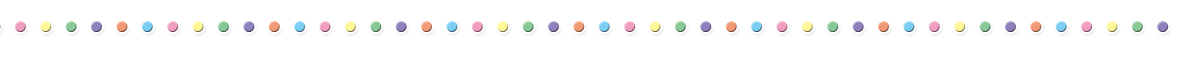 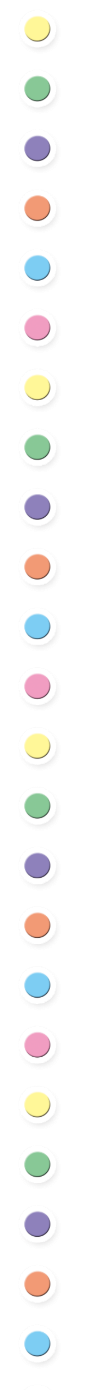 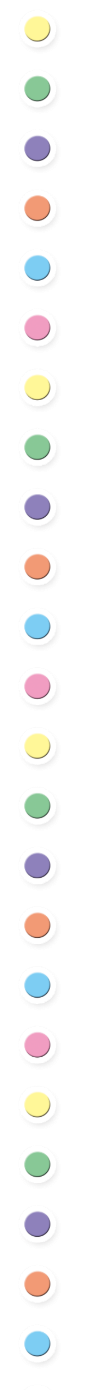 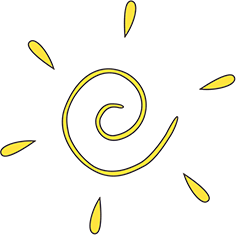 标题文本预设
标题文本预设
标题文本预设
标题文本预设
02
此处简单描述该章节具体内容，文字言简意赅，不必繁琐，注意调整版面，美观度。
此处简单描述该章节具体内容，文字言简意赅，不必繁琐，注意调整版面，美观度。
此处简单描述该章节具体内容，文字言简意赅，不必繁琐，注意调整版面，美观度。
此处简单描述该章节具体内容，文字言简意赅，不必繁琐，注意调整版面，美观度。
1
输入第一章标题
03
04
01
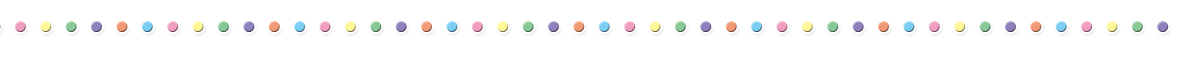 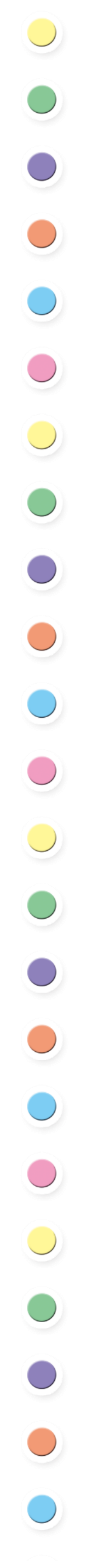 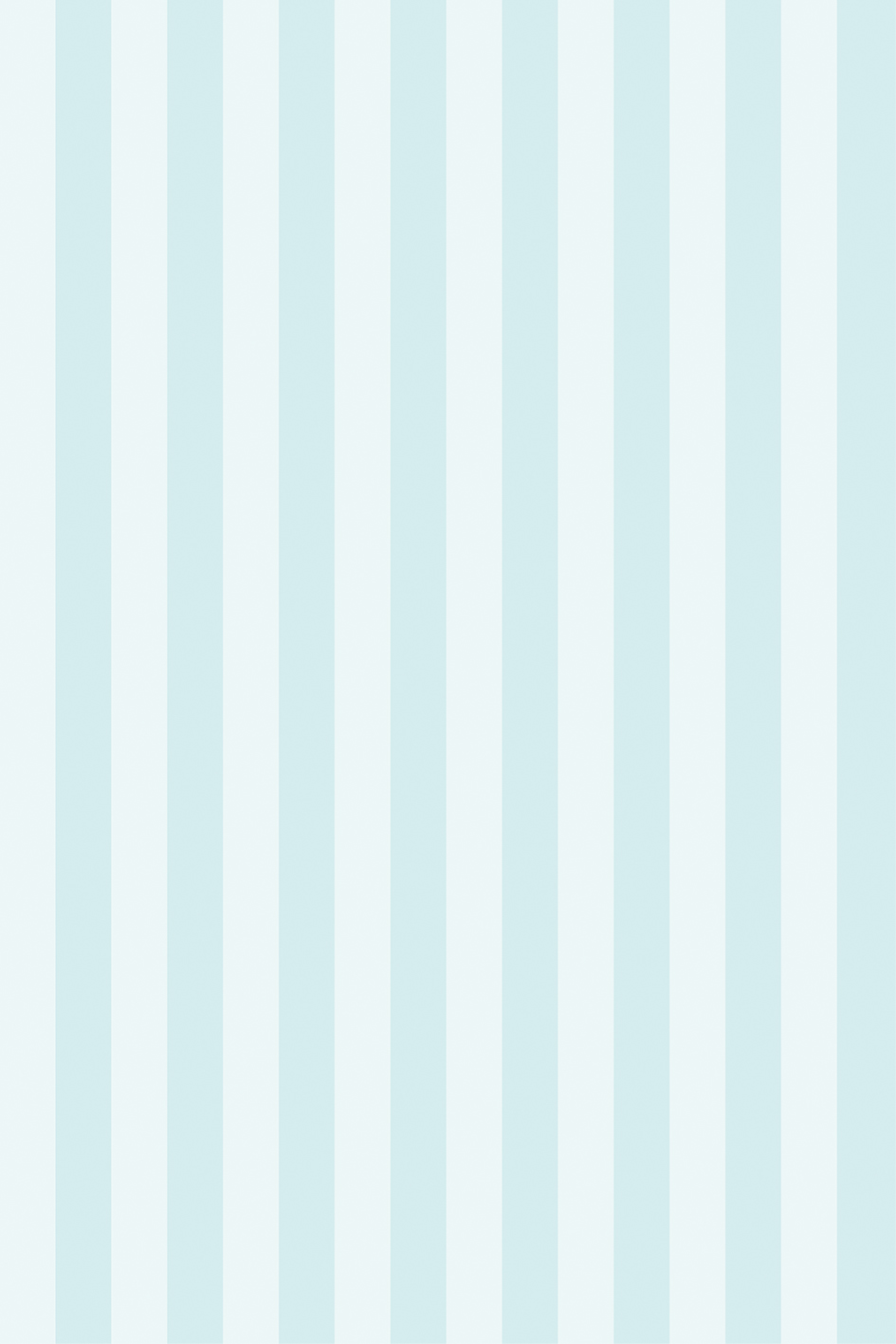 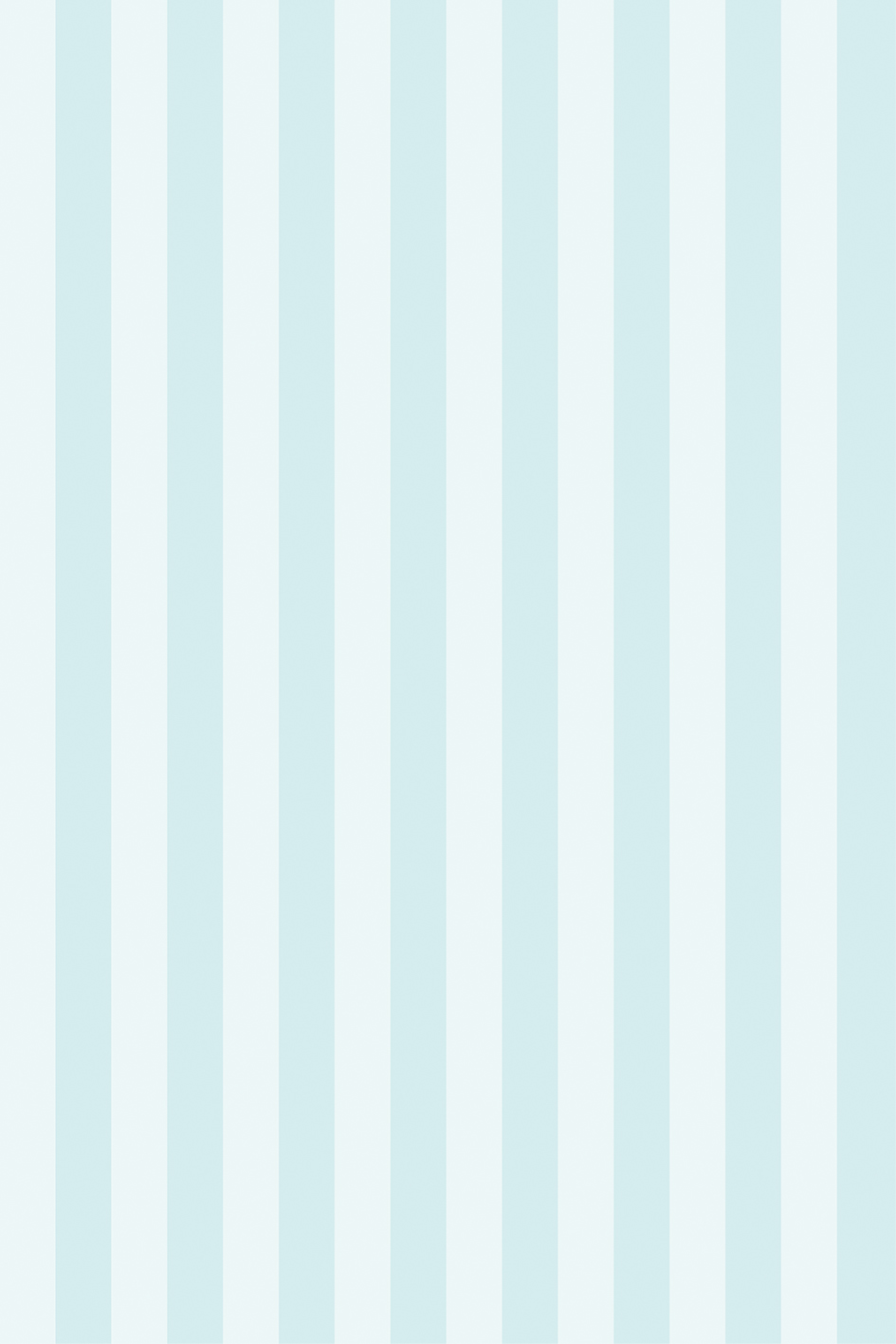 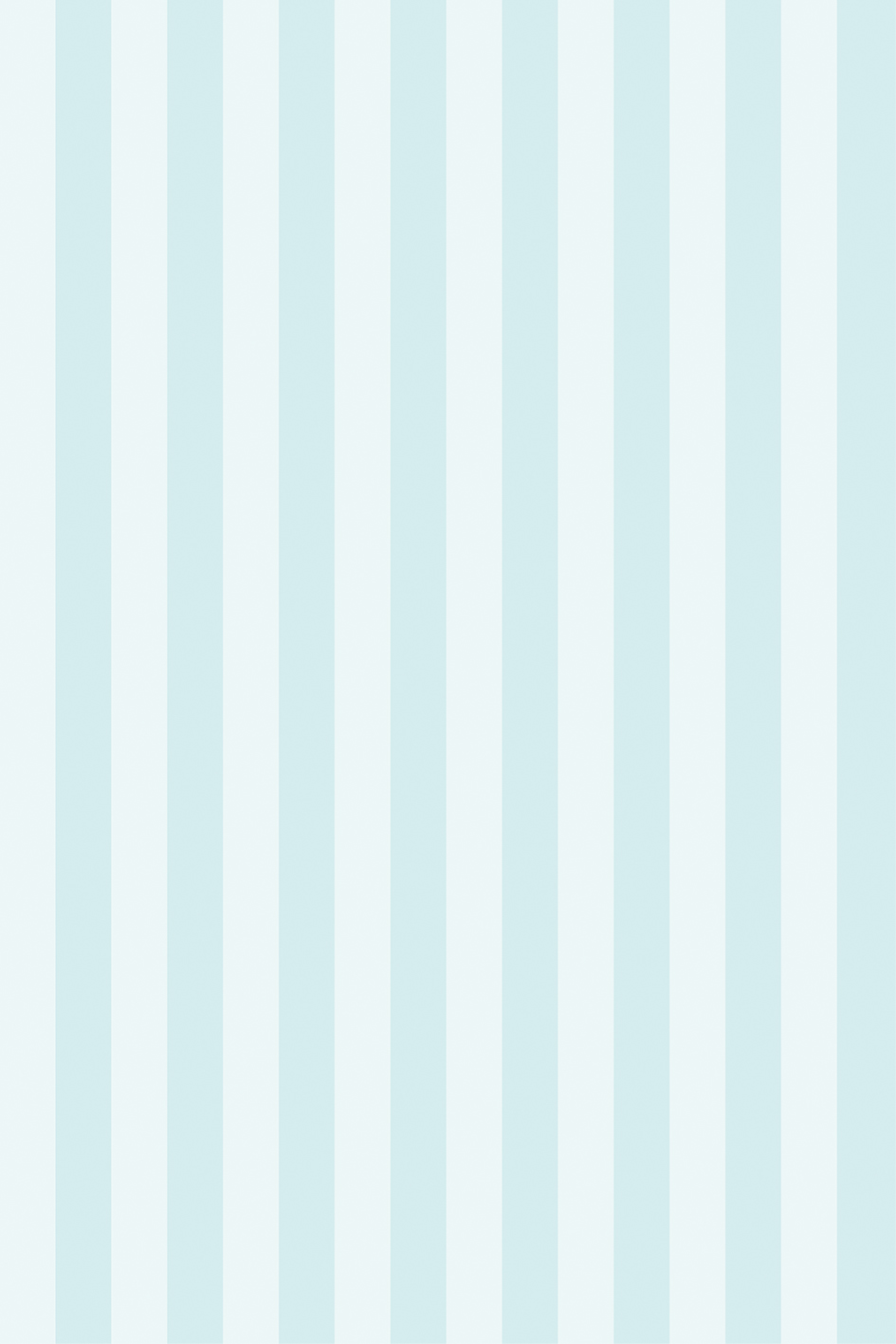 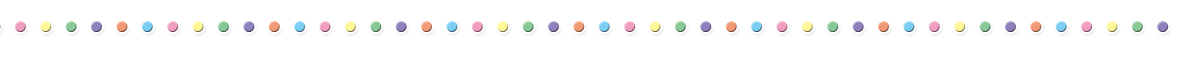 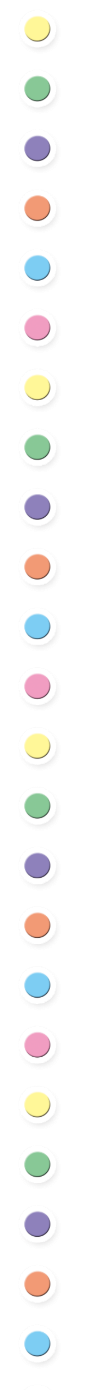 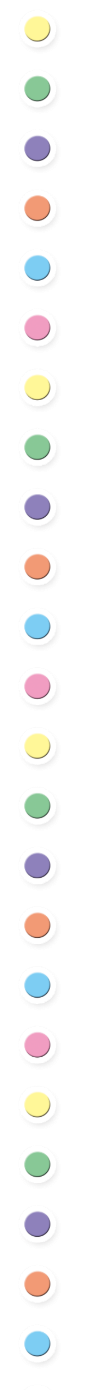 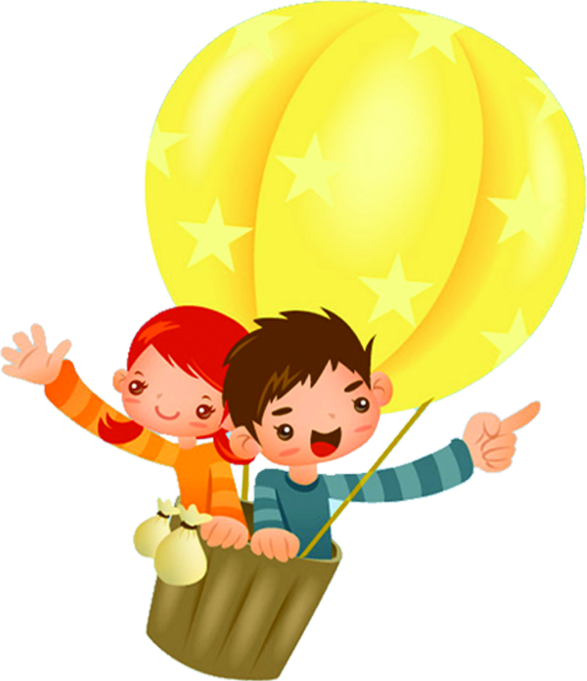 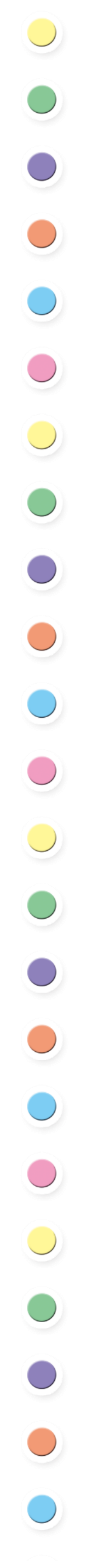 输入第二章标题
02
此处简单描述该章节具体内容，文字言简意赅，不必繁琐。
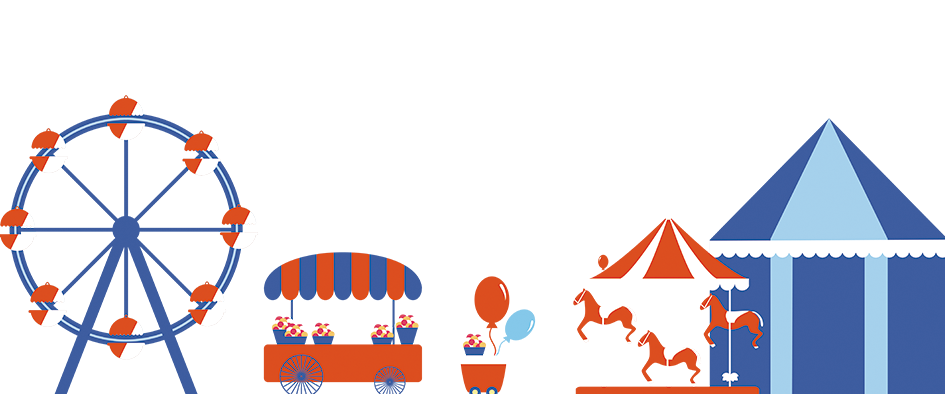 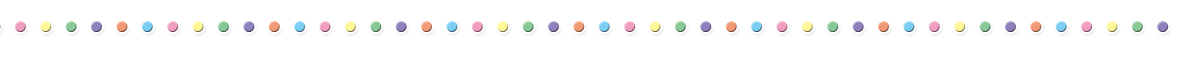 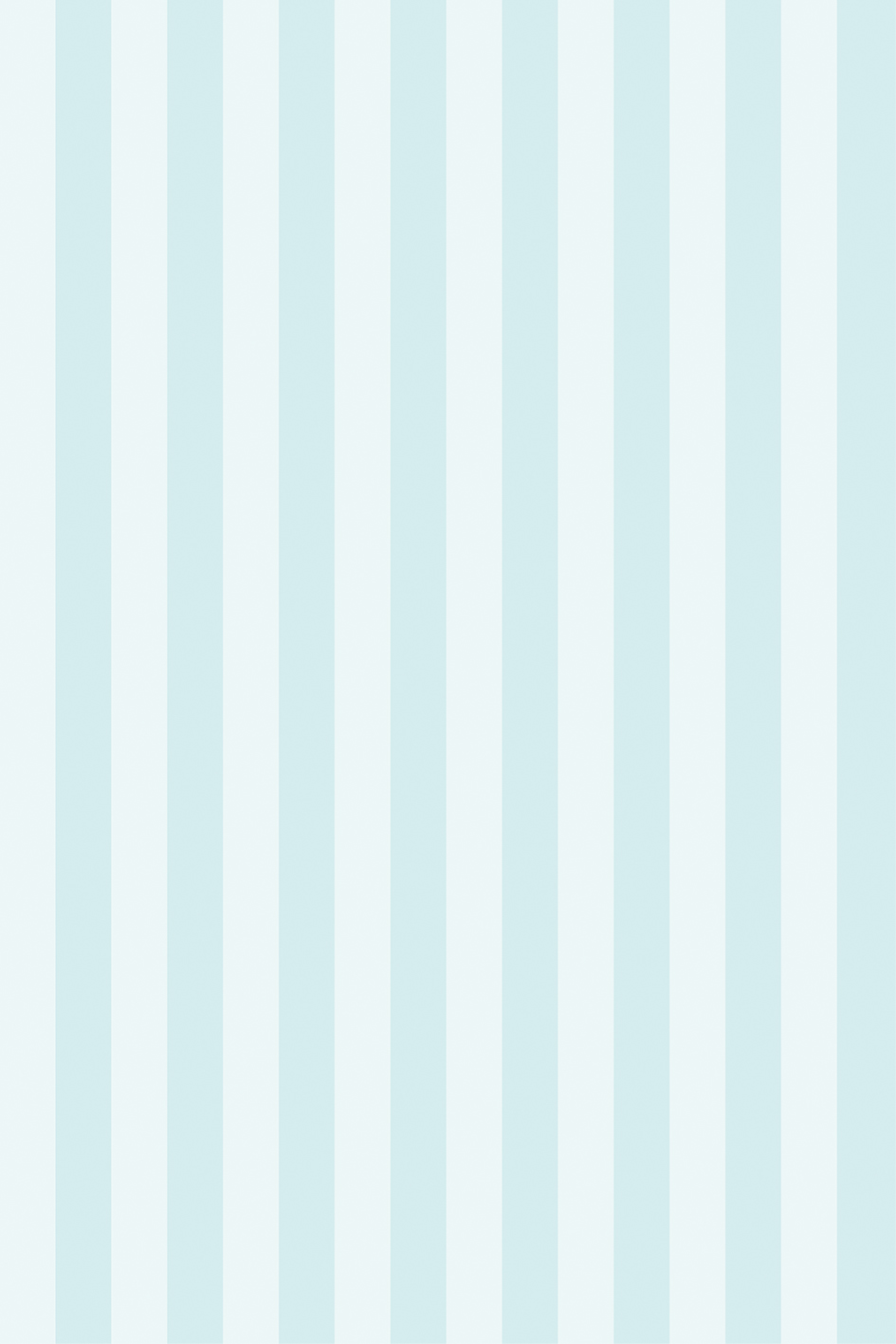 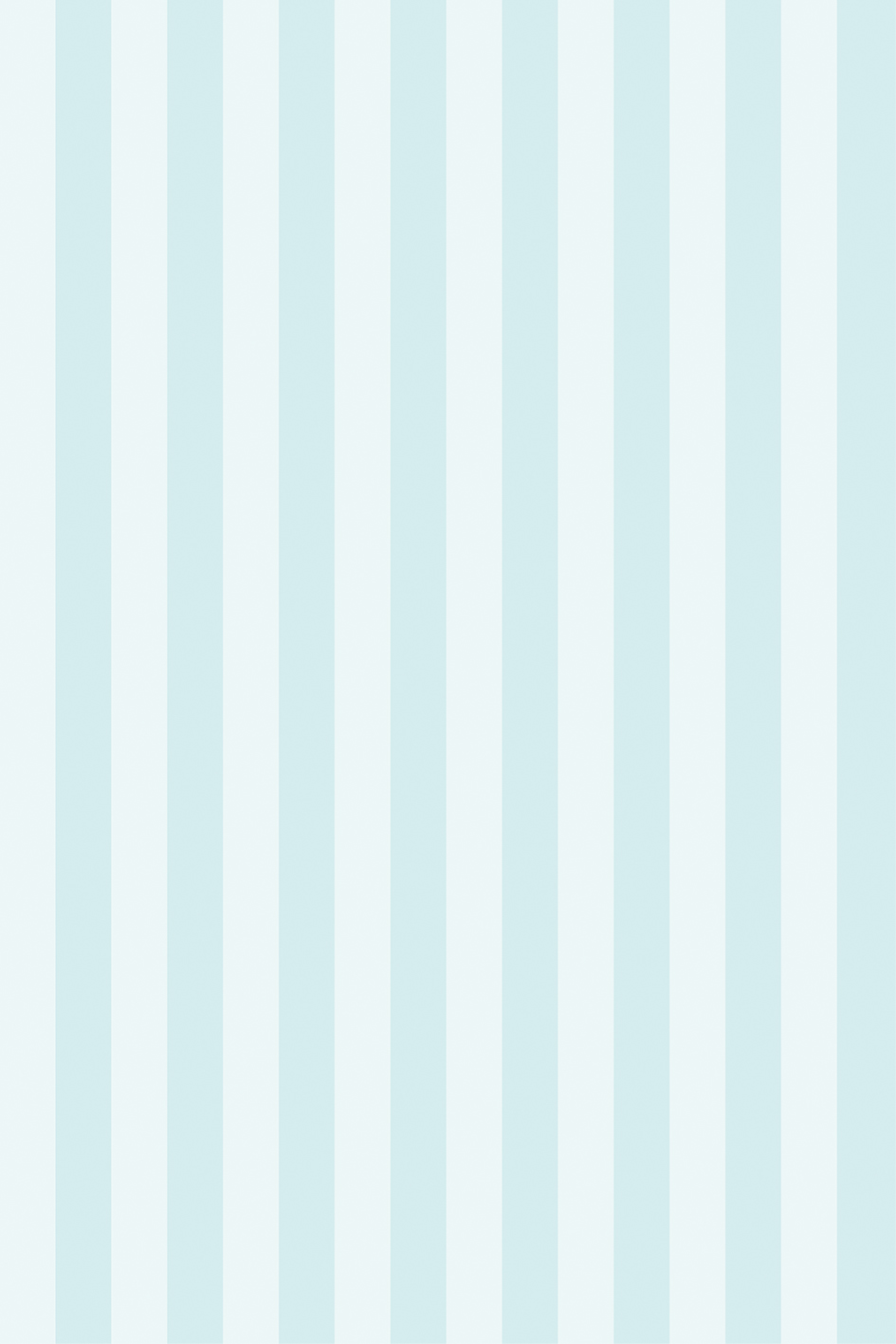 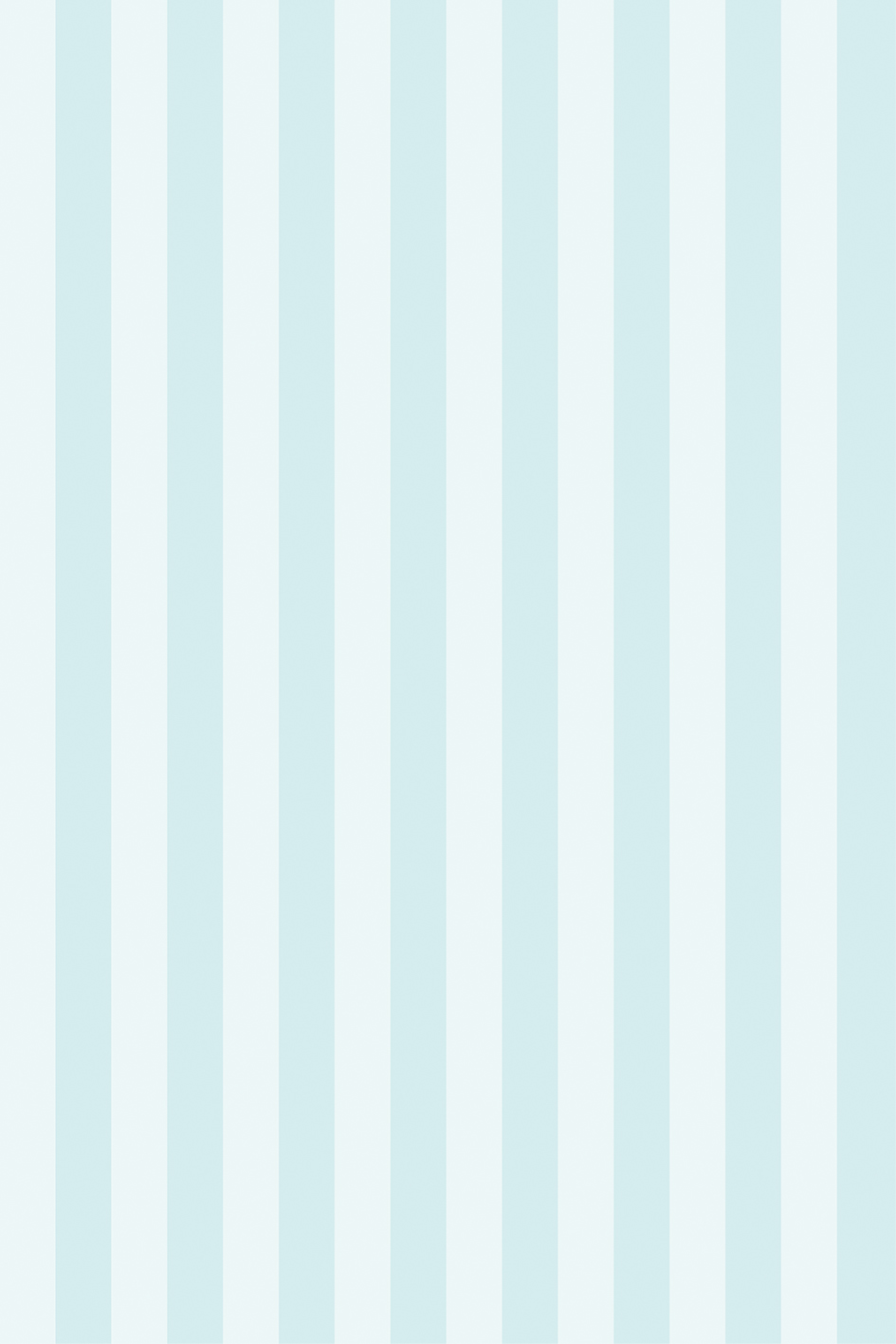 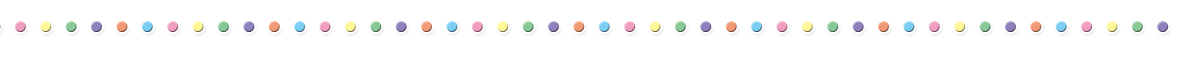 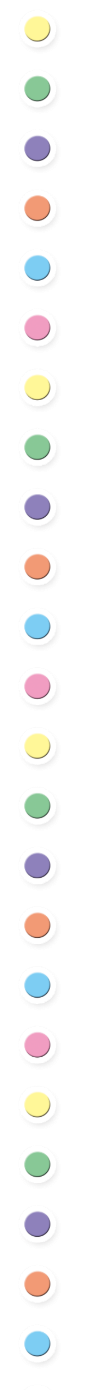 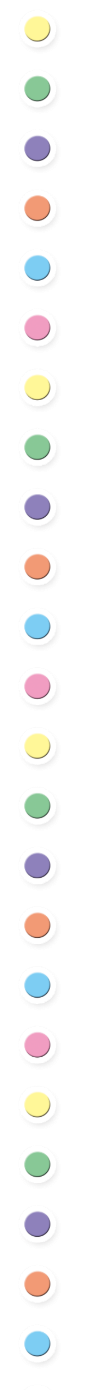 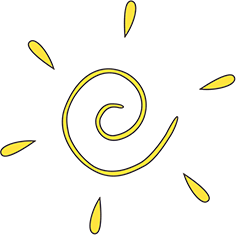 1
添加副标题
添加副标题
添加副标题
添加副标题
此处简单描述该章节具体内容，文字言简意赅，不必繁琐，注意调整版面，美观度。
此处简单描述该章节具体内容，文字言简意赅，不必繁琐，注意调整版面，美观度。
此处简单描述该章节具体内容，文字言简意赅，不必繁琐，注意调整版面，美观度。
此处简单描述该章节具体内容，文字言简意赅，不必繁琐，注意调整版面，美观度。
2
输入第二章标题
2
4
3
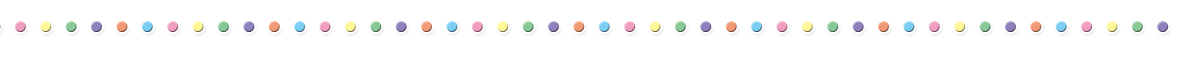 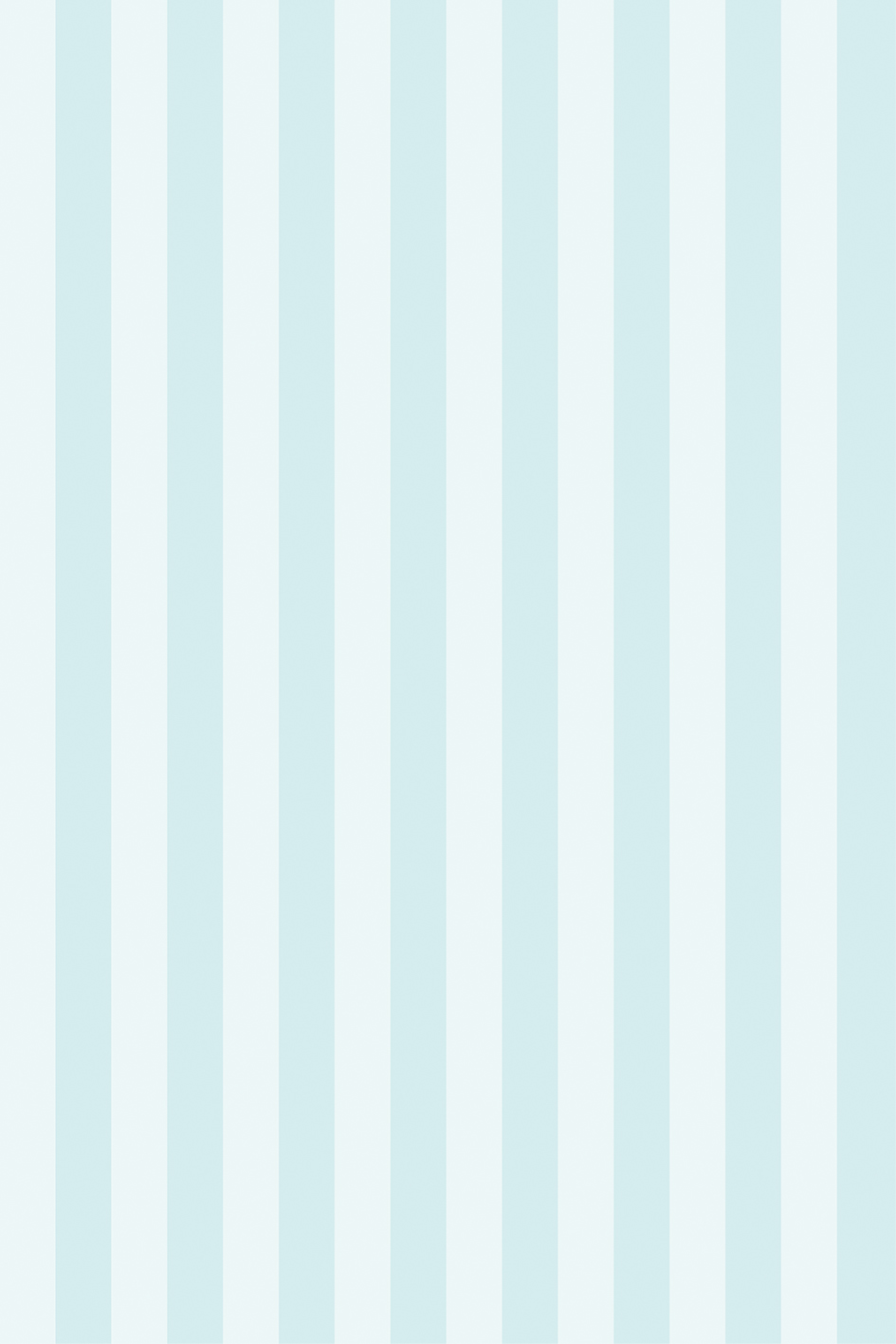 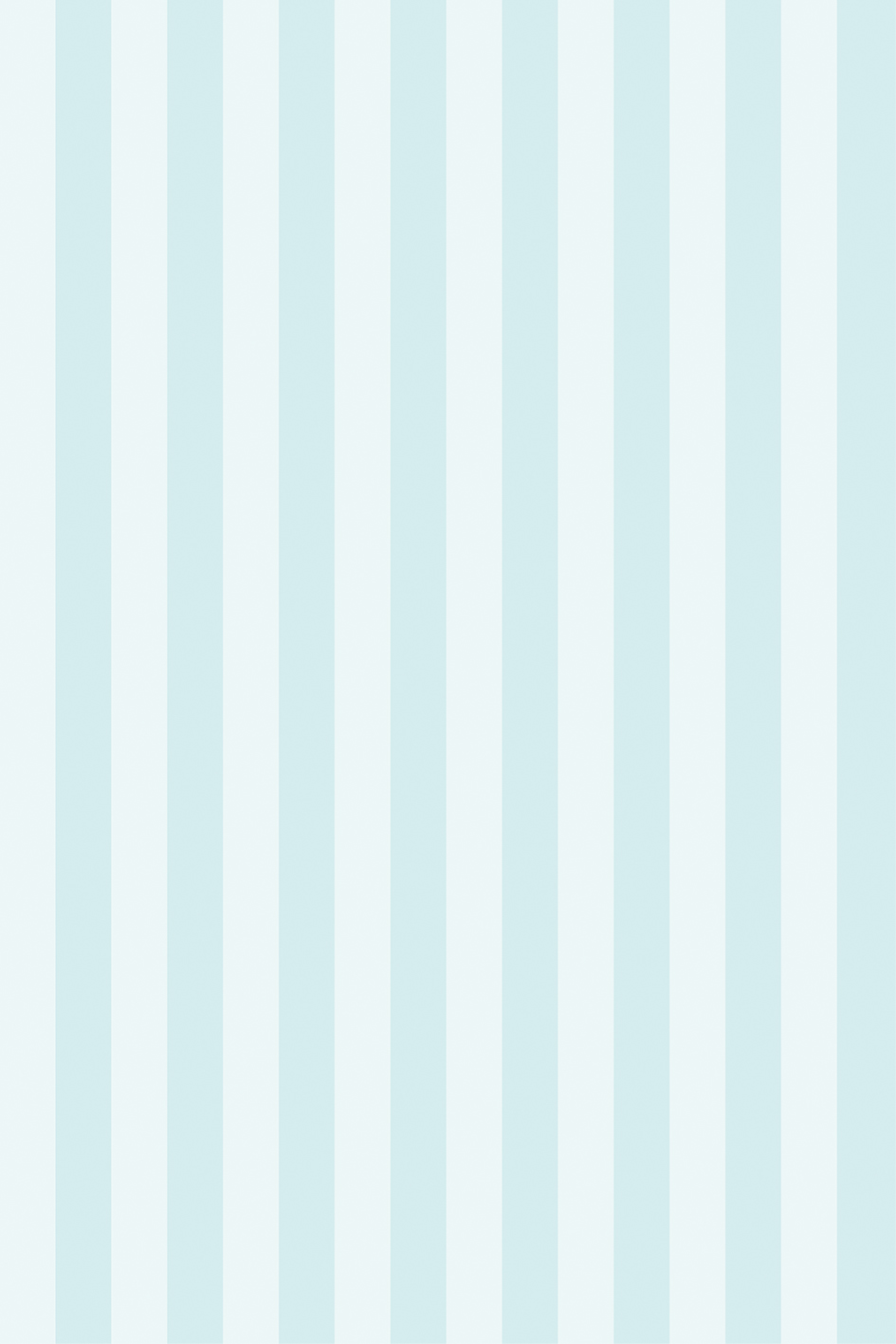 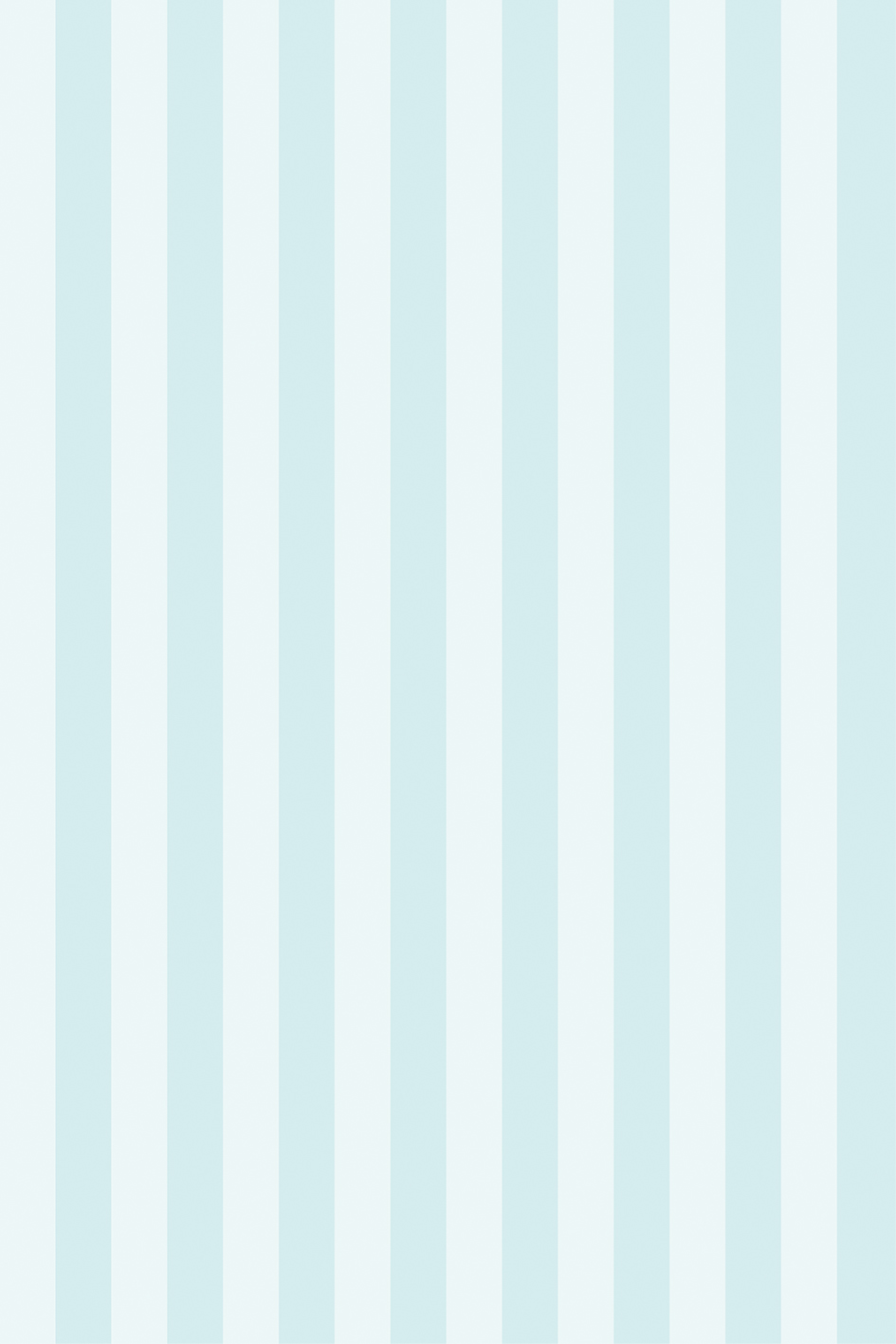 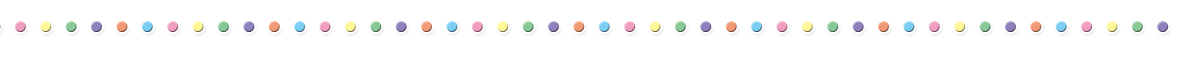 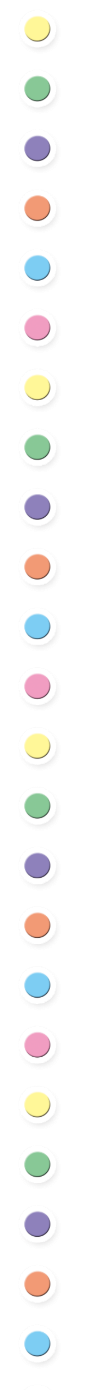 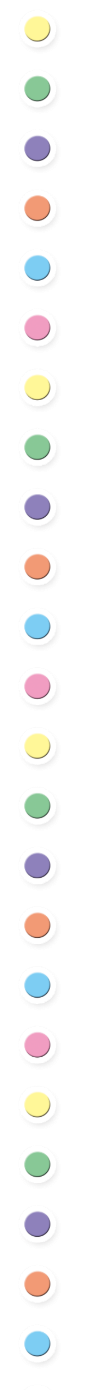 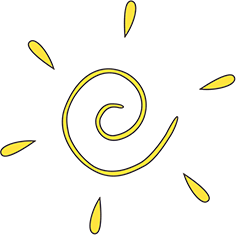 输入标题文本
4
5
输入标题文本
输入标题文本
此处简单描述该章节具体内容，文字言简意赅，不必繁琐，注意调整版面，美观度。
2
输入第二章标题
此处简单描述该章节具体内容，文字言简意赅，不必繁琐，注意调整版面，美观度。
此处简单描述该章节具体内容，文字言简意赅，不必繁琐，注意调整版面，美观度。
3
2
输入标题文本
输入标题文本
此处简单描述该章节具体内容，文字言简意赅，不必繁琐，注意调整版面，美观度。
1
此处简单描述该章节具体内容，文字言简意赅，不必繁琐，注意调整版面，美观度。
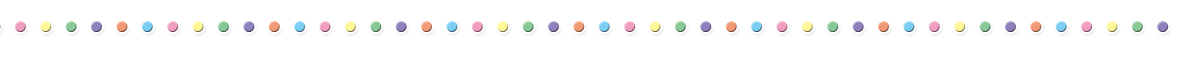 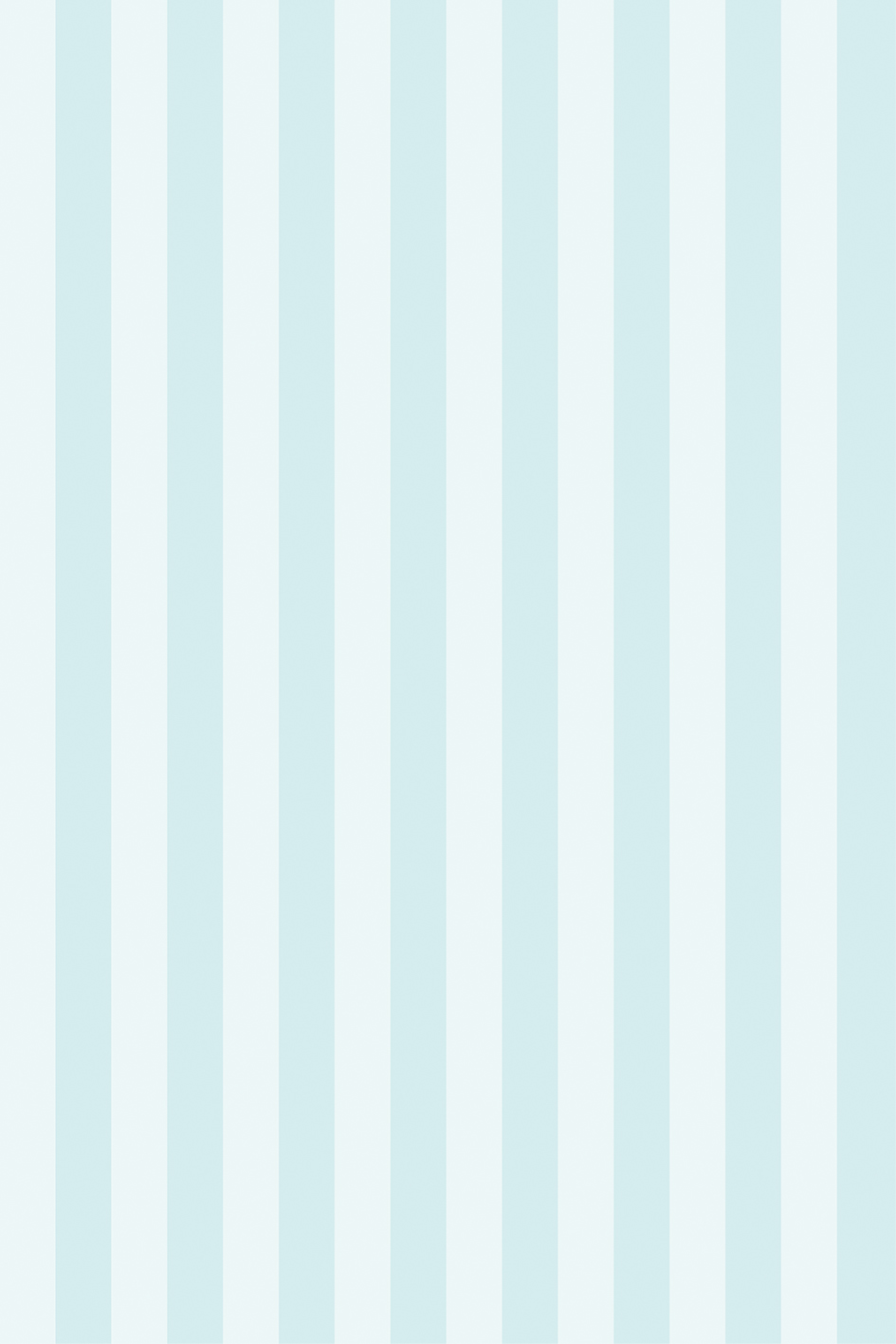 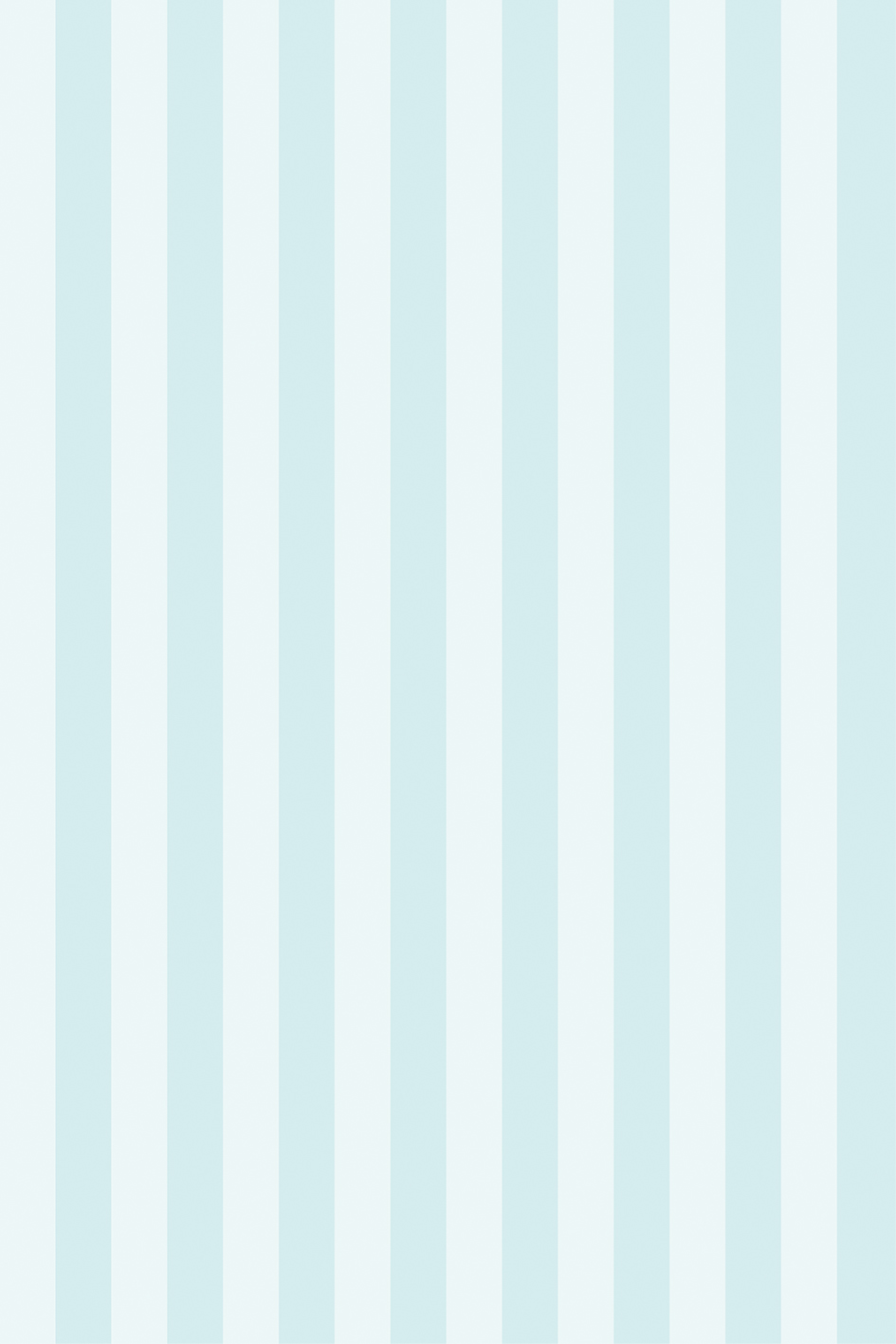 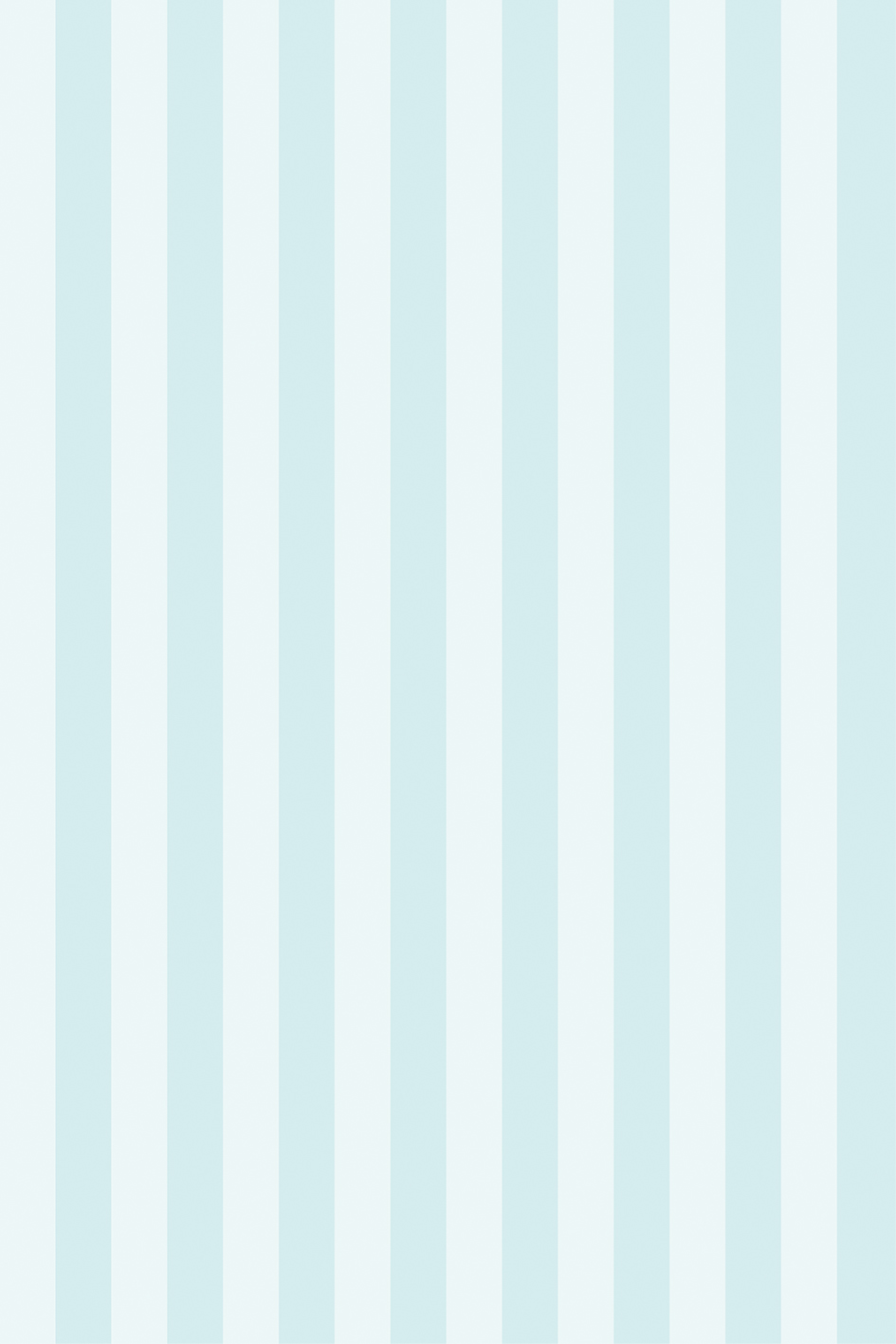 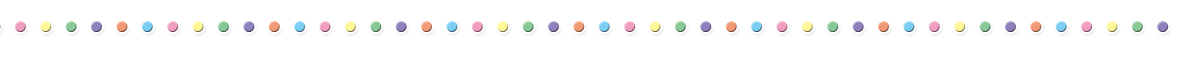 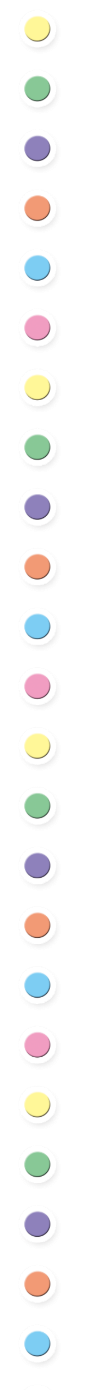 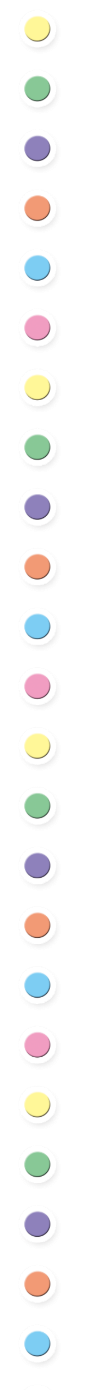 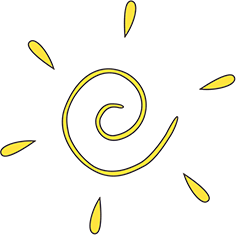 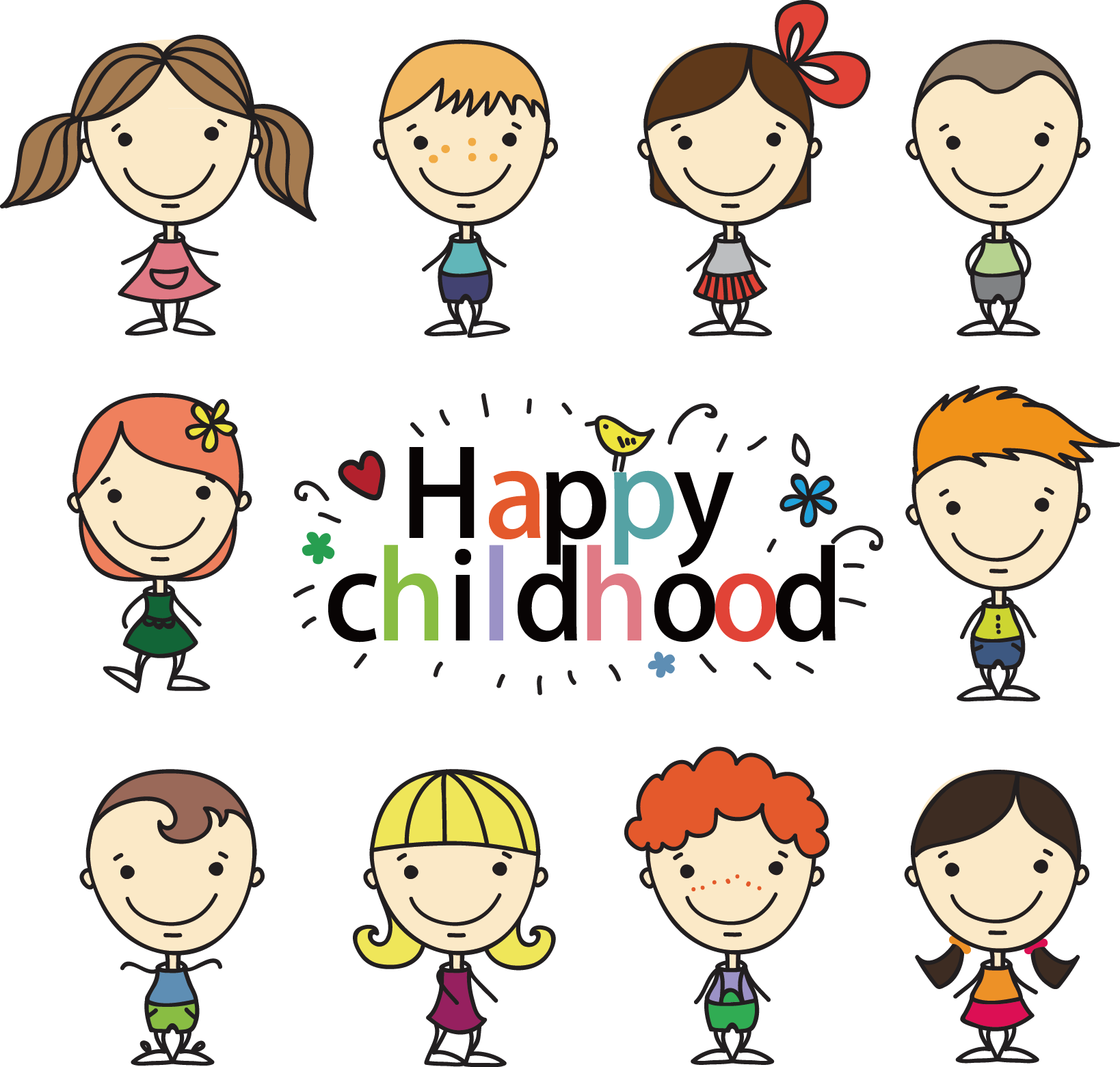 01
02
03
2
输入第二章标题
标题文本预设
标题文本预设
标题文本预设
此处简单描述该章节具体内容，文字言简意赅，不必繁琐，注意调整版面，美观度。此处简单描述该章节具体内容，文字言简意赅，不必繁琐，注意调整版面，美观度。
此处简单描述该章节具体内容，文字言简意赅，不必繁琐，注意调整版面，美观度。此处简单描述该章节具体内容，文字言简意赅，不必繁琐，注意调整版面，美观度。
此处简单描述该章节具体内容，文字言简意赅，不必繁琐，注意调整版面，美观度。此处简单描述该章节具体内容，文字言简意赅，不必繁琐，注意调整版面，美观度。
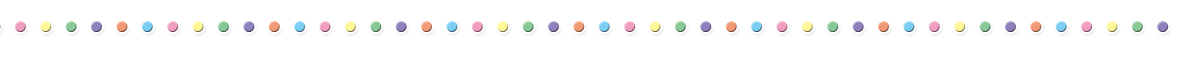 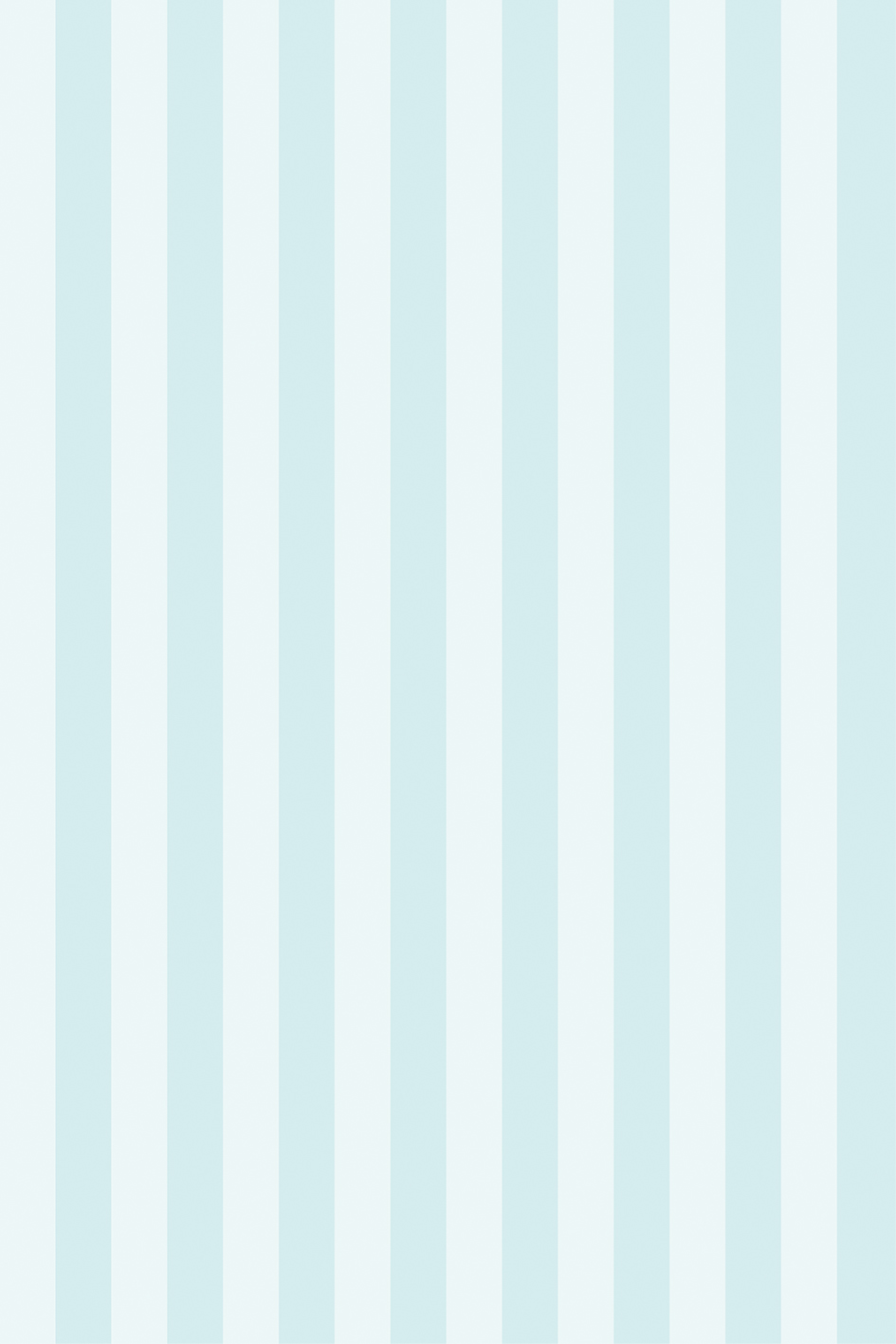 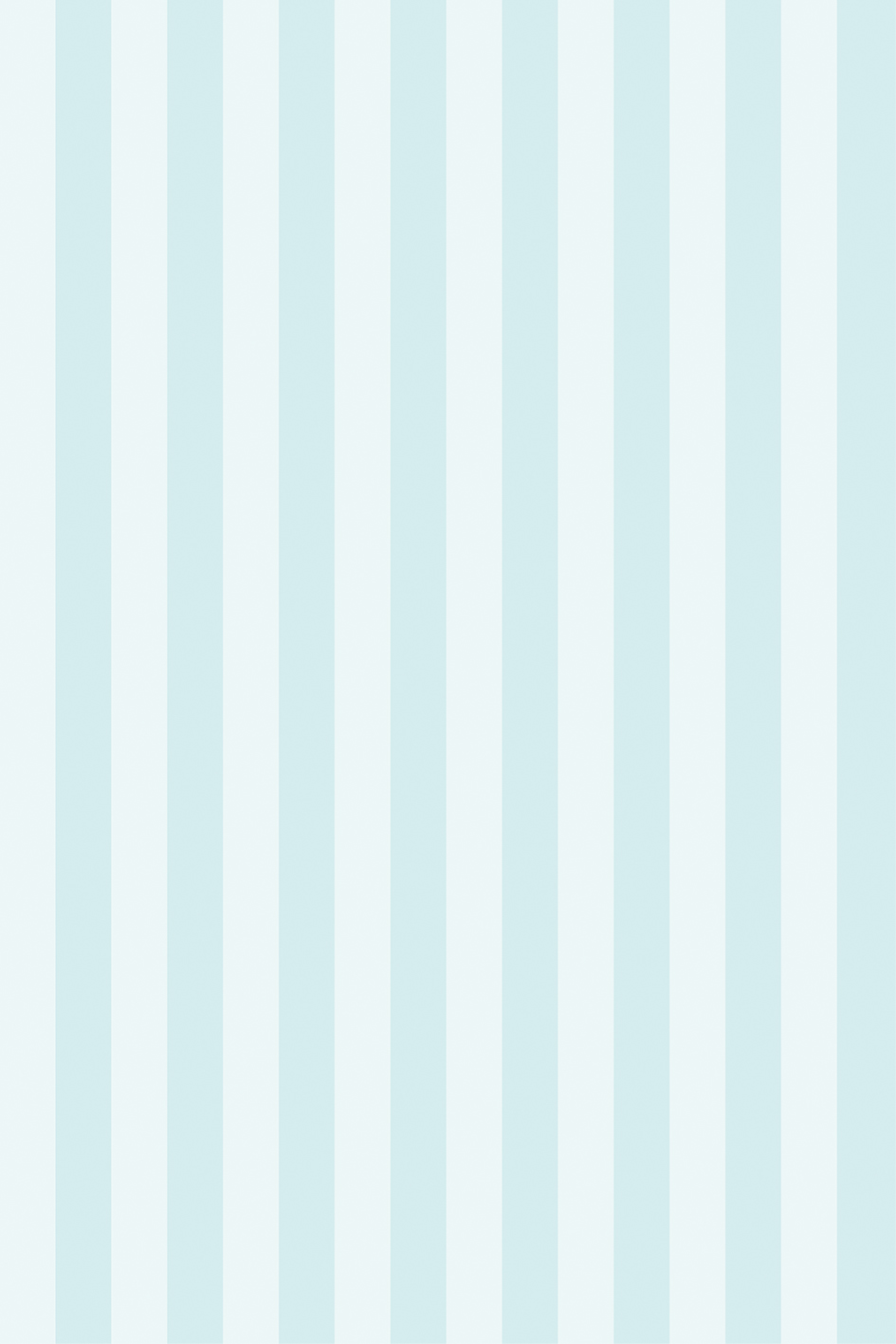 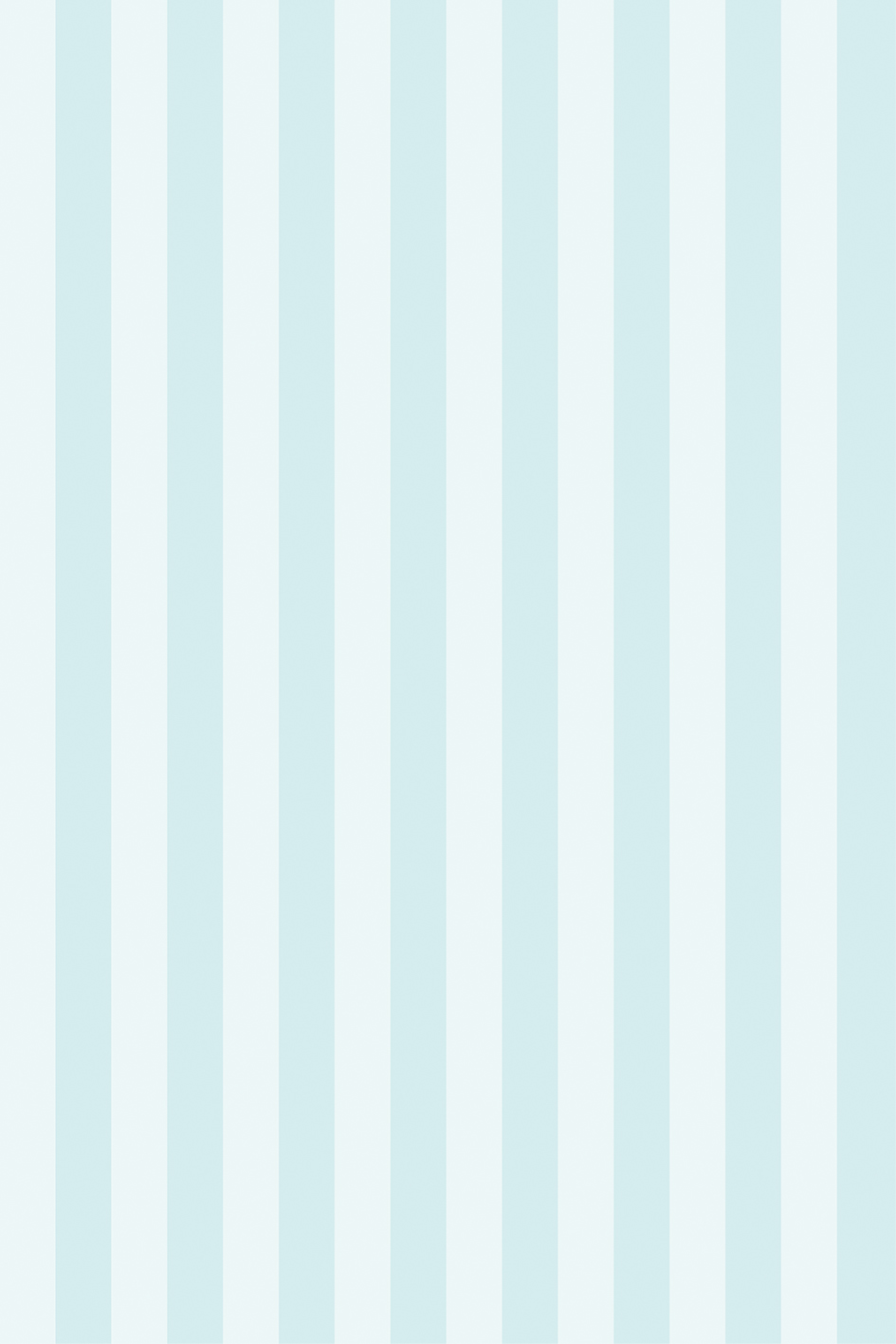 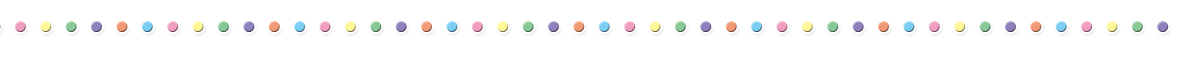 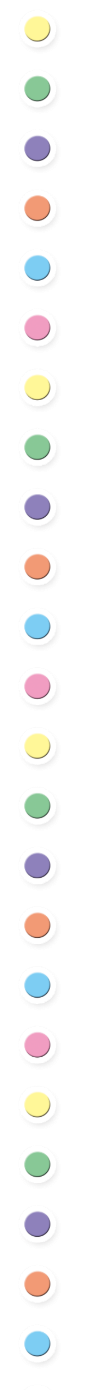 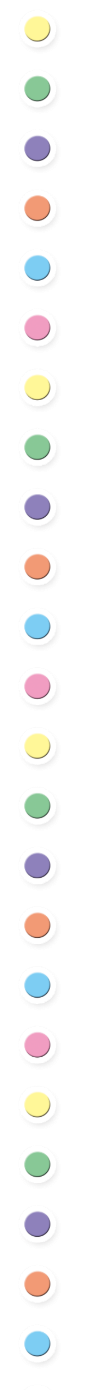 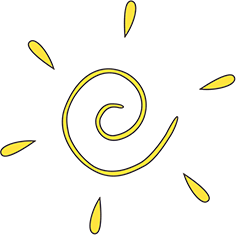 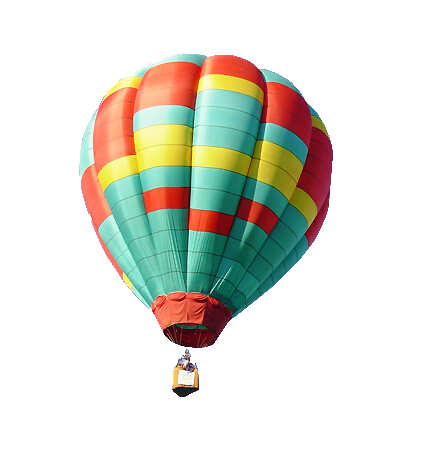 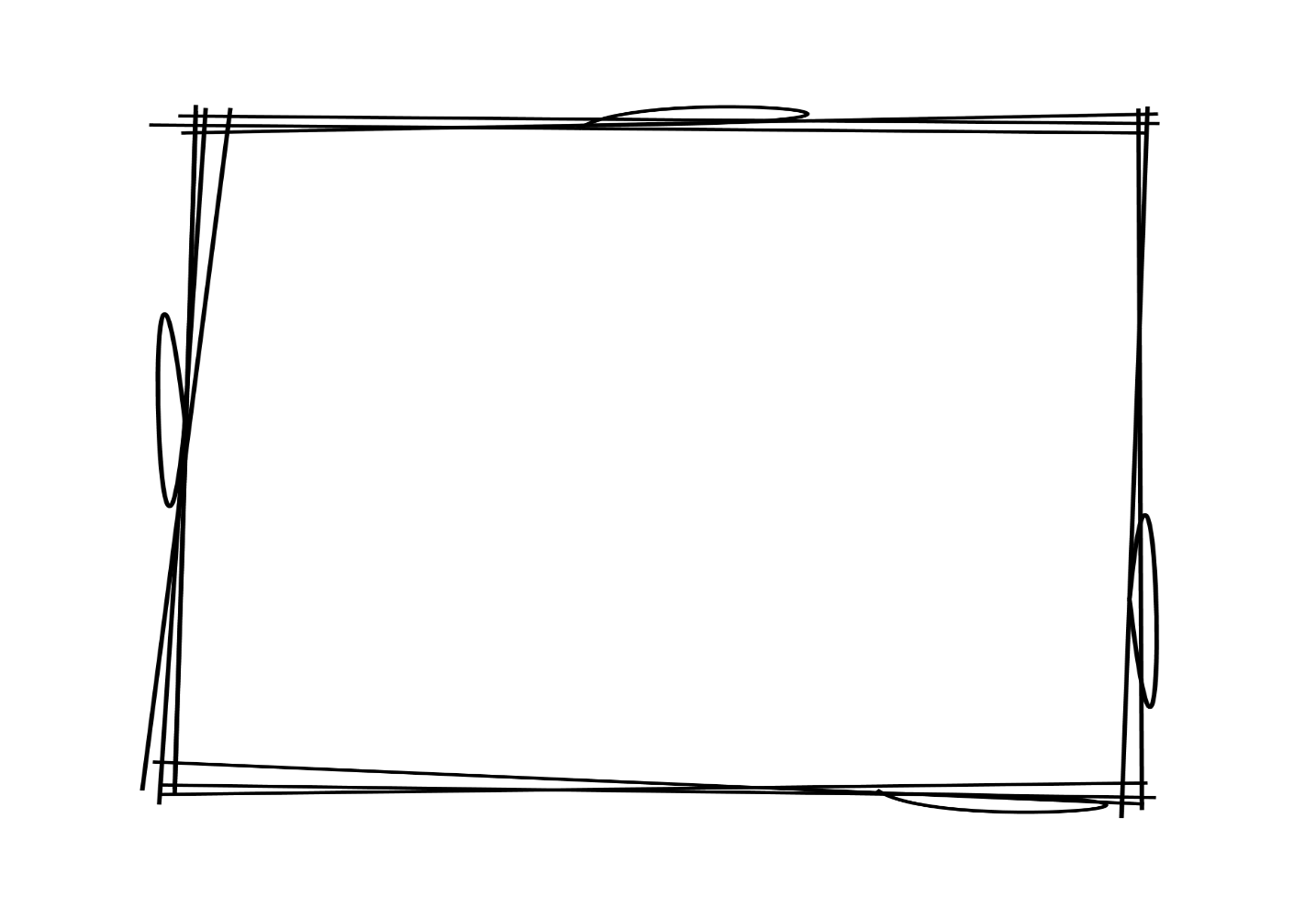 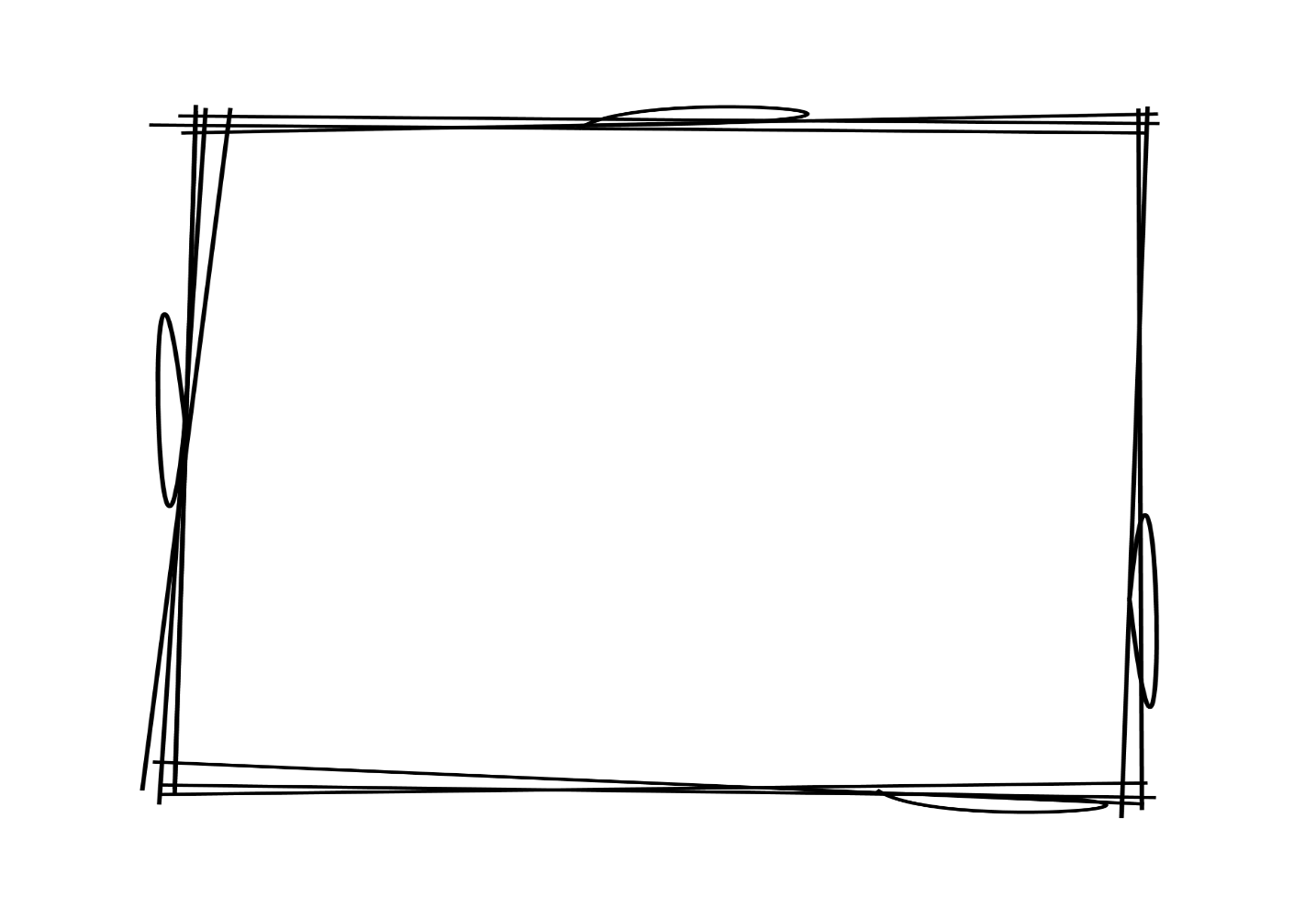 2
输入第二章标题
添加标题
添加标题
此处简单描述该章节具体内容，文字言简意赅，不必繁琐，注意调整版面，美观度。此处简单描述该章节具体内容，文字言简意赅，不必繁琐，注意调整版面，美观度。此处简单描述该章节具体内容，文字言简意赅，不必繁琐，注意调整版面，美观度。
此处简单描述该章节具体内容，文字言简意赅，不必繁琐，注意调整版面，美观度。此处简单描述该章节具体内容，文字言简意赅，不必繁琐，注意调整版面，美观度。此处简单描述该章节具体内容，文字言简意赅，不必繁琐，注意调整版面，美观度。
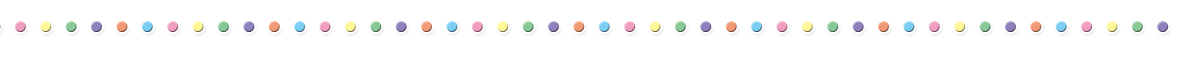 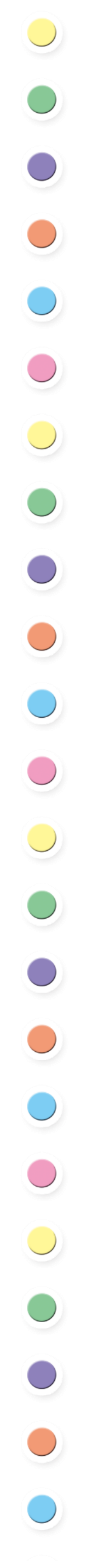 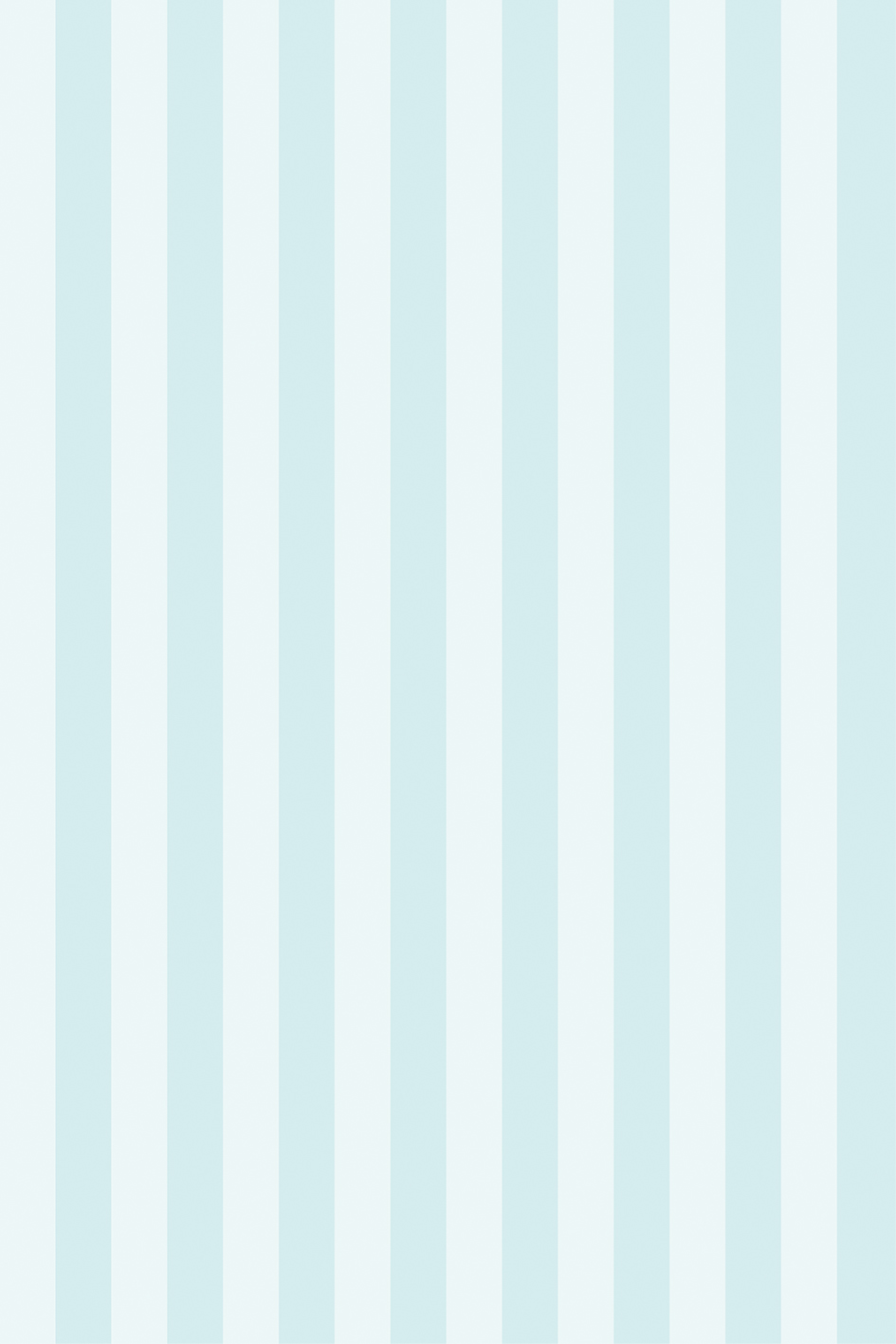 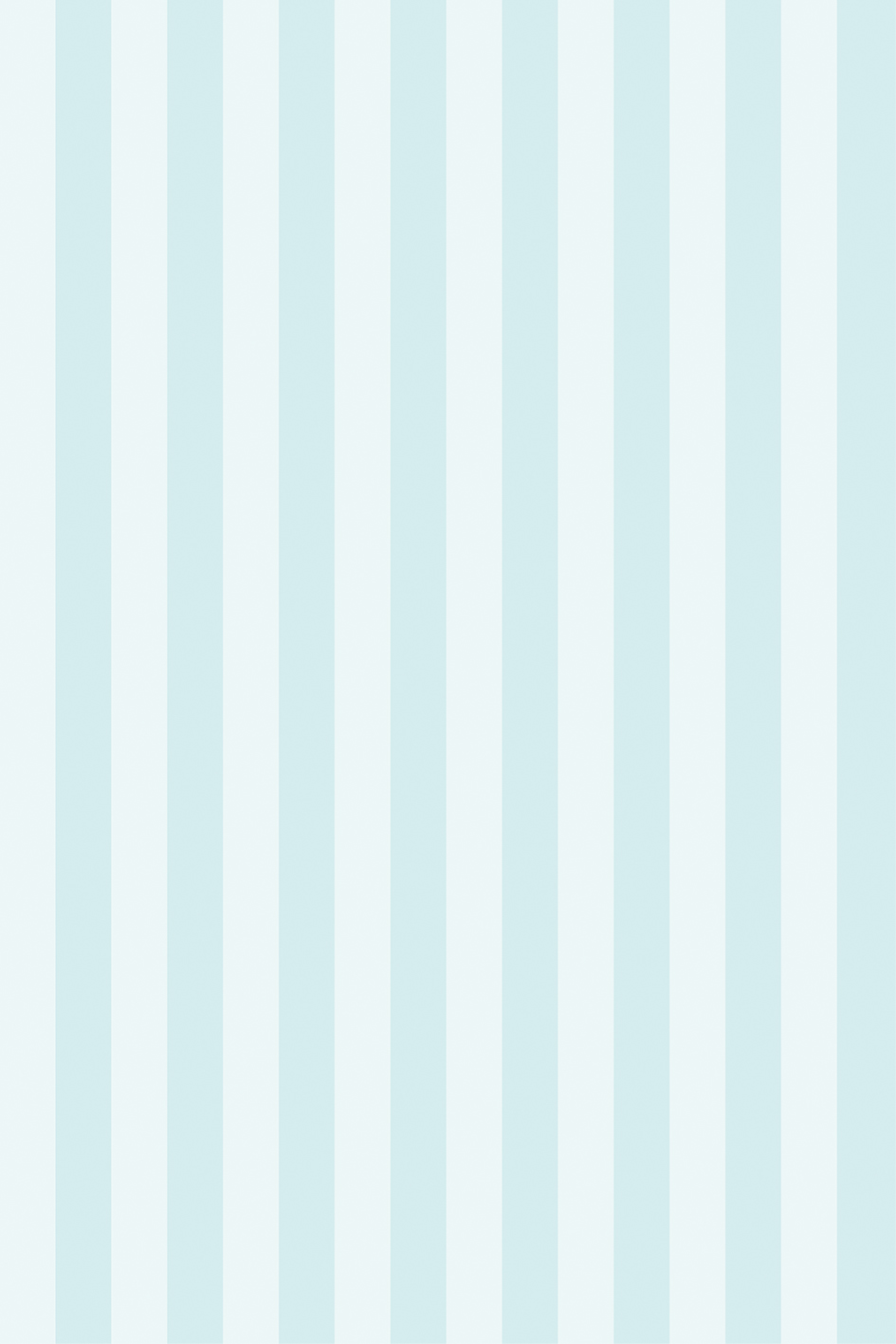 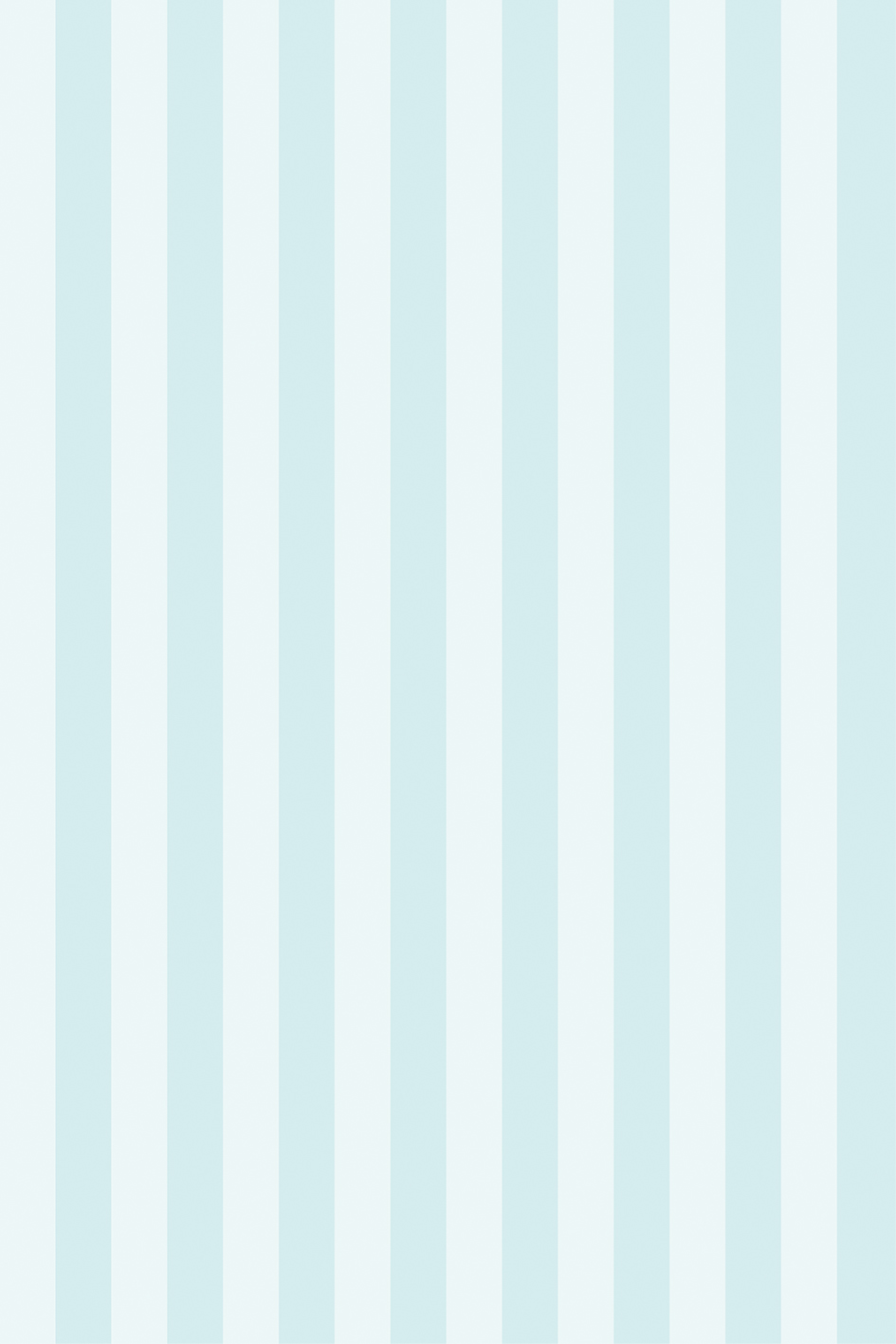 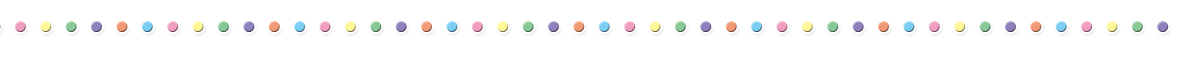 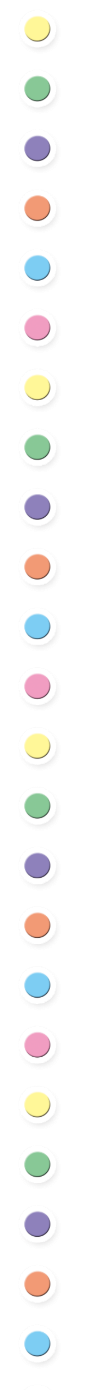 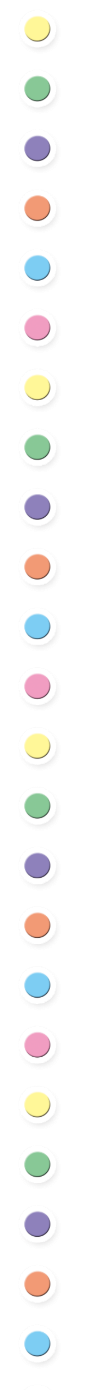 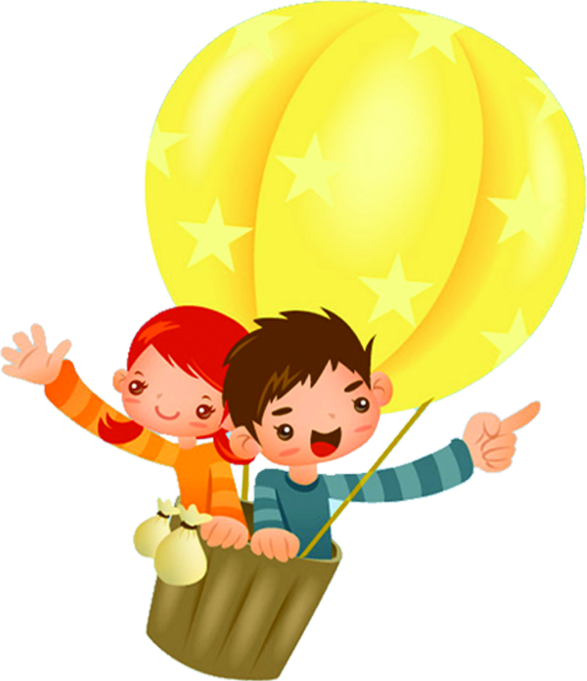 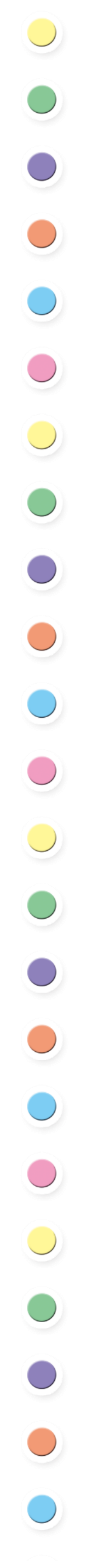 输入第三章标题
03
此处简单描述该章节具体内容，文字言简意赅，不必繁琐。
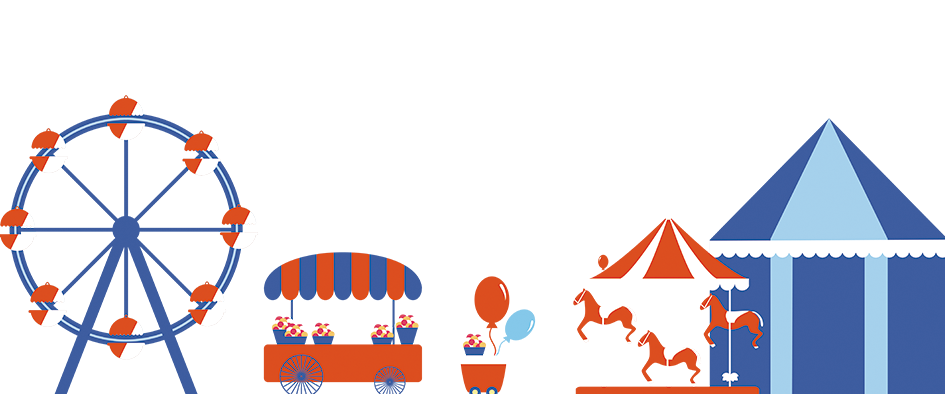 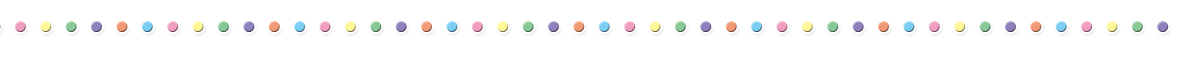 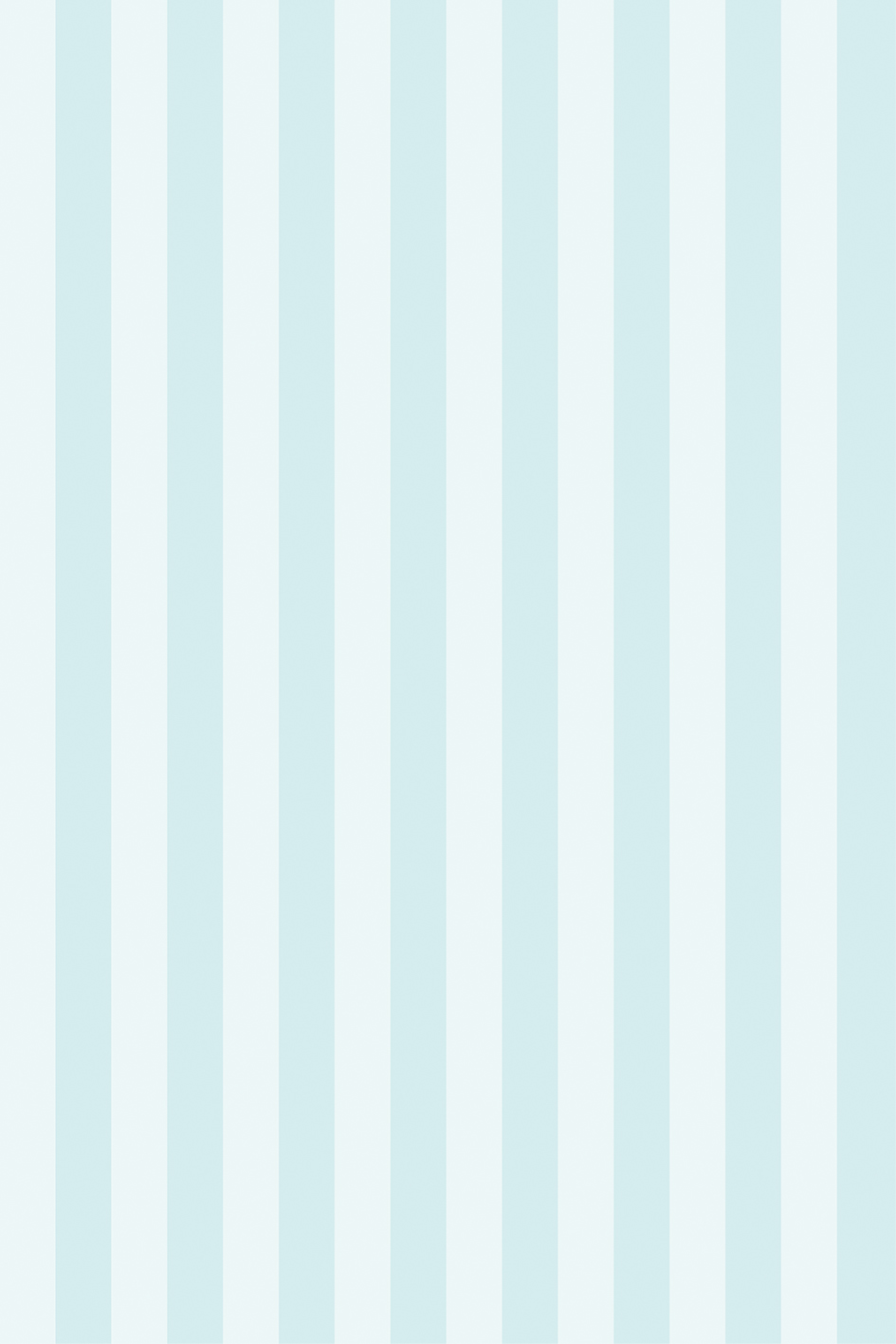 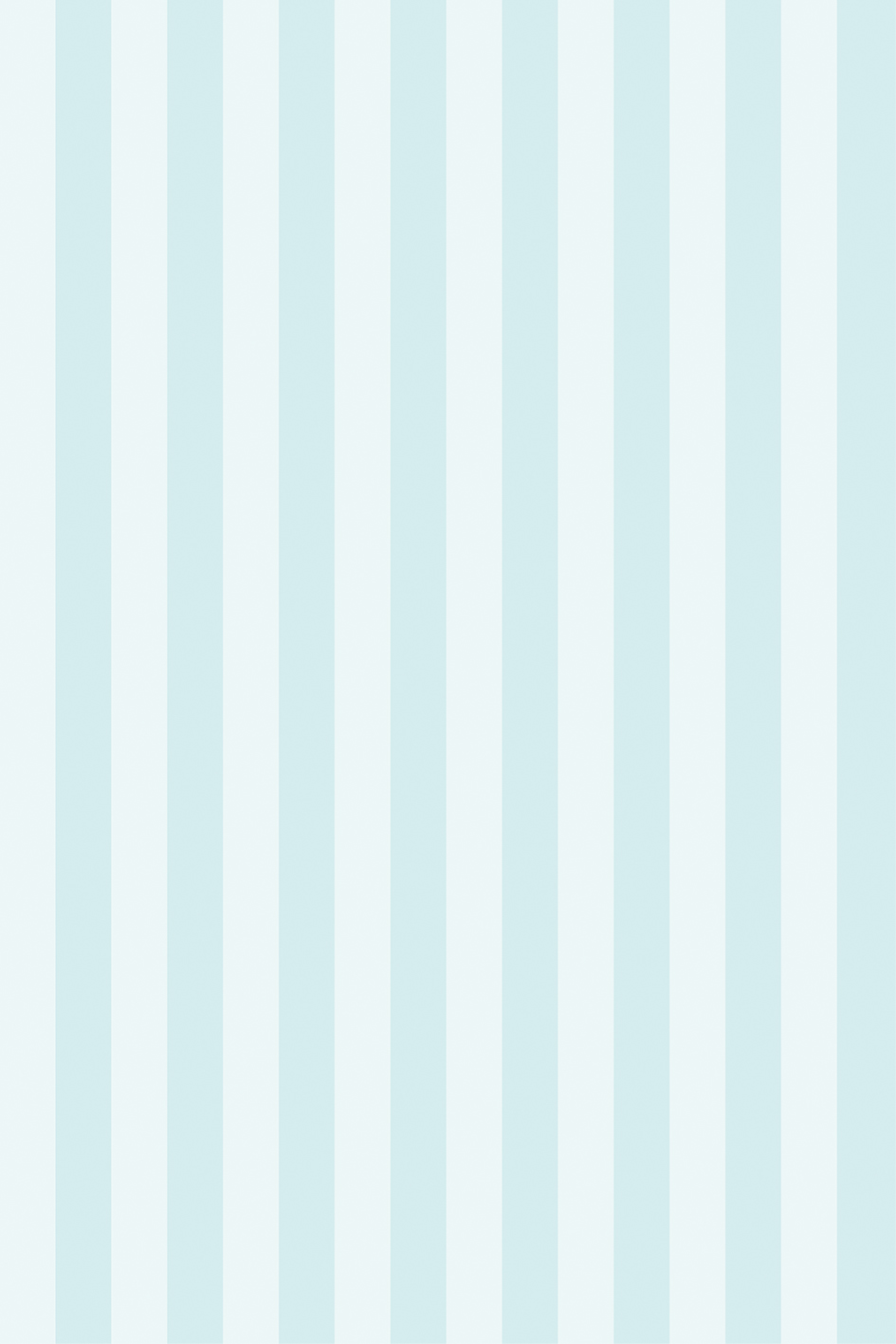 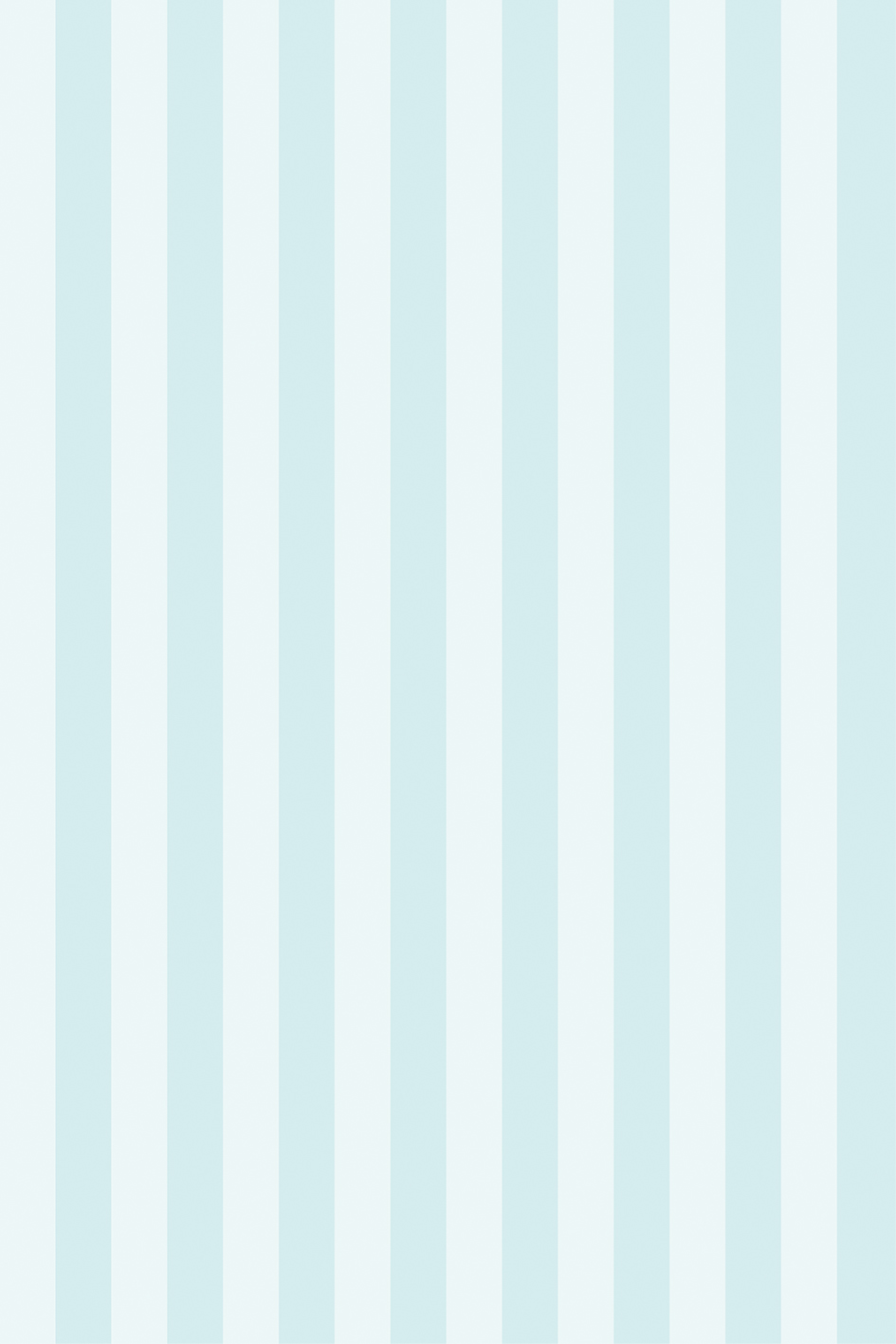 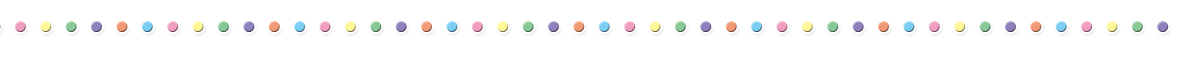 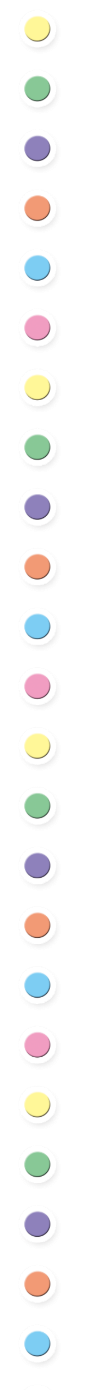 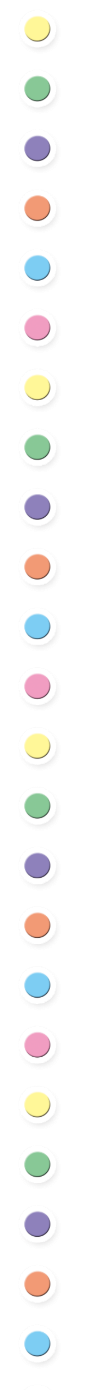 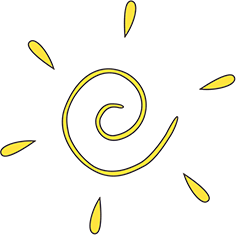 此处简单描述该章节具体内容，文字言简意赅，不必繁琐，注意调整版面，美观度。此处简单描述该章节具体内容。
此处简单描述该章节具体内容，文字言简意赅，不必繁琐，注意调整版面，美观度。此处简单描述该章节具体内容。
3
输入第三章标题
此处简单描述该章节具体内容，文字言简意赅，不必繁琐，注意调整版面，美观度。此处简单描述该章节具体内容。
此处简单描述该章节具体内容，文字言简意赅，不必繁琐，注意调整版面，美观度。此处简单描述该章节具体内容。
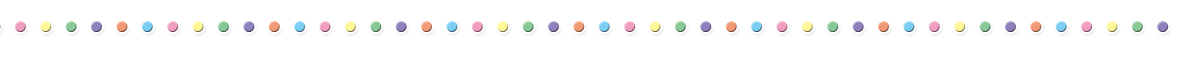 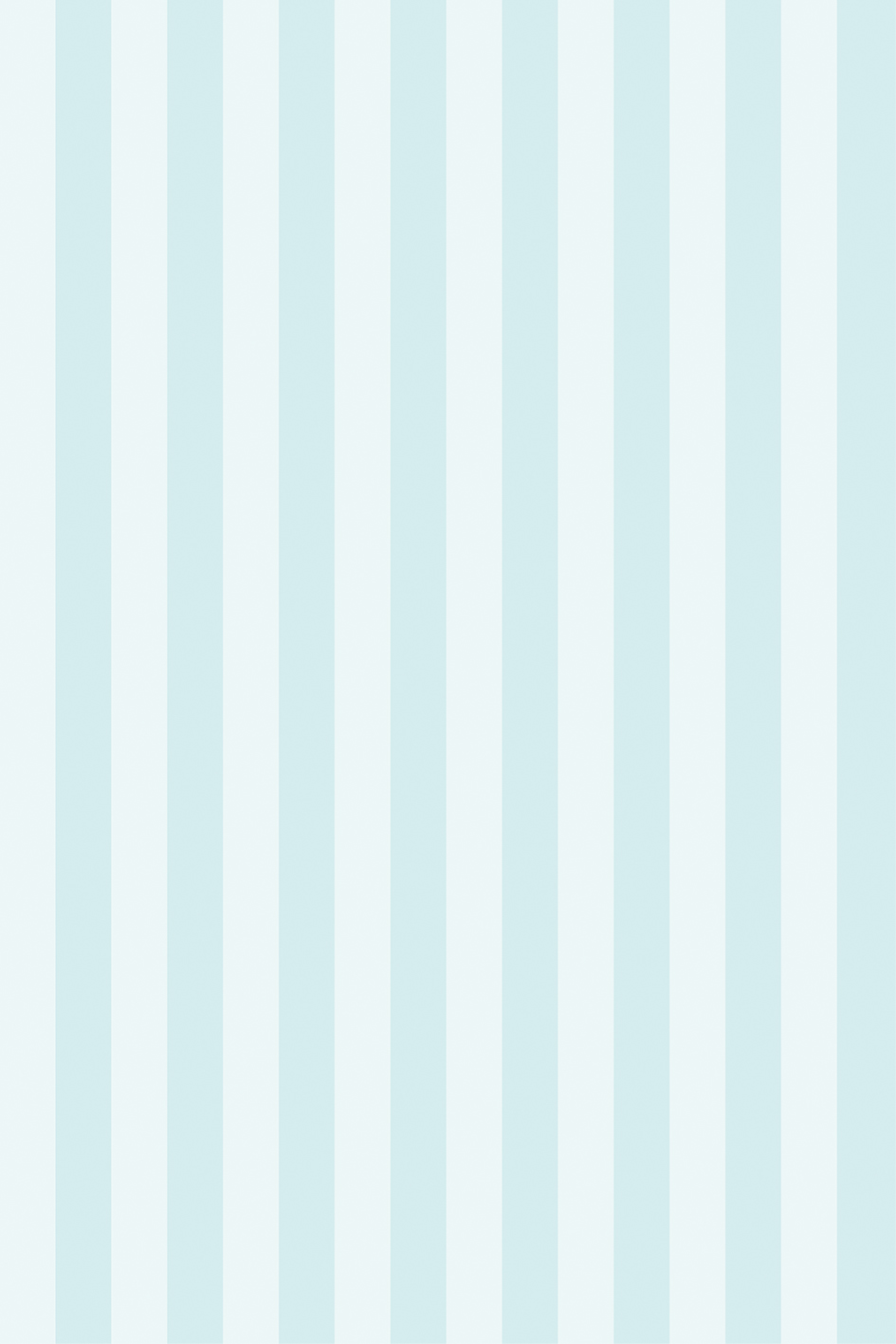 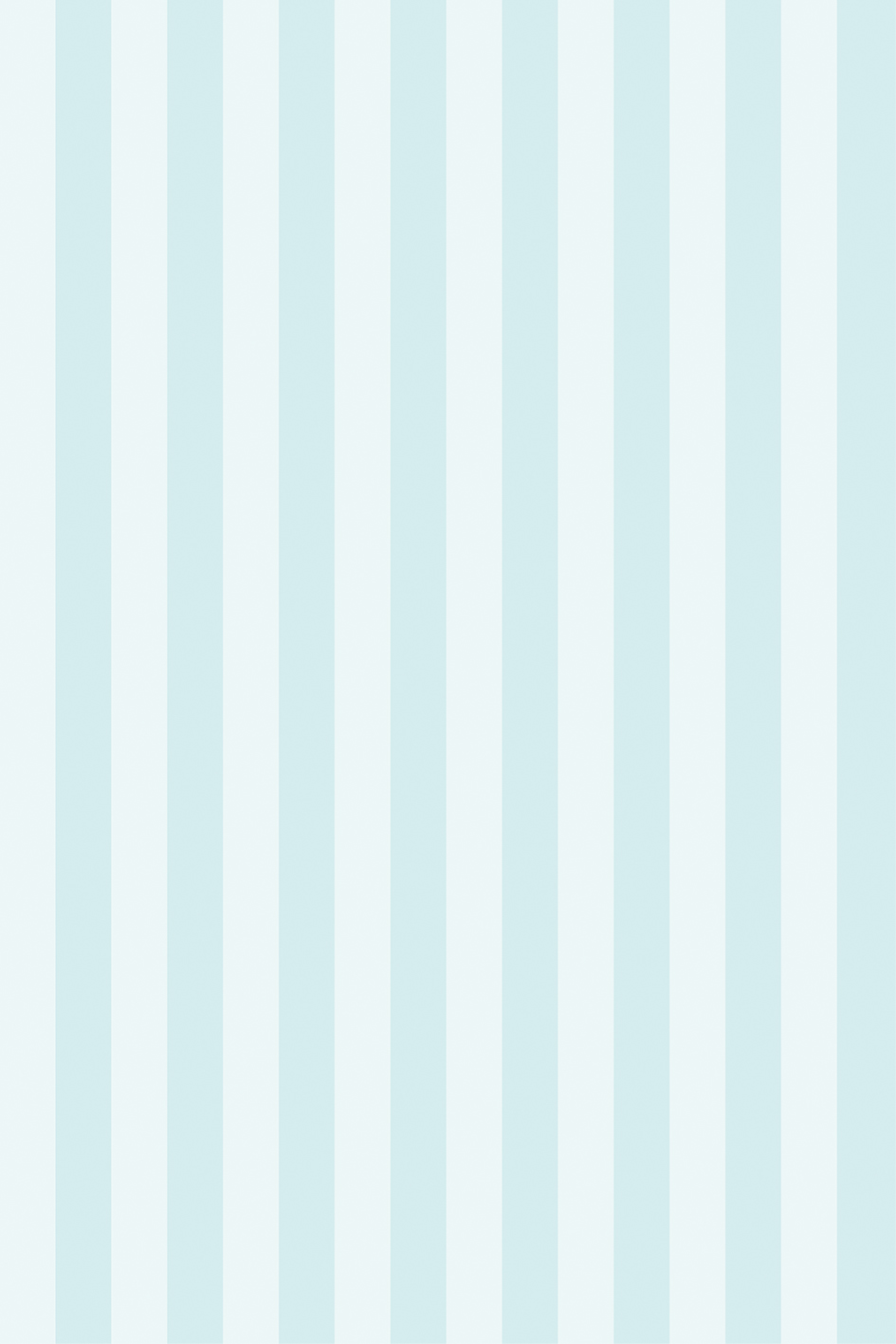 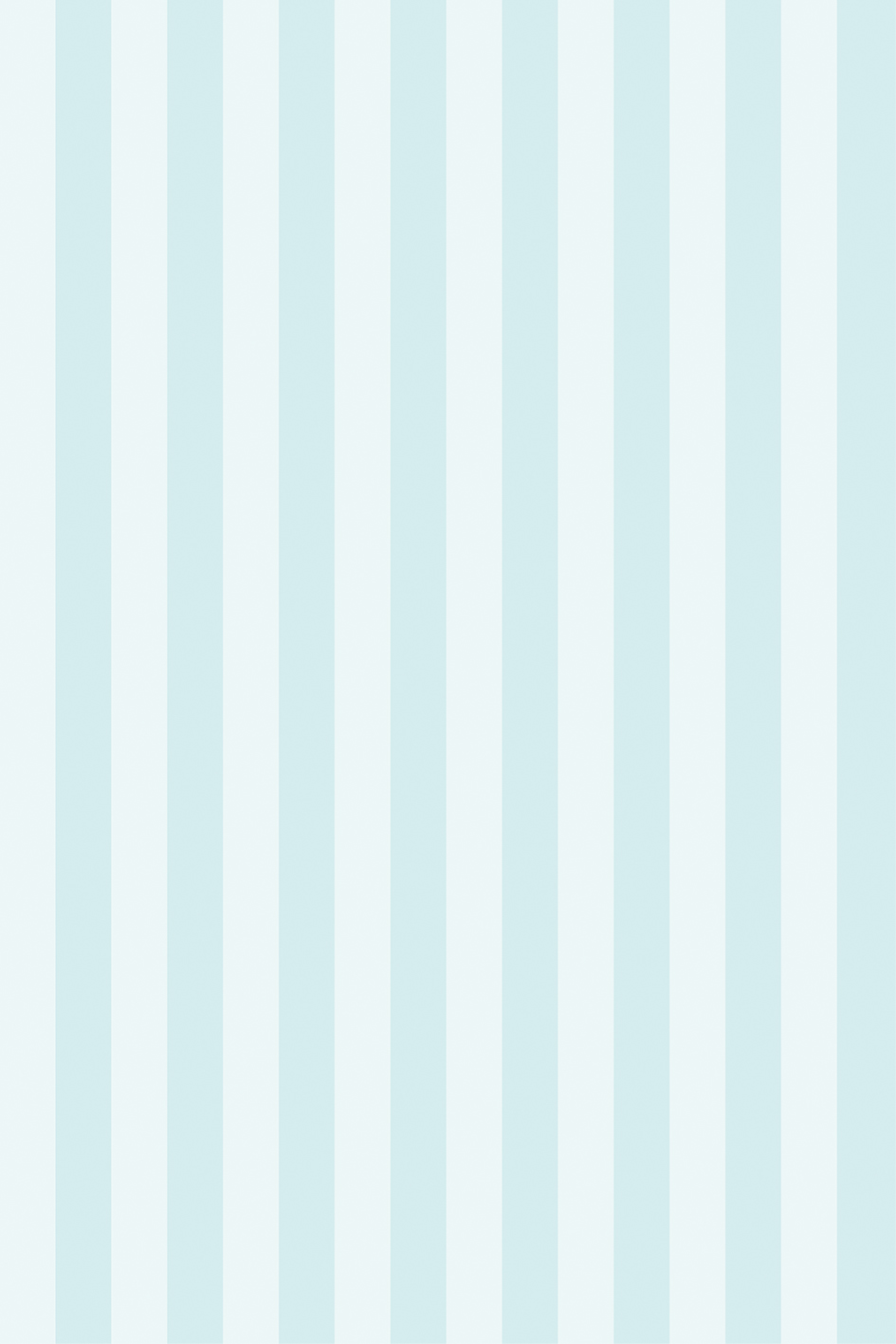 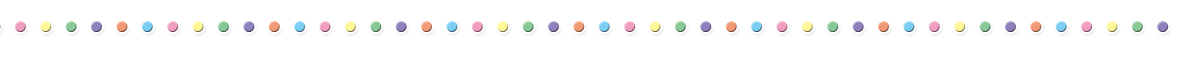 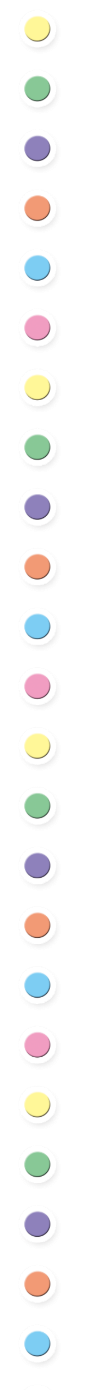 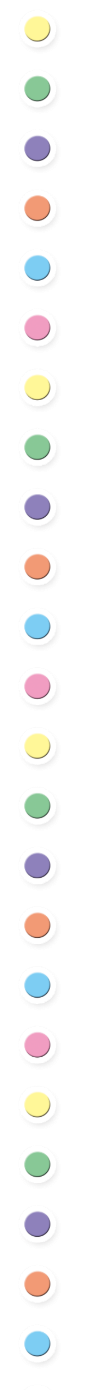 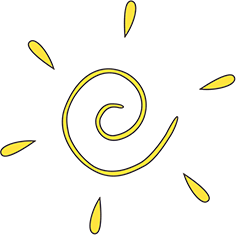 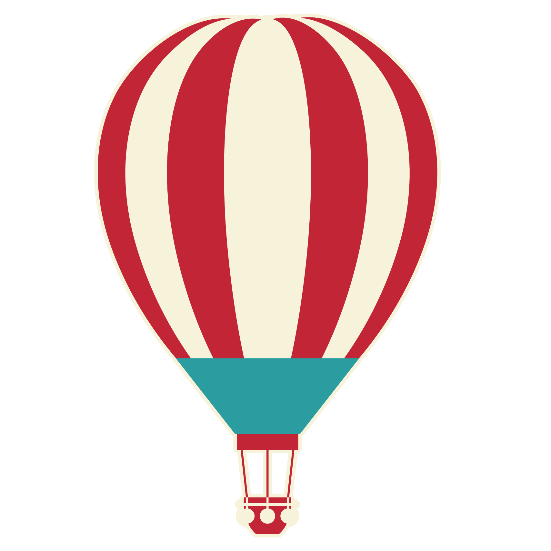 3
输入第三章标题
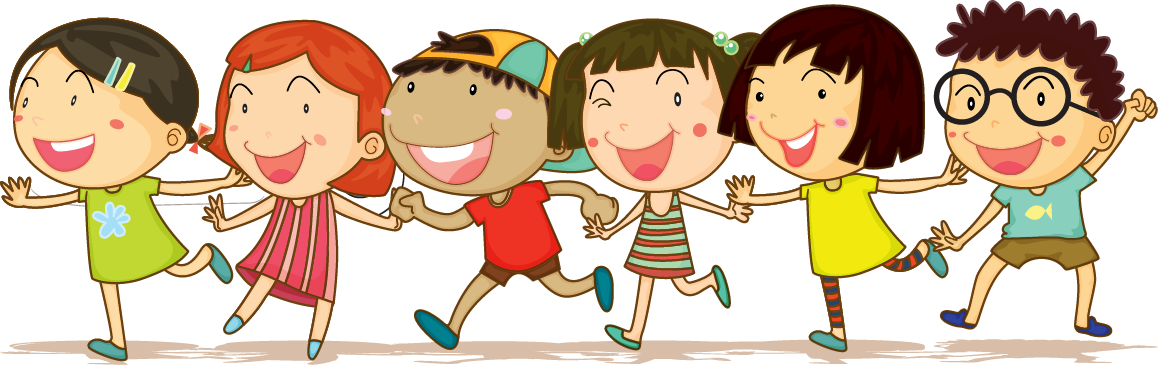 添加标题
此处简单描述该章节具体内容，文字言简意赅，不必繁琐，注意调整版面，美观度。此处简单描述该章节具体内容。此处简单描述该章节具体内容，文字言简意赅，不必繁琐，注意调整版面，美观度。此处简单描述该章节具体内容。
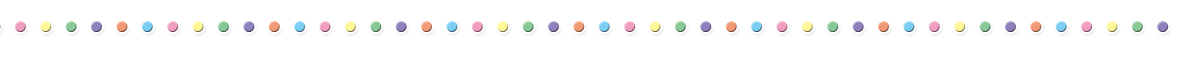 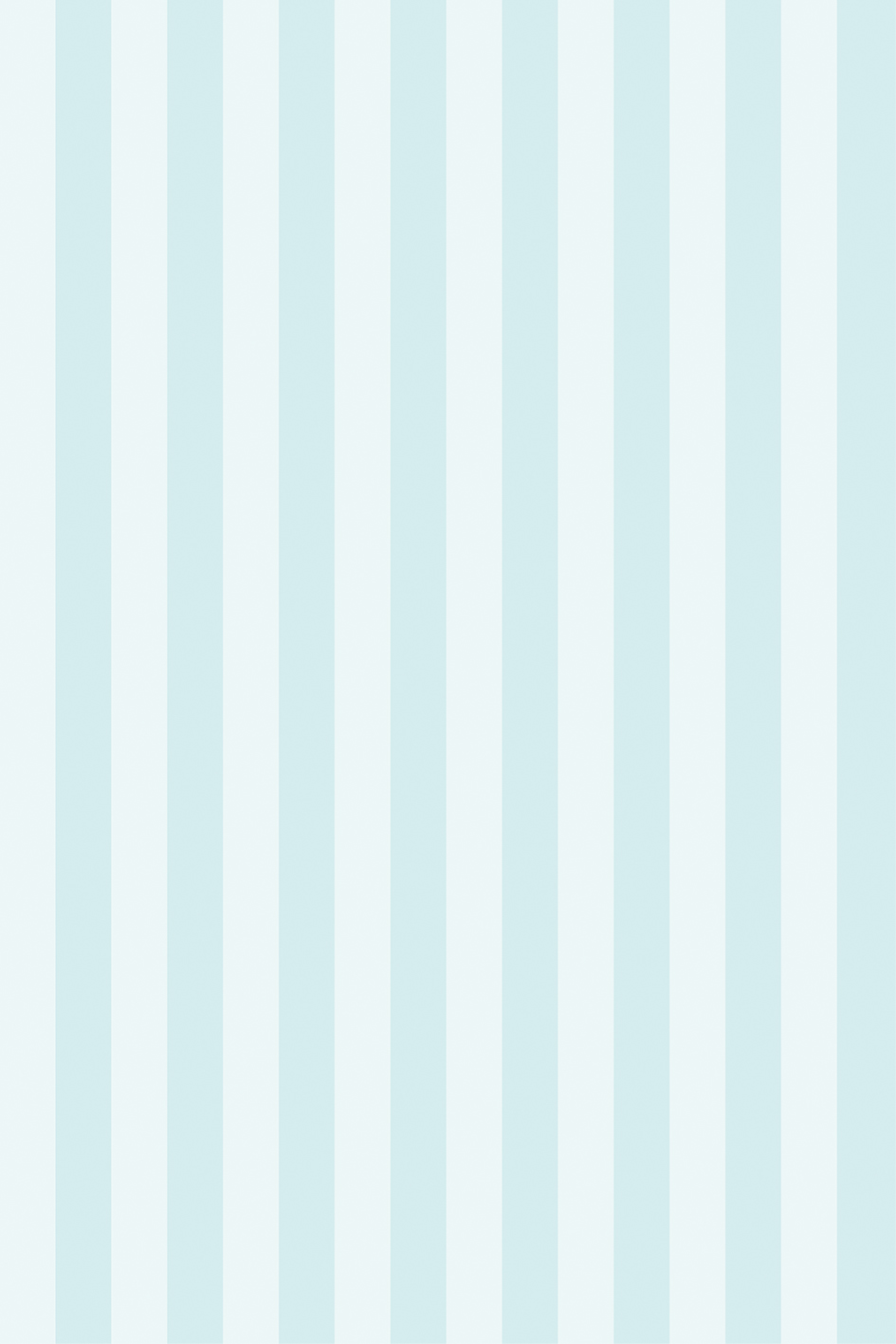 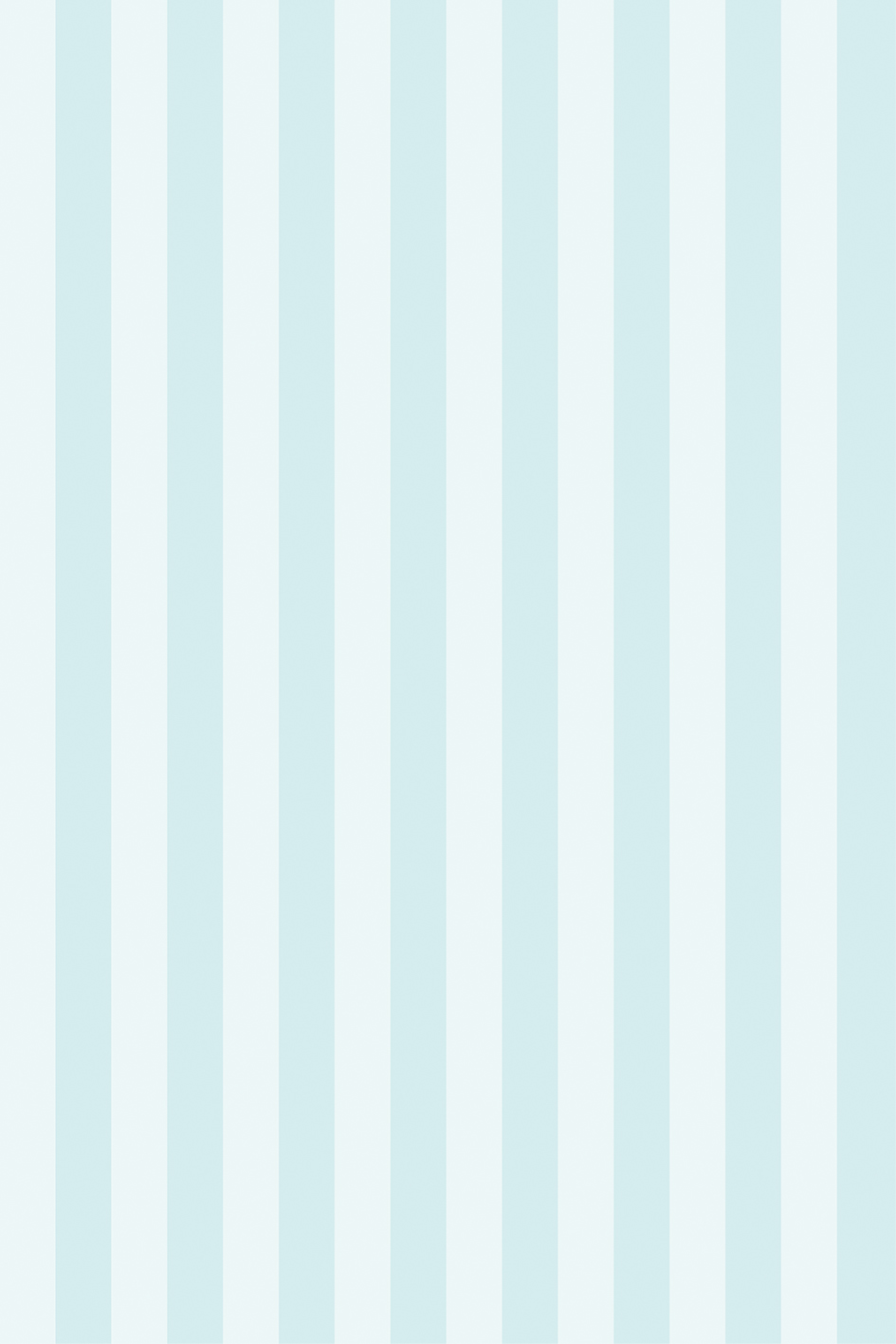 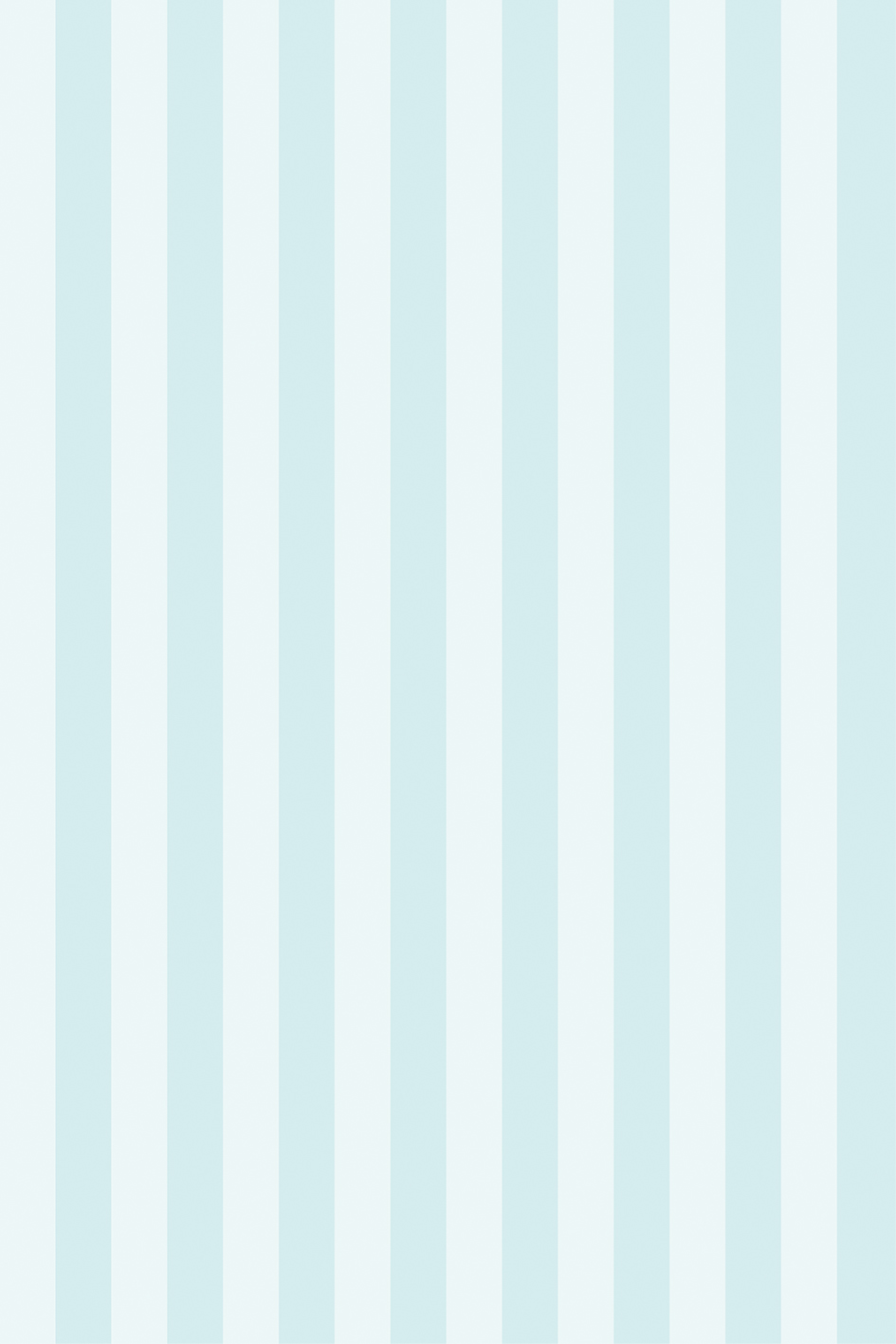 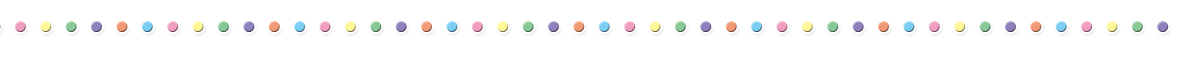 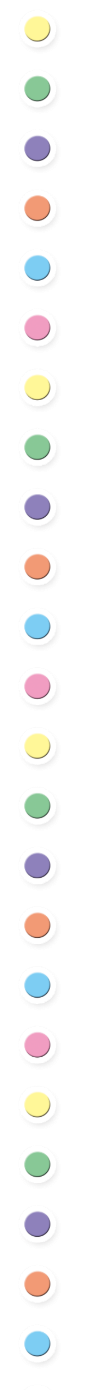 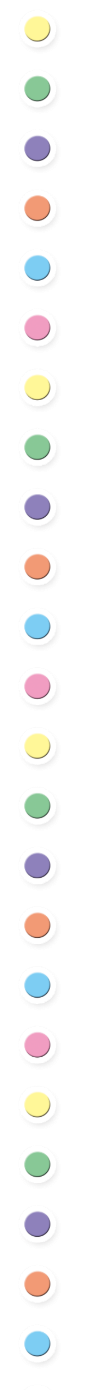 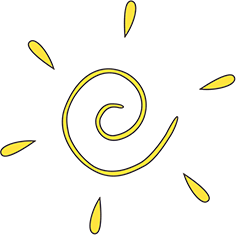 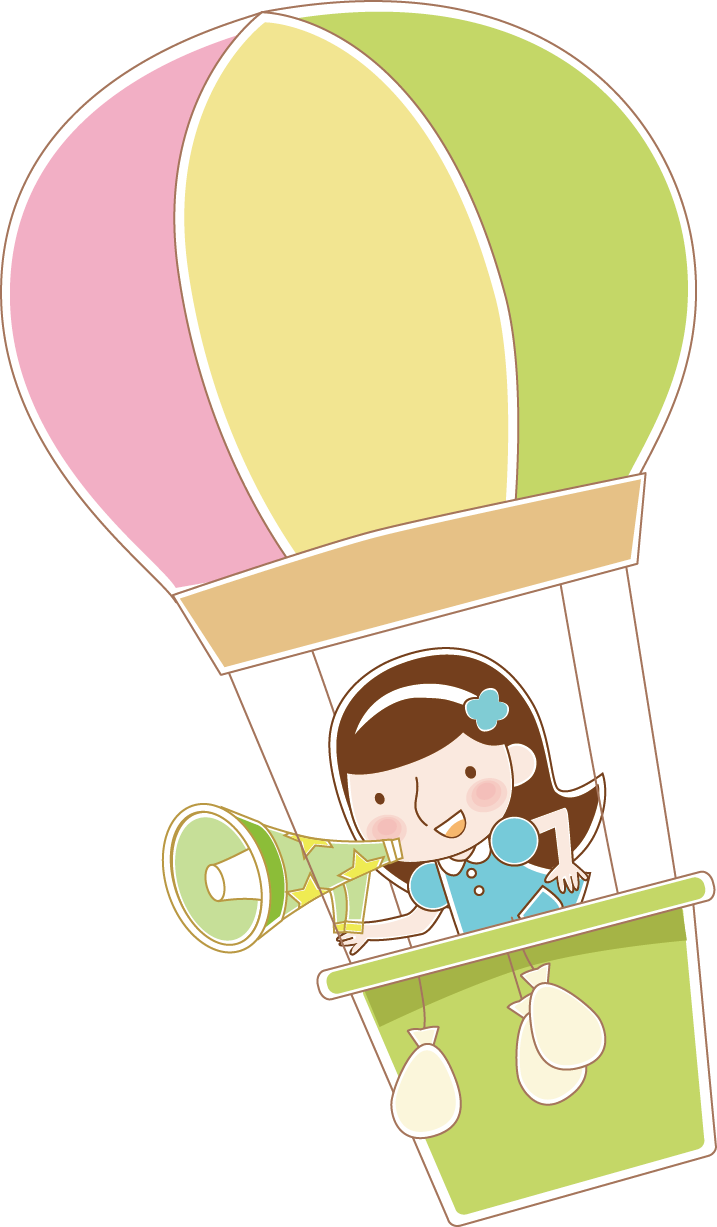 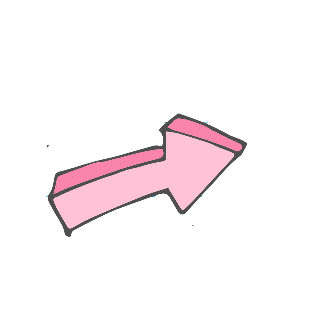 添加标题
3
输入第三章标题
此处简单描述该章节具体内容，文字言简意赅，不必繁琐，注意调整版面，美观度。此处简单描述该章节具体内容。此处简单描述该章节具体内容，文字言简意赅，不必繁琐，注意调整版面，美观度。此处简单描述该章节具体内容。
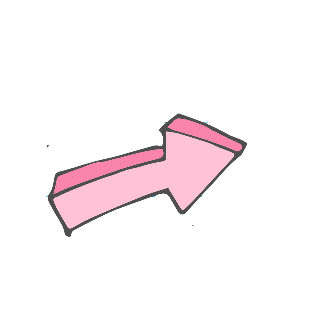 添加标题
此处简单描述该章节具体内容，文字言简意赅，不必繁琐，注意调整版面，美观度。此处简单描述该章节具体内容。此处简单描述该章节具体内容，文字言简意赅，不必繁琐，注意调整版面，美观度。此处简单描述该章节具体内容。
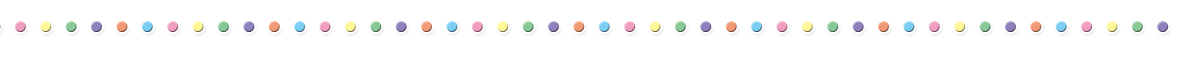 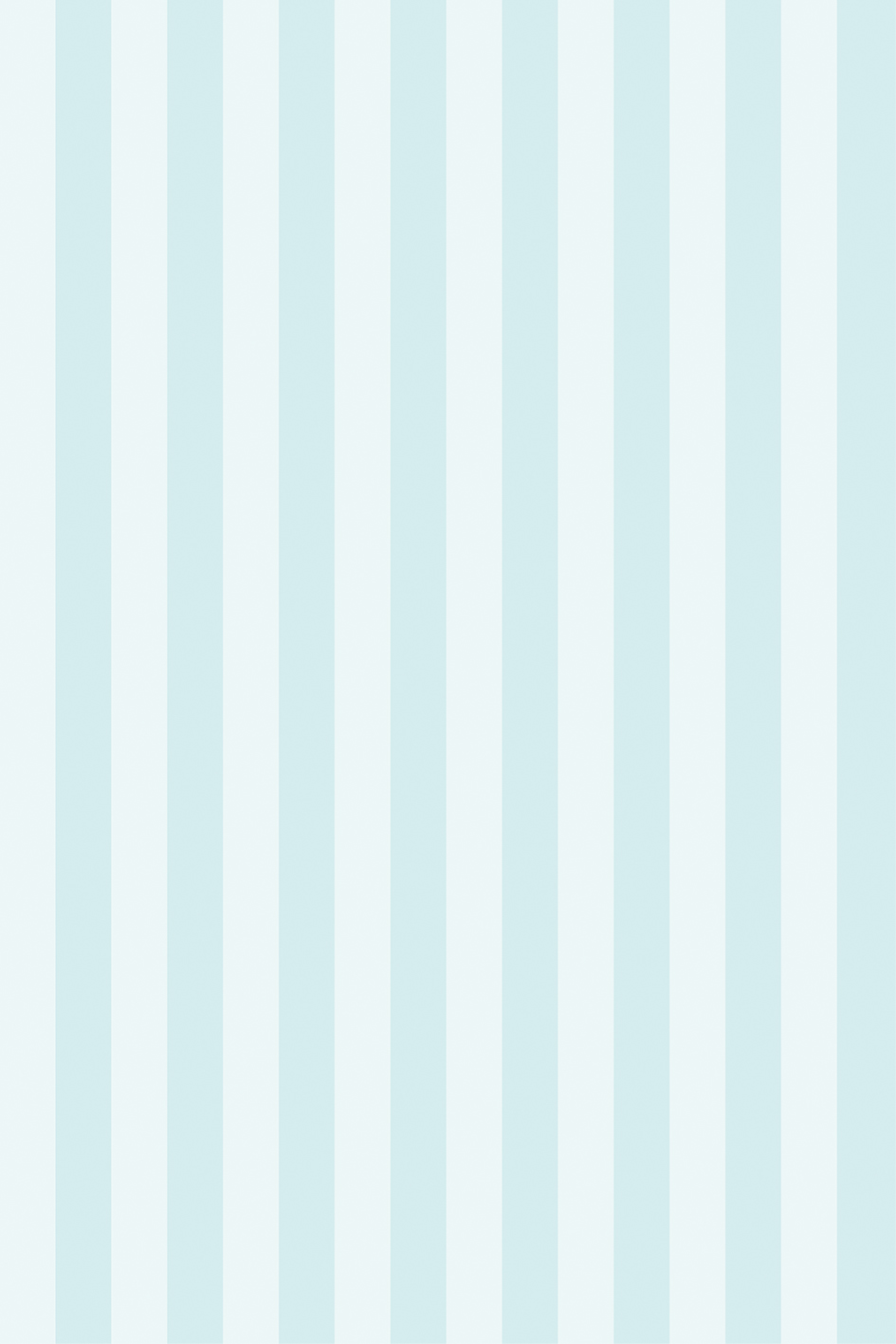 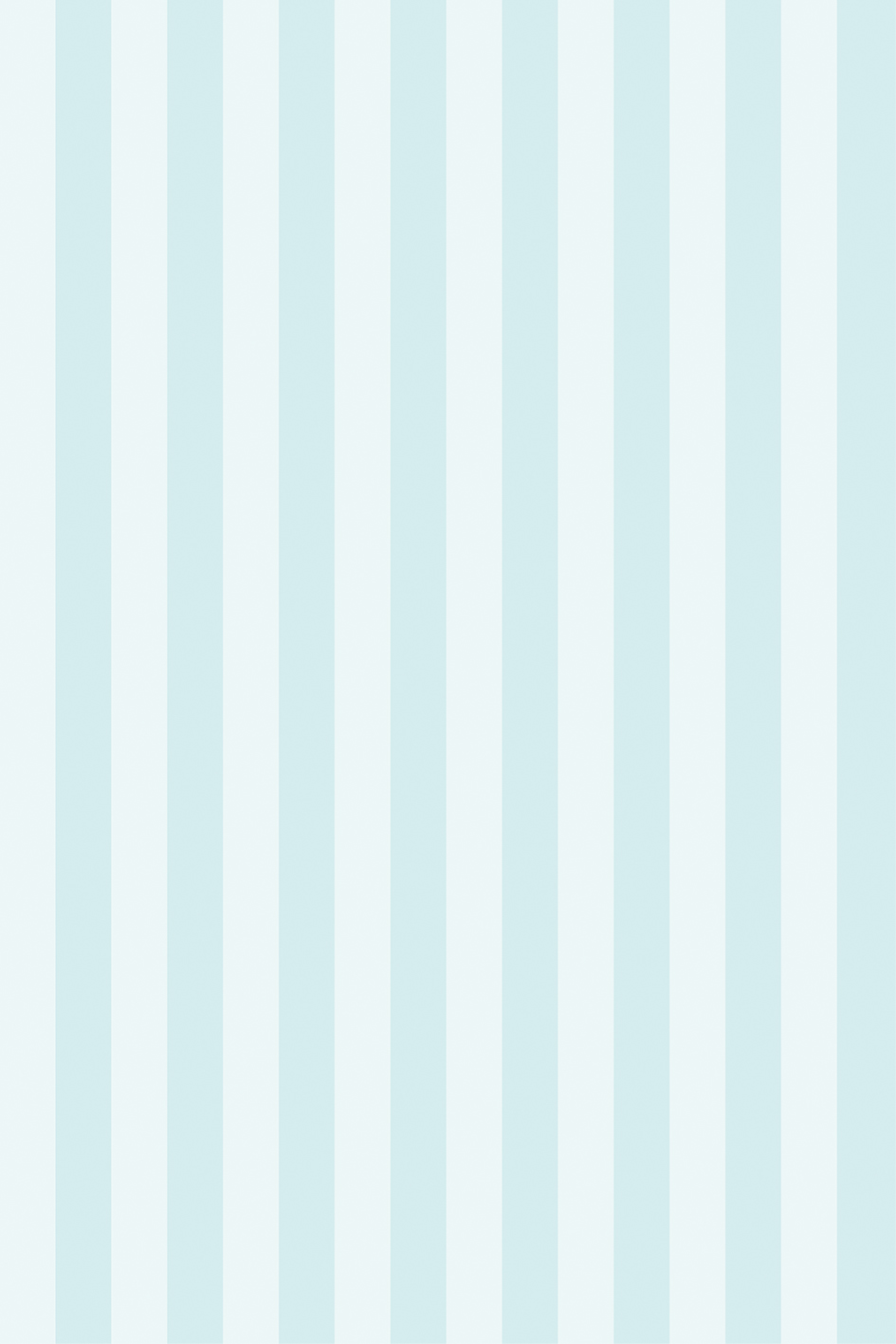 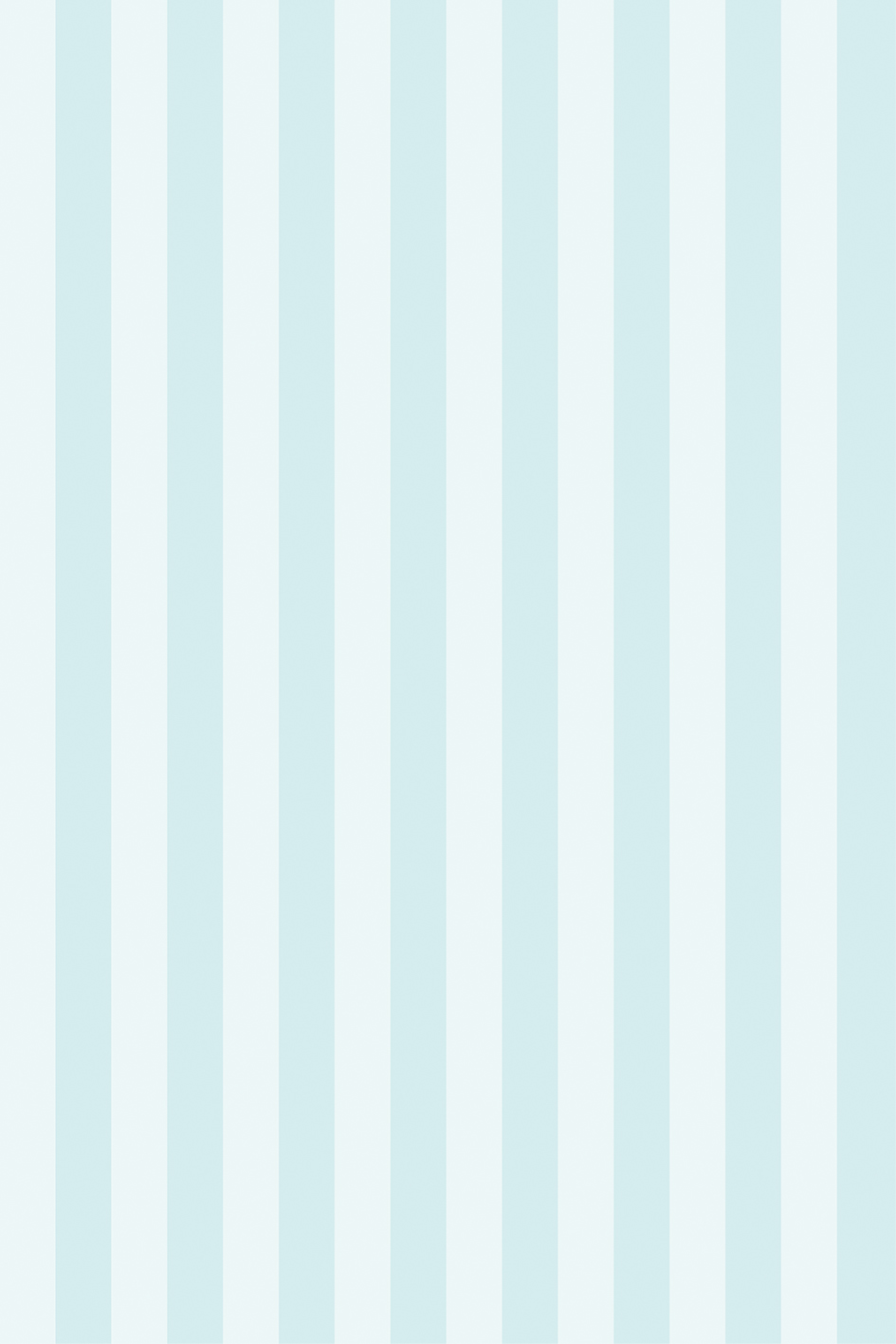 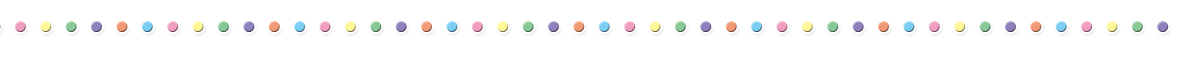 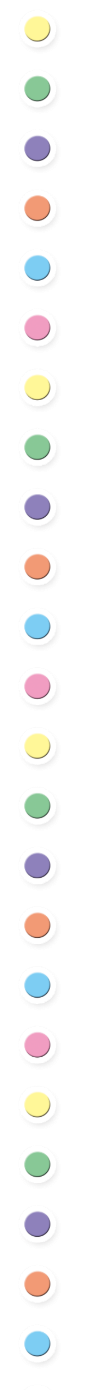 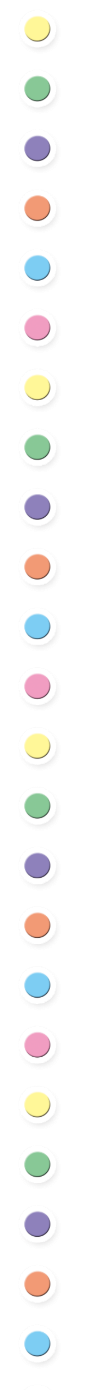 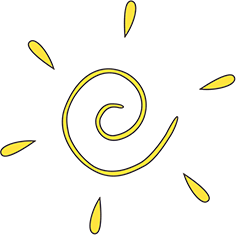 添加标题
添加标题
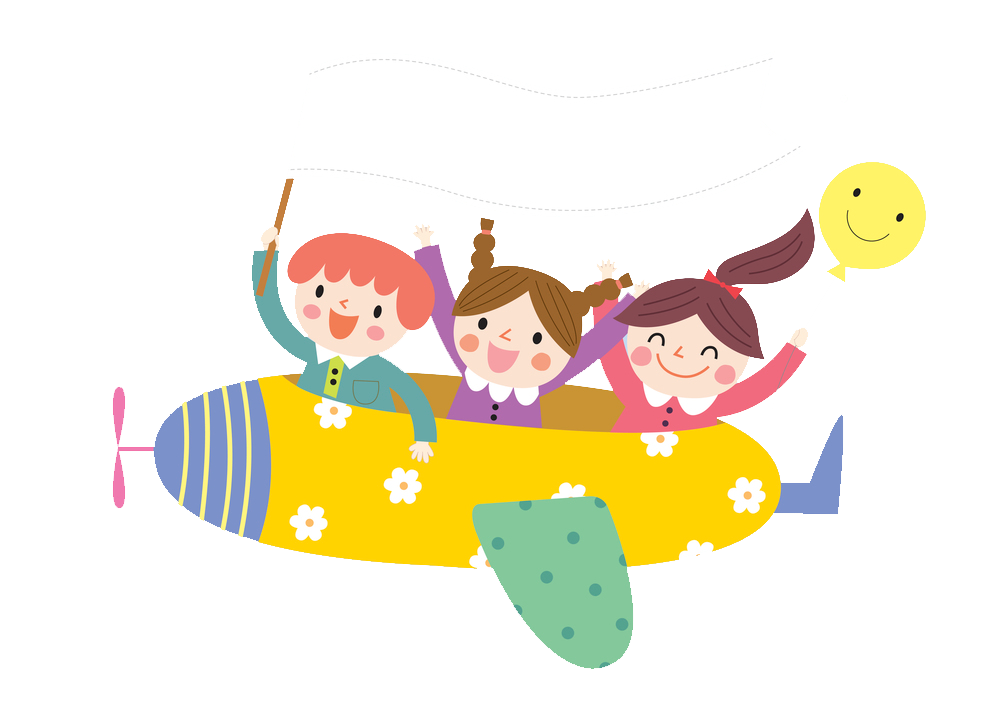 此处简单描述该章节具体内容，文字言简意赅，不必繁琐，注意调整版面，美观度。此处简单描述该章节具体内容。
此处简单描述该章节具体内容，文字言简意赅，不必繁琐，注意调整版面，美观度。此处简单描述该章节具体内容。
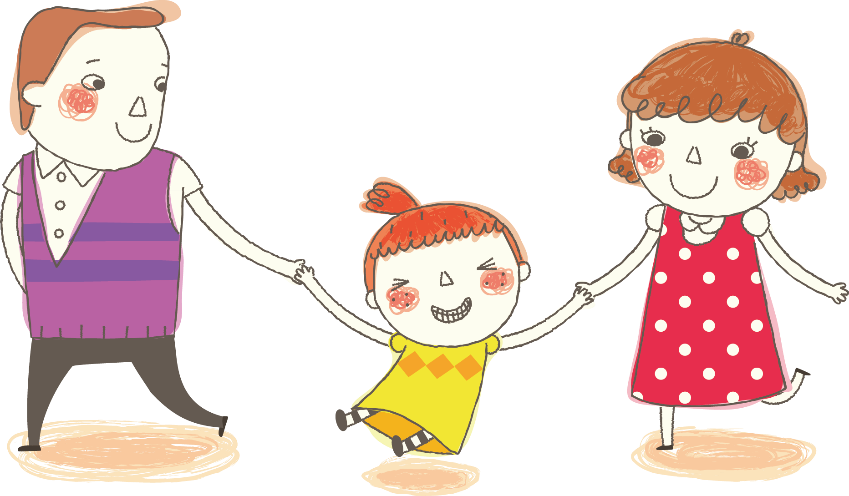 3
输入第三章标题
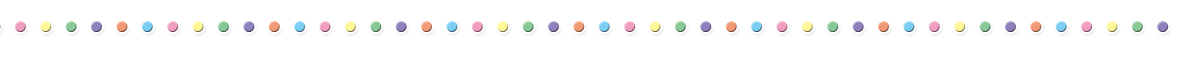 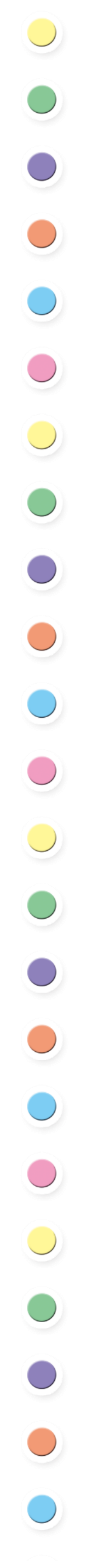 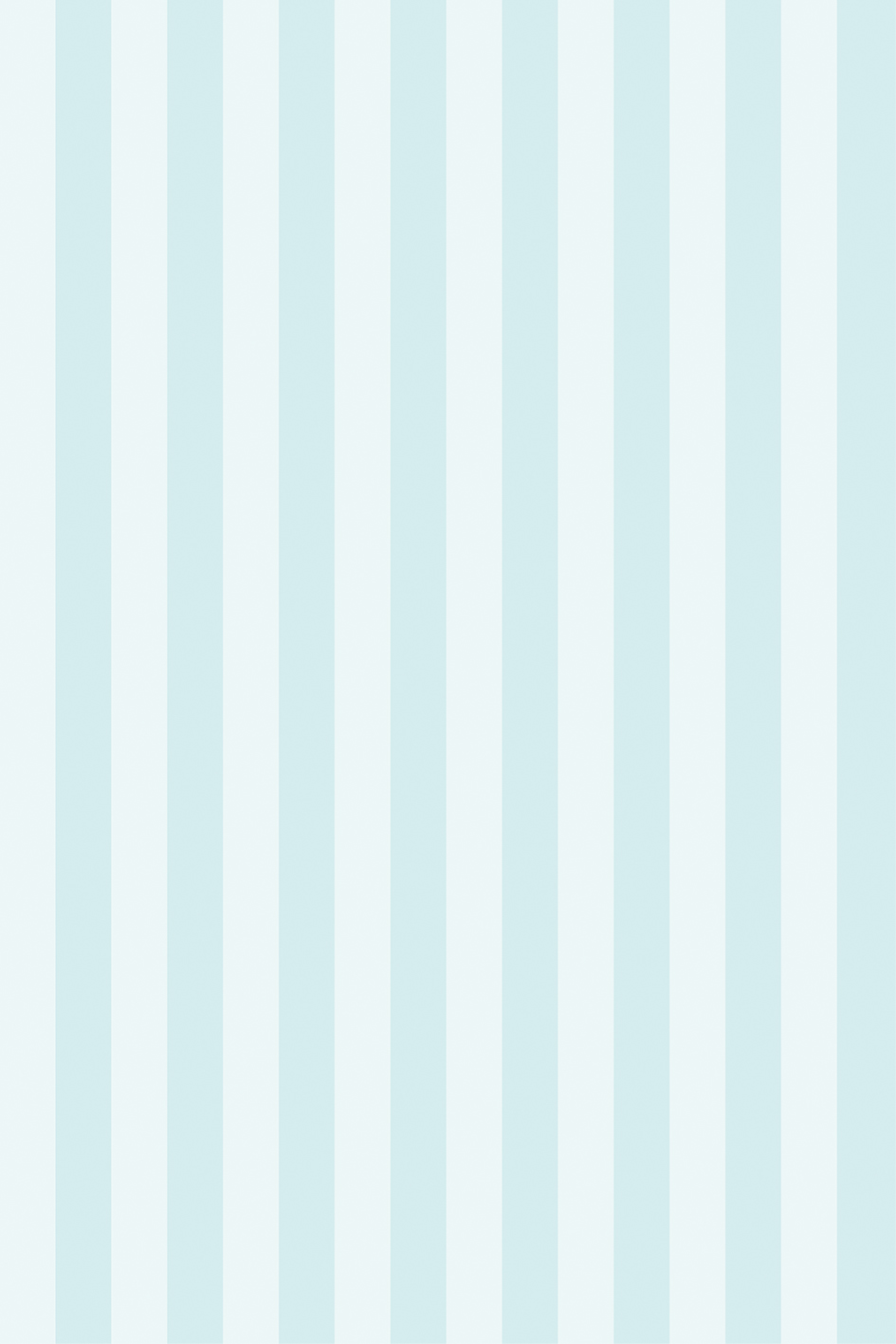 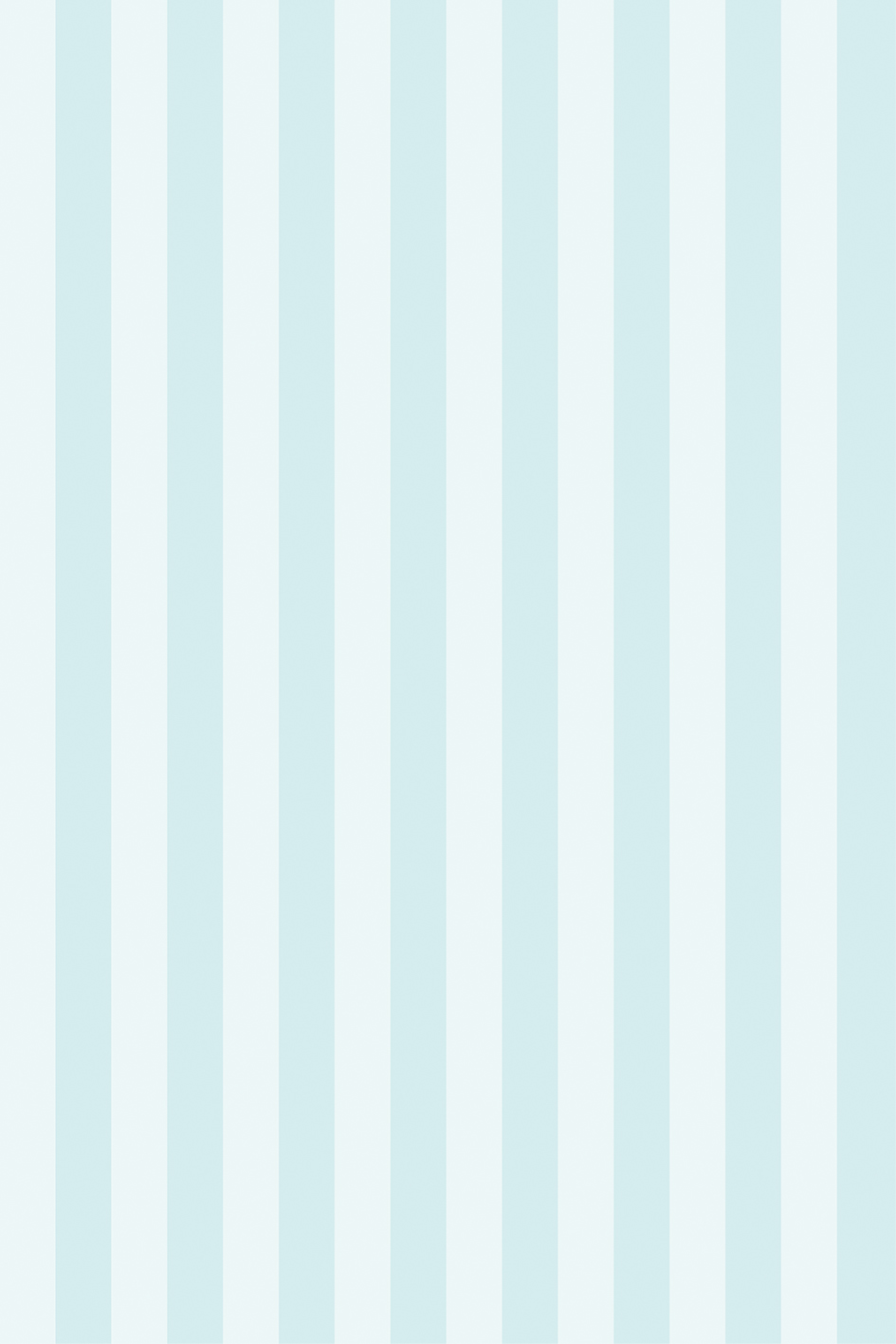 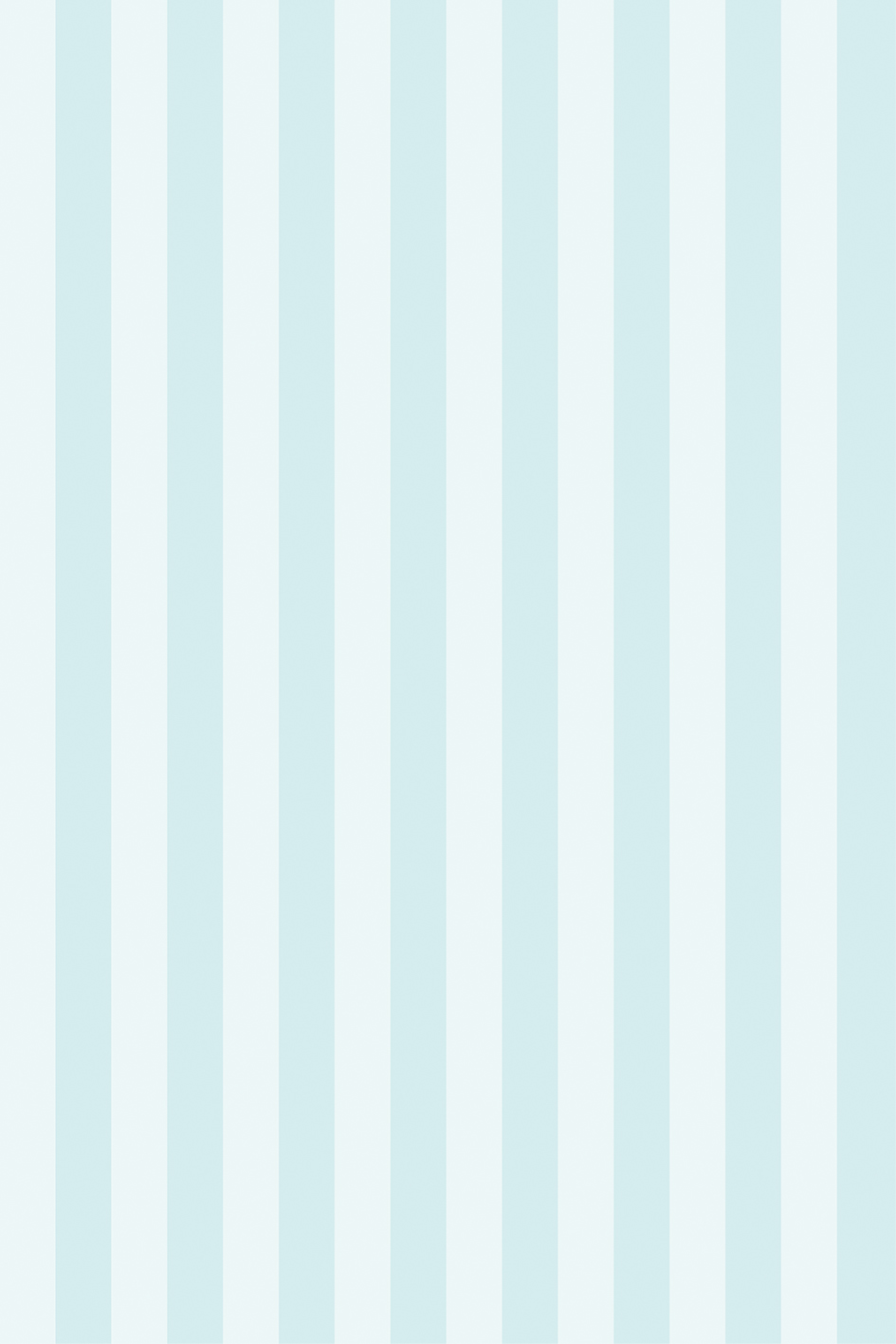 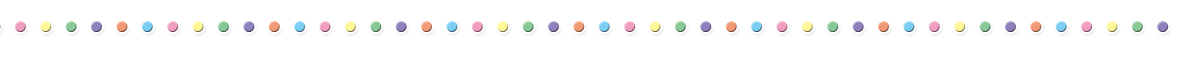 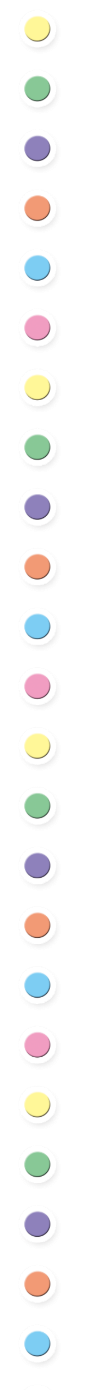 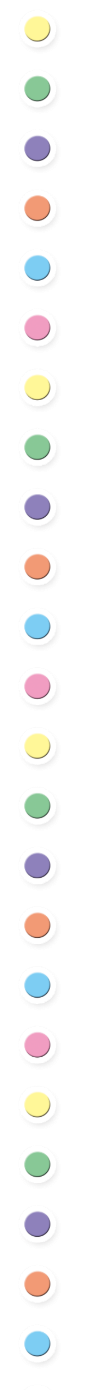 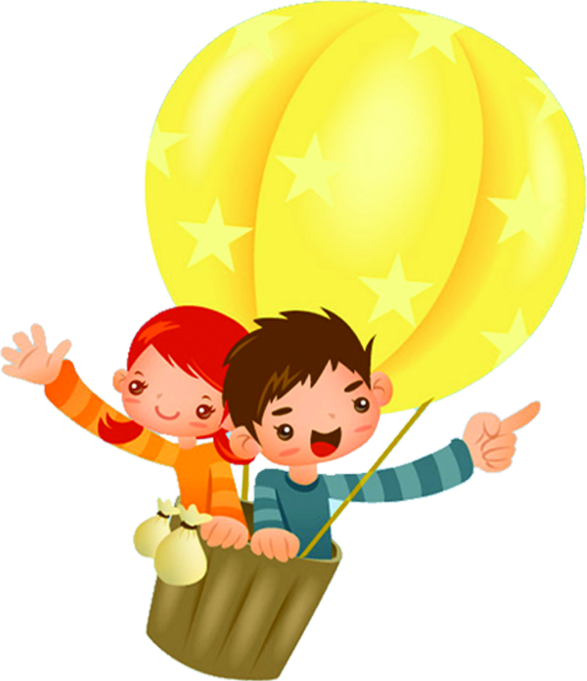 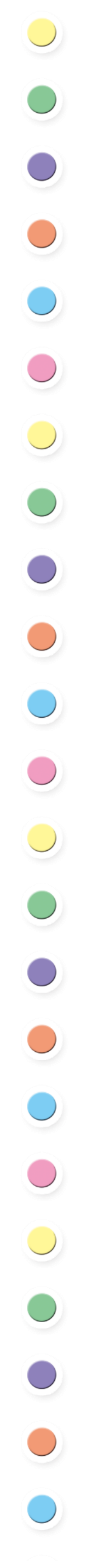 输入第四章标题
04
此处简单描述该章节具体内容，文字言简意赅，不必繁琐。
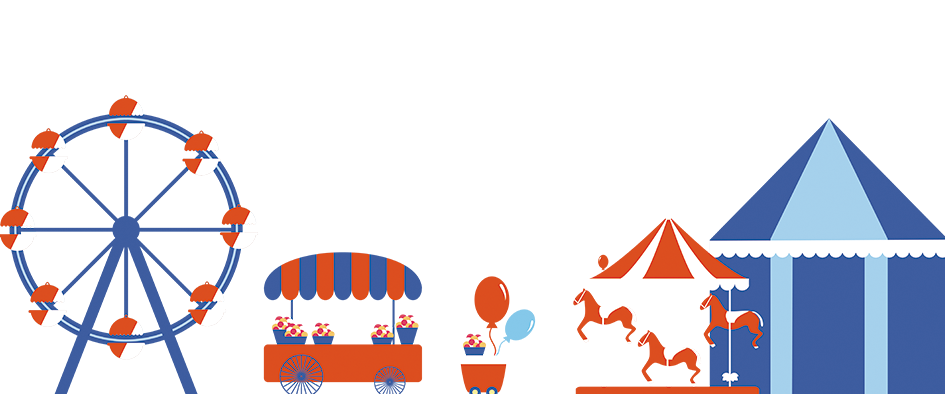 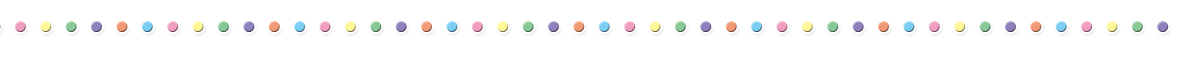 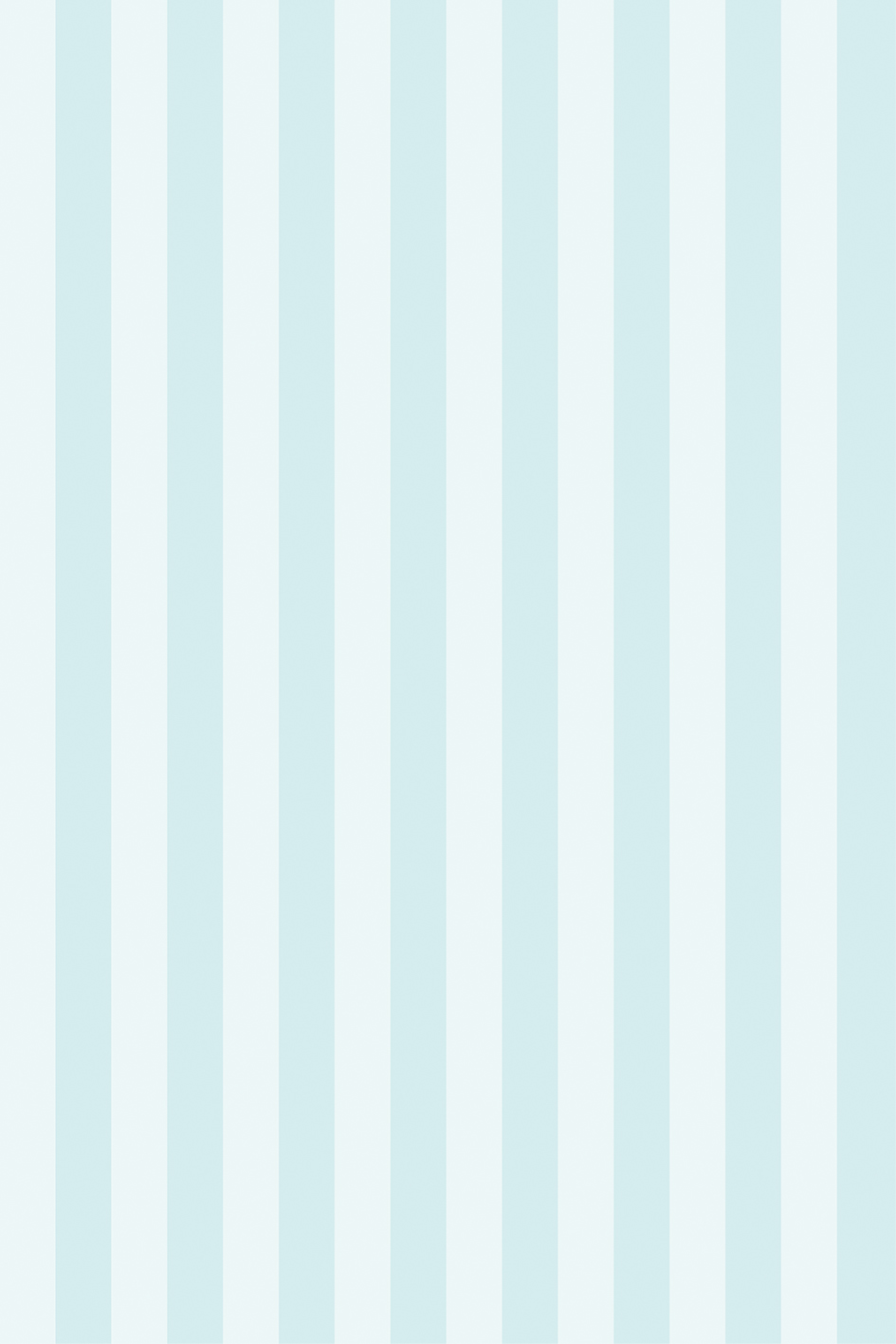 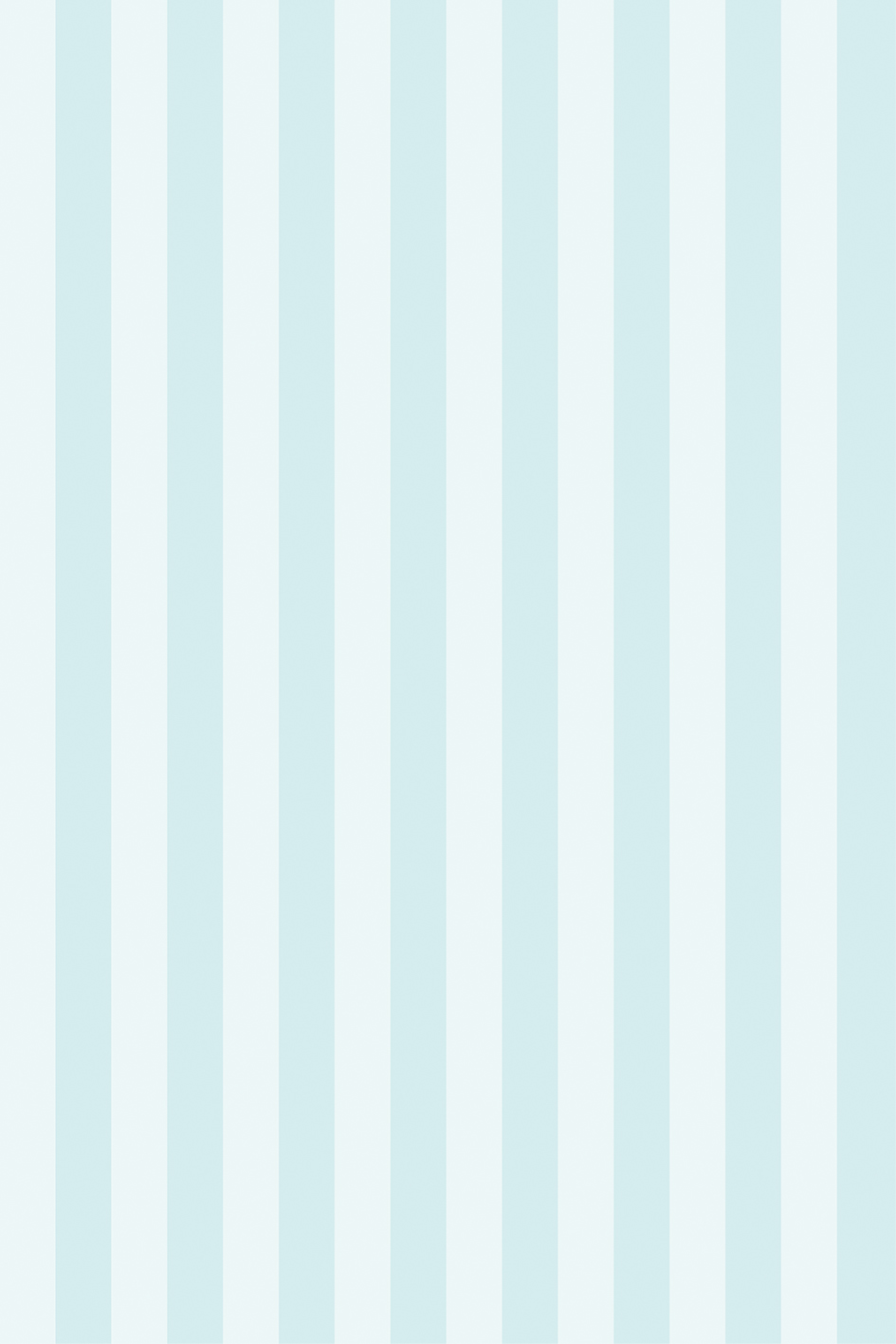 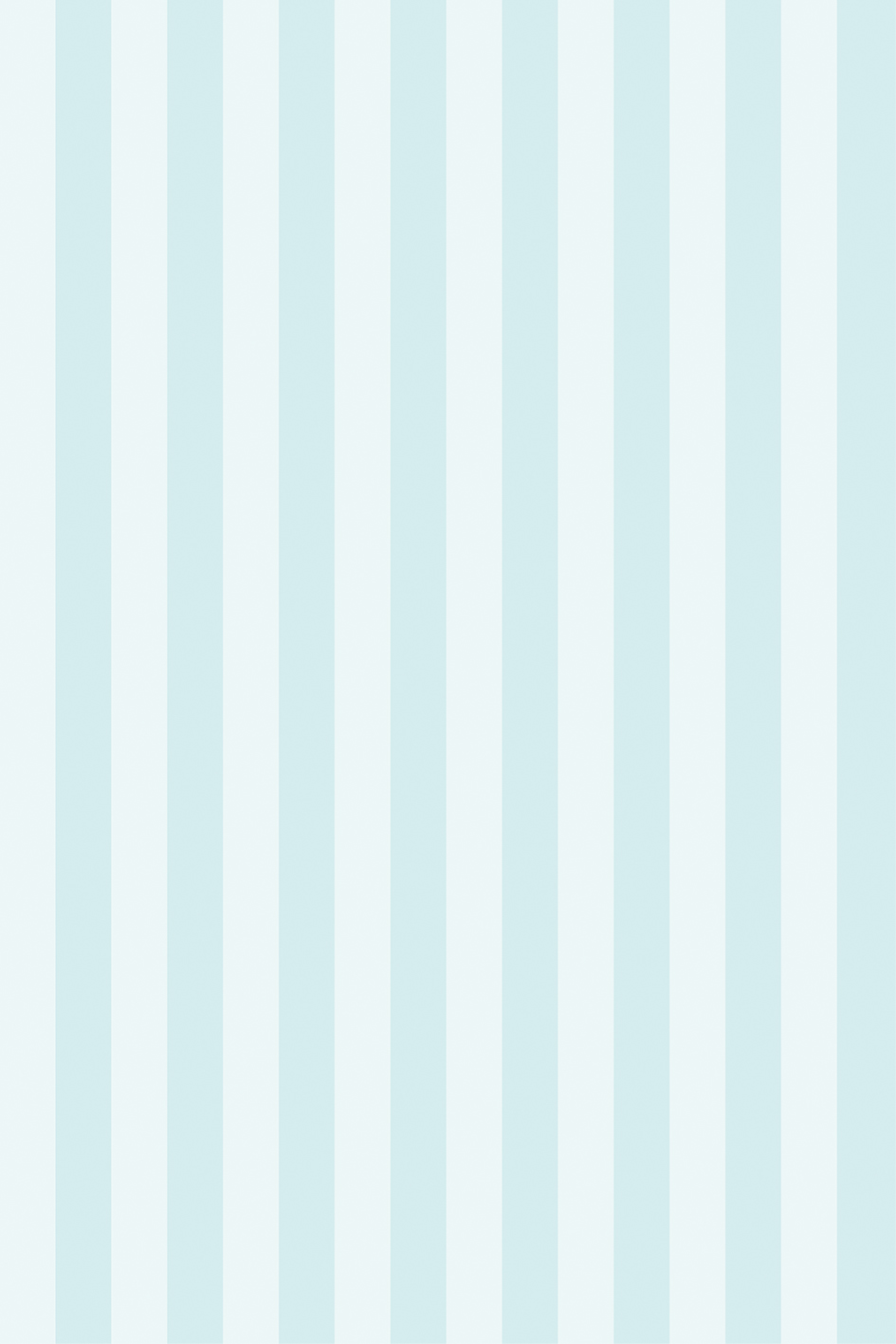 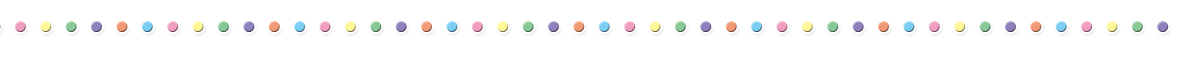 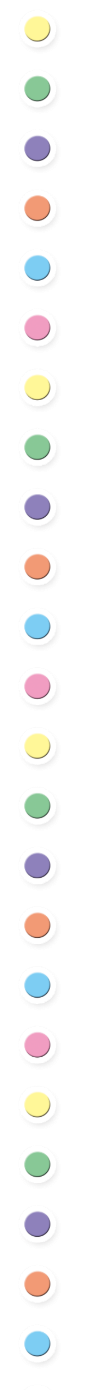 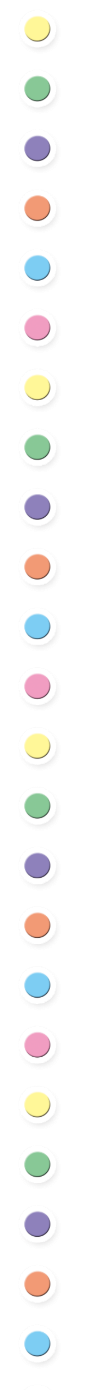 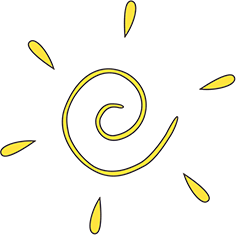 01
02
输入标题文本
输入标题文本
输入标题文本
输入标题文本
输入标题文本
此处简单描述该章节具体内容，文字言简意赅，不必繁琐。
此处简单描述该章节具体内容，文字言简意赅，不必繁琐。
此处简单描述该章节具体内容，文字言简意赅，不必繁琐。
此处简单描述该章节具体内容，文字言简意赅，不必繁琐。
此处简单描述该章节具体内容，文字言简意赅，不必繁琐。
4
输入第四章标题
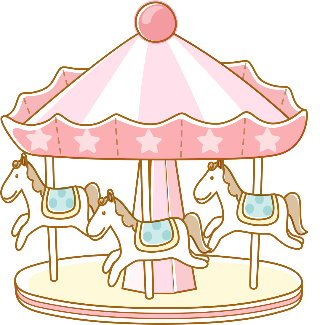 03
04
输入标题文本
此处简单描述该章节具体内容，文字言简意赅，不必繁琐，注意调整版面，美观度。
05
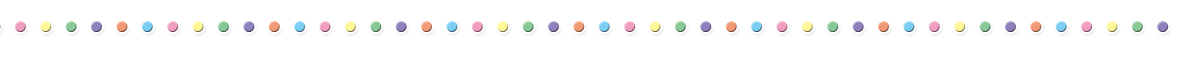 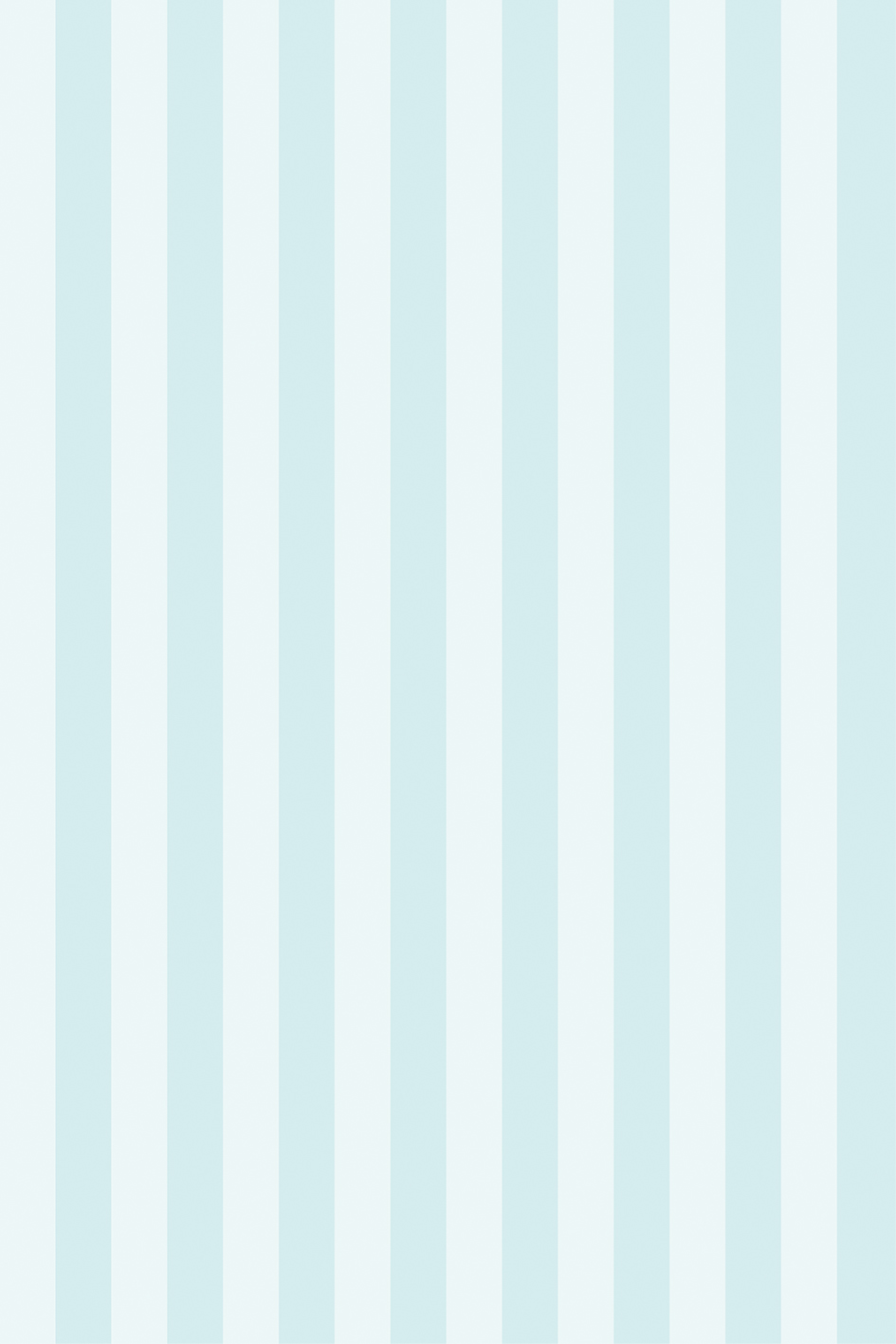 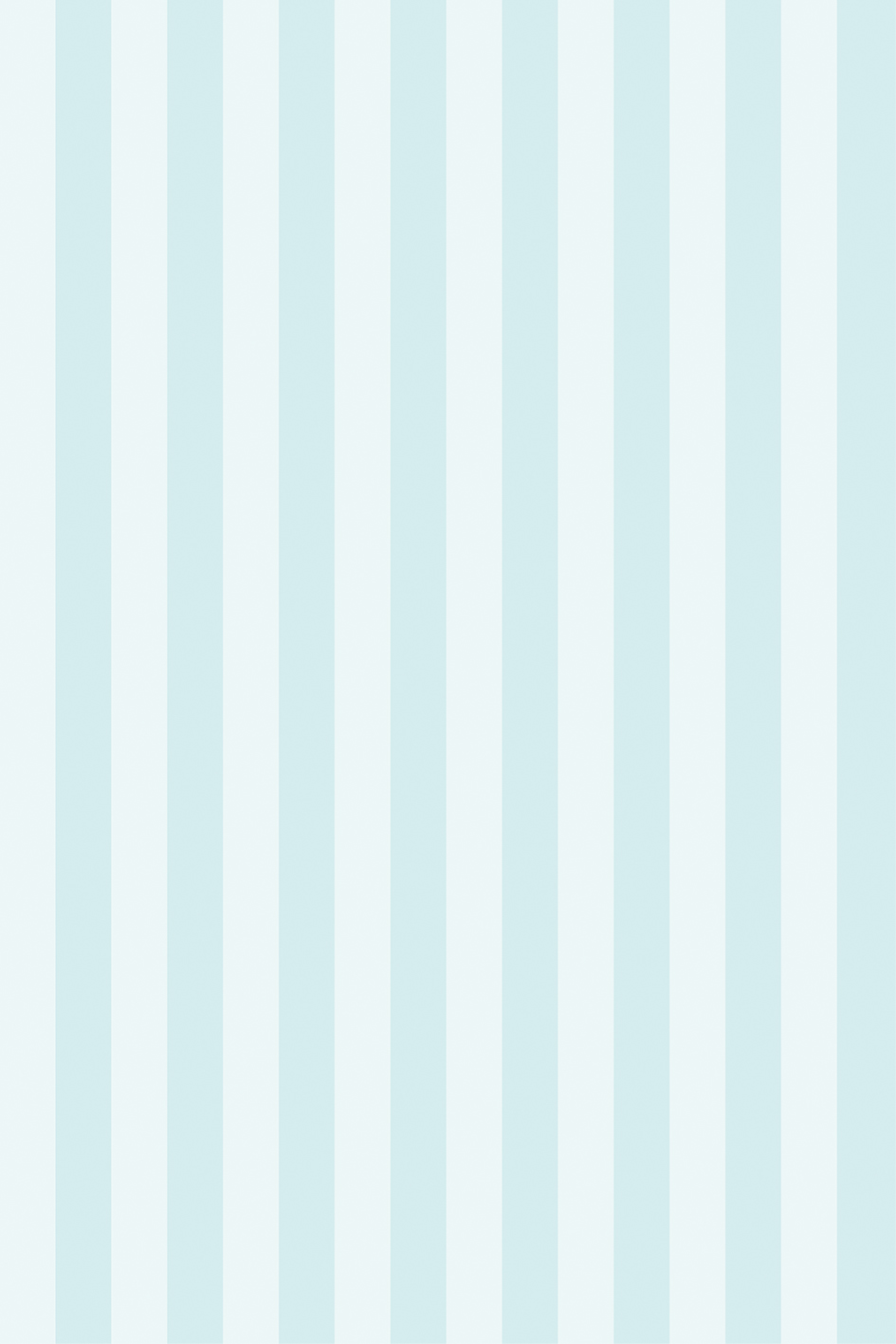 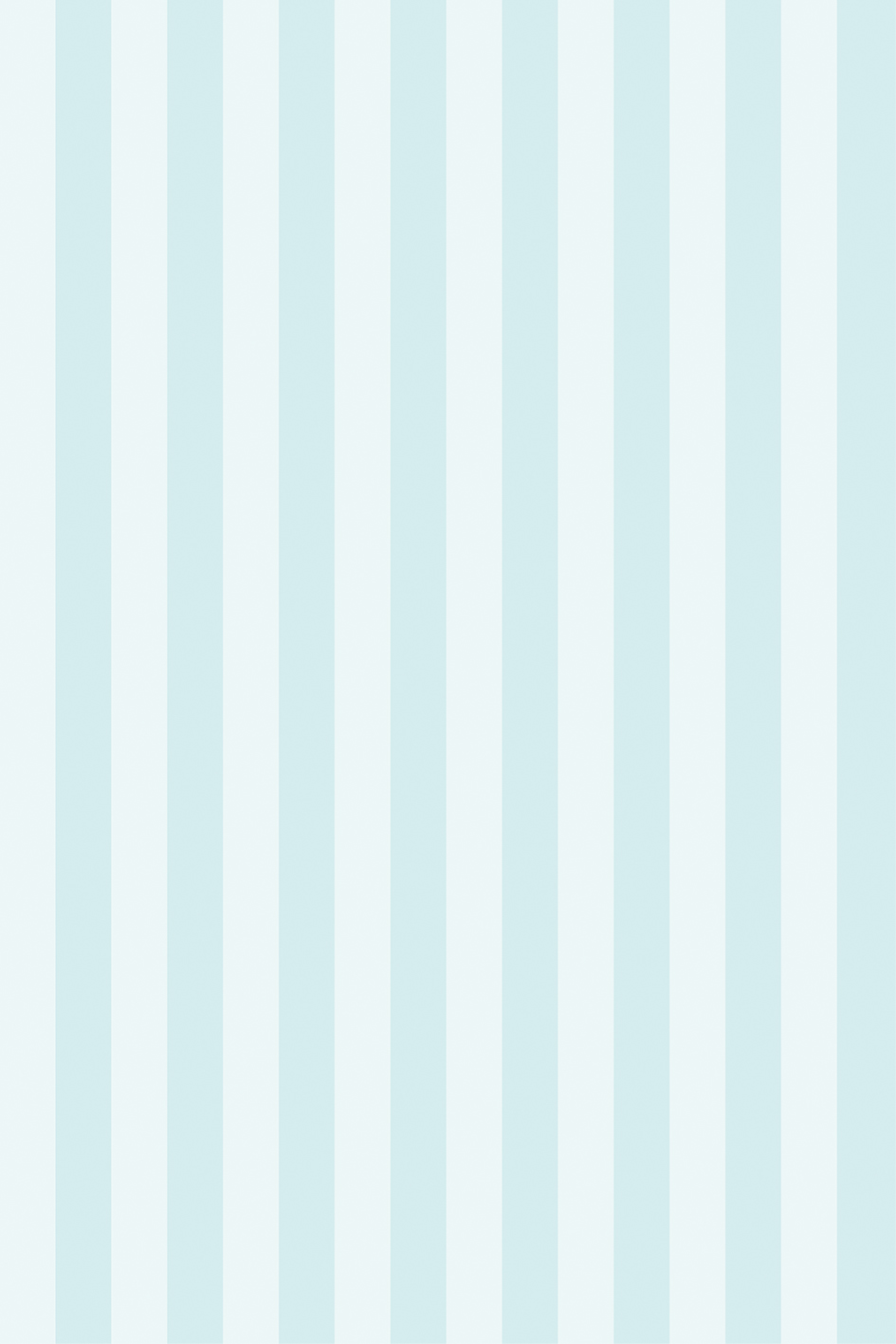 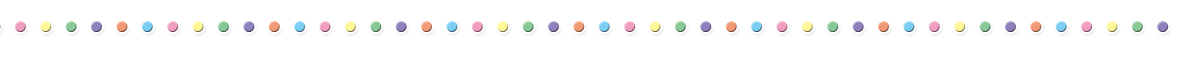 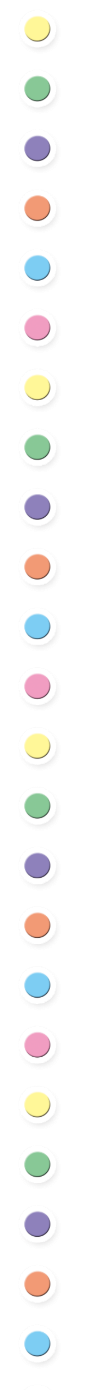 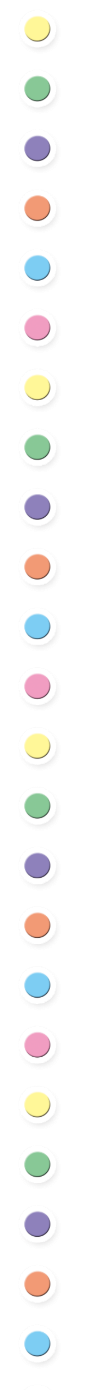 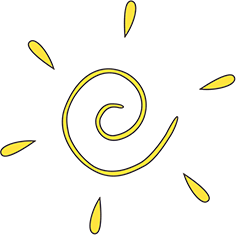 此处简单描述该章节具体内容，文字言简意赅，不必繁琐，注意调整版面，美观度。此处简单描述该章节具体内容。
05
此处简单描述该章节具体内容，文字言简意赅，不必繁琐，注意调整版面，美观度。此处简单描述该章节具体内容。
4
输入第四章标题
03
04
此处简单描述该章节具体内容，文字言简意赅，不必繁琐，注意调整版面，美观度。此处简单描述该章节具体内容。
01
02
此处简单描述该章节具体内容，文字言简意赅，不必繁琐，注意调整版面，美观度。此处简单描述该章节具体内容。
此处简单描述该章节具体内容，文字言简意赅，不必繁琐，注意调整版面，美观度。此处简单描述该章节具体内容。
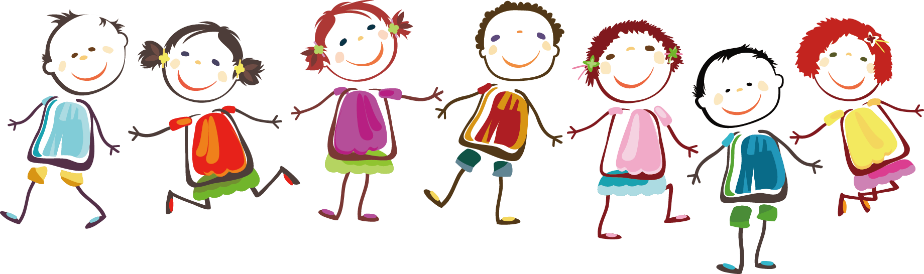 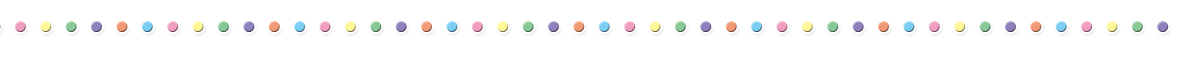 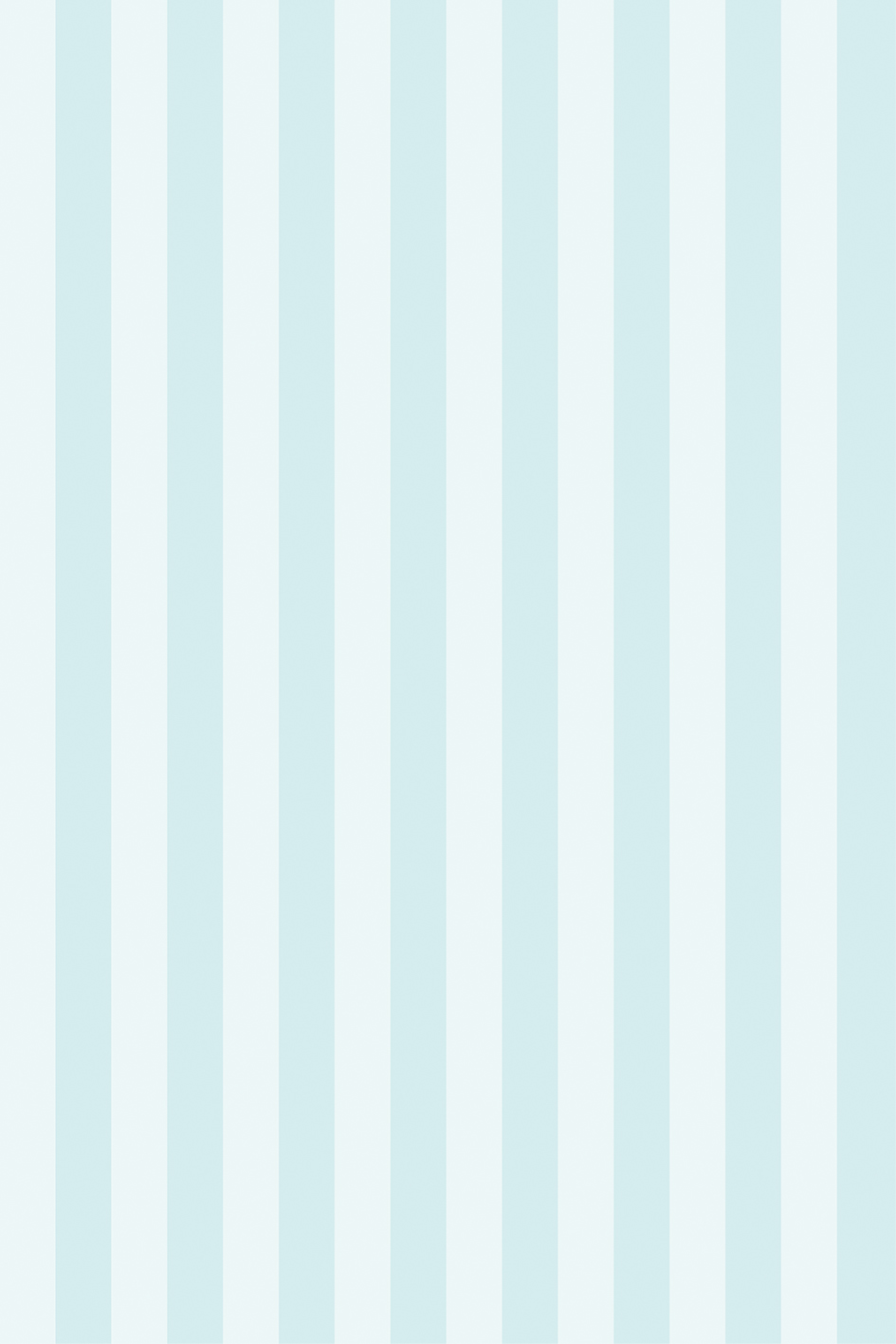 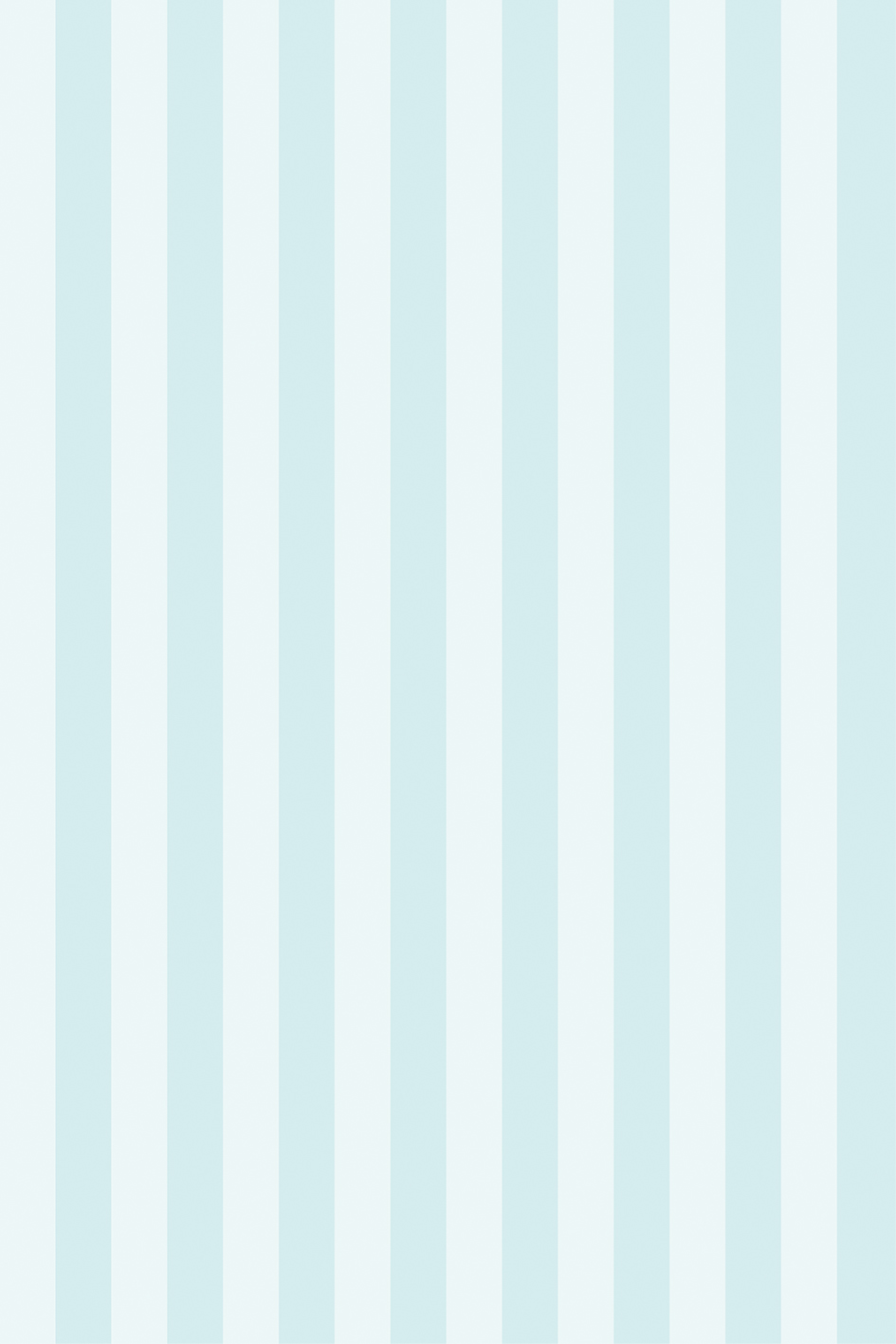 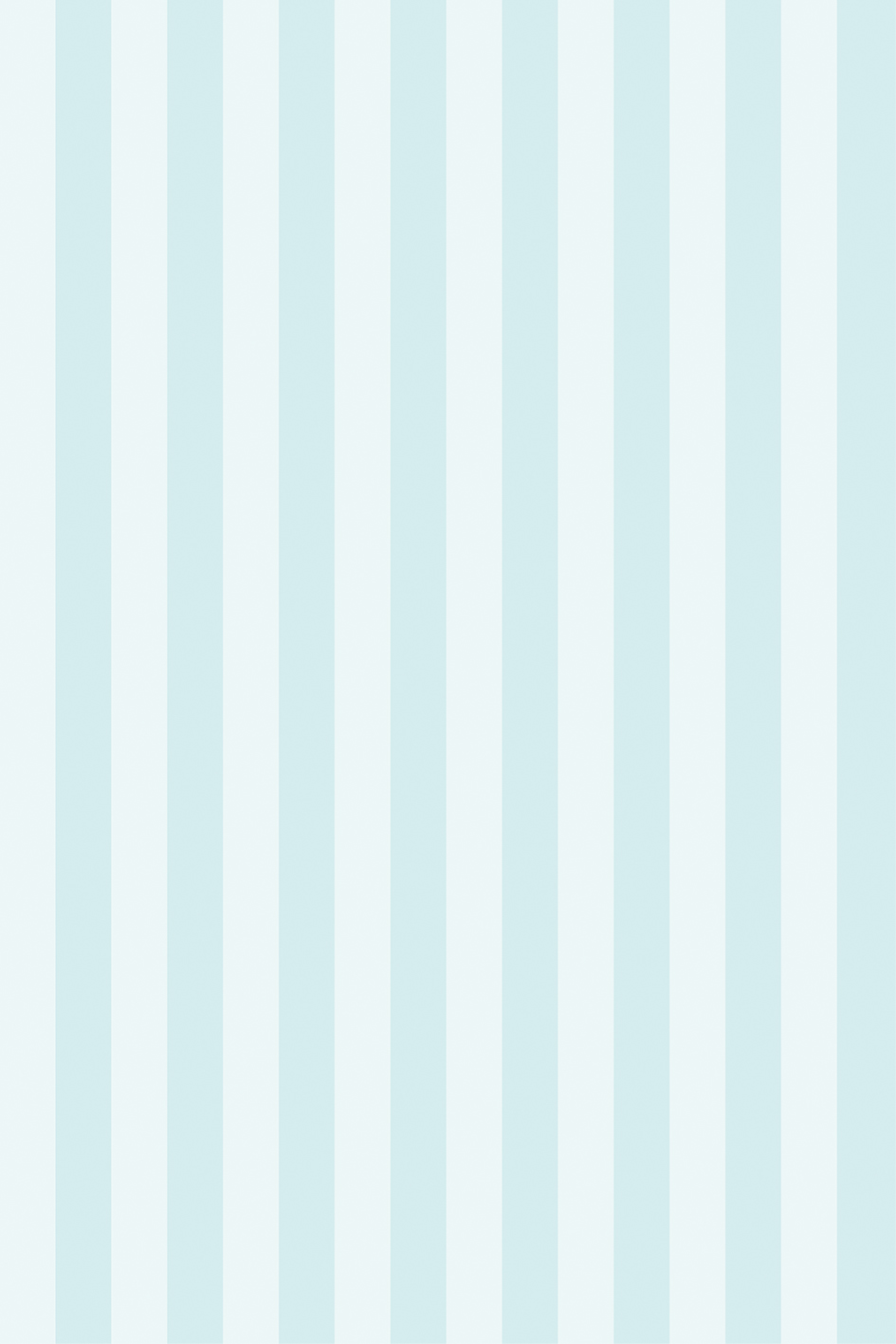 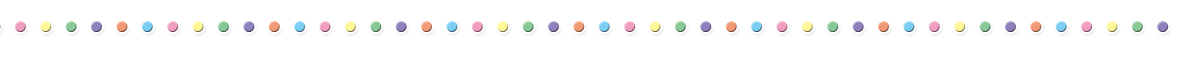 输入标题文本
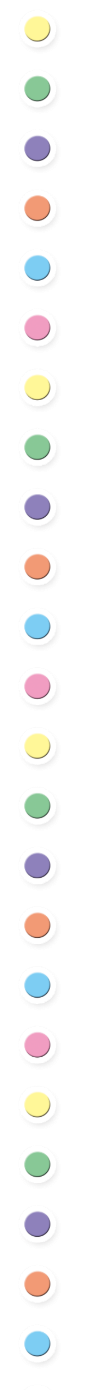 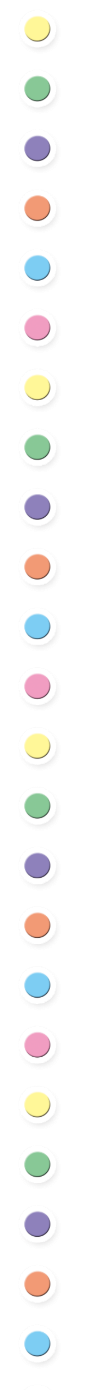 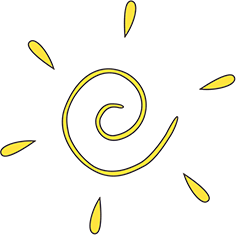 此处简单描述该章节具体内容，文字言简意赅，不必繁琐，注意调整版面，美观度。
4
输入第四章标题
输入标题文本
输入标题文本
输入标题文本
输入标题文本
此处简单描述该章节具体内容，文字言简意赅，不必繁琐，注意调整版面，美观度。
此处简单描述该章节具体内容，文字言简意赅，不必繁琐，注意调整版面，美观度。
此处简单描述该章节具体内容，文字言简意赅，不必繁琐，注意调整版面，美观度。
此处简单描述该章节具体内容，文字言简意赅，不必繁琐，注意调整版面，美观度。
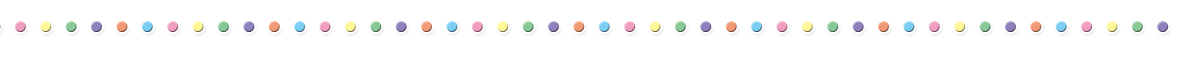 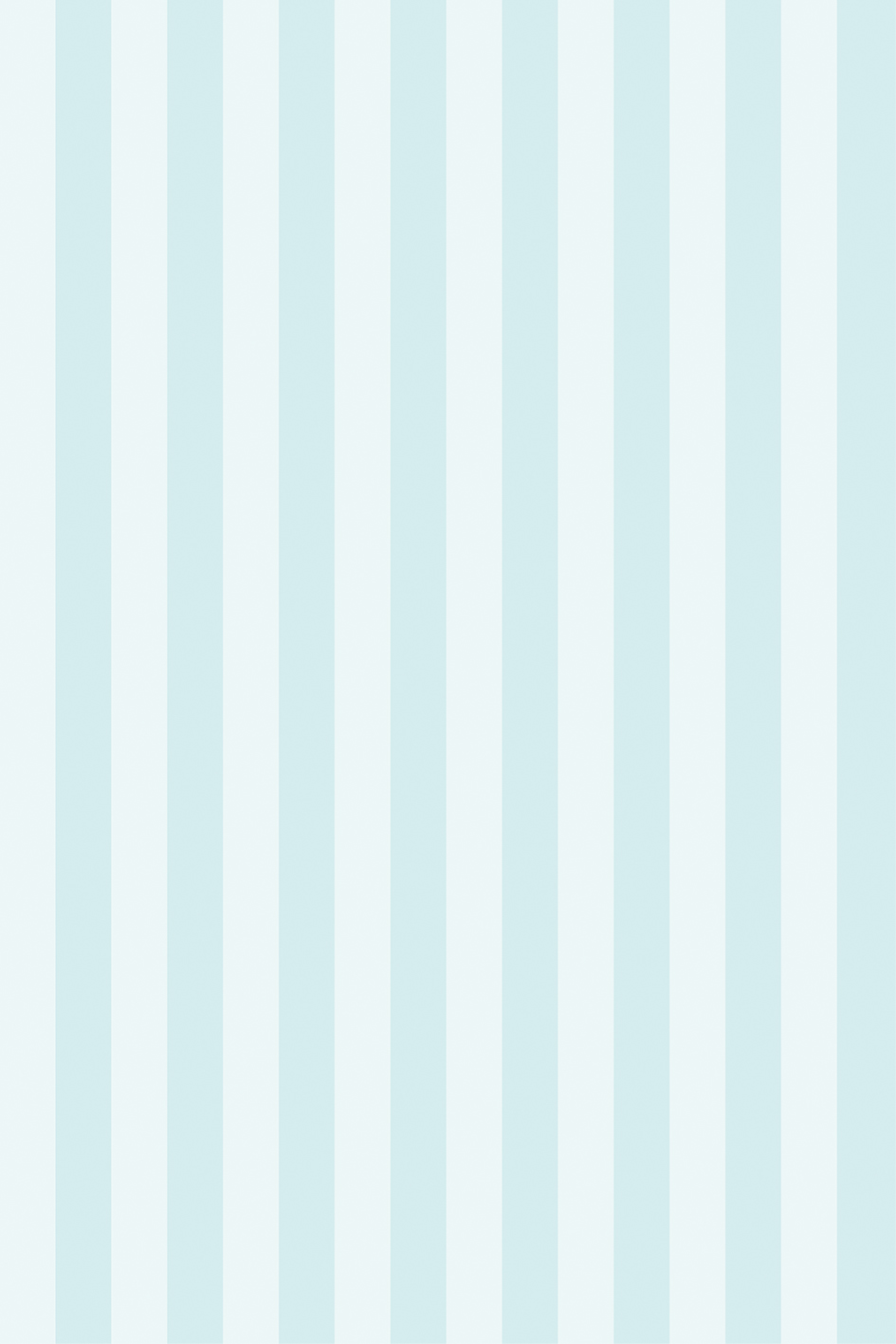 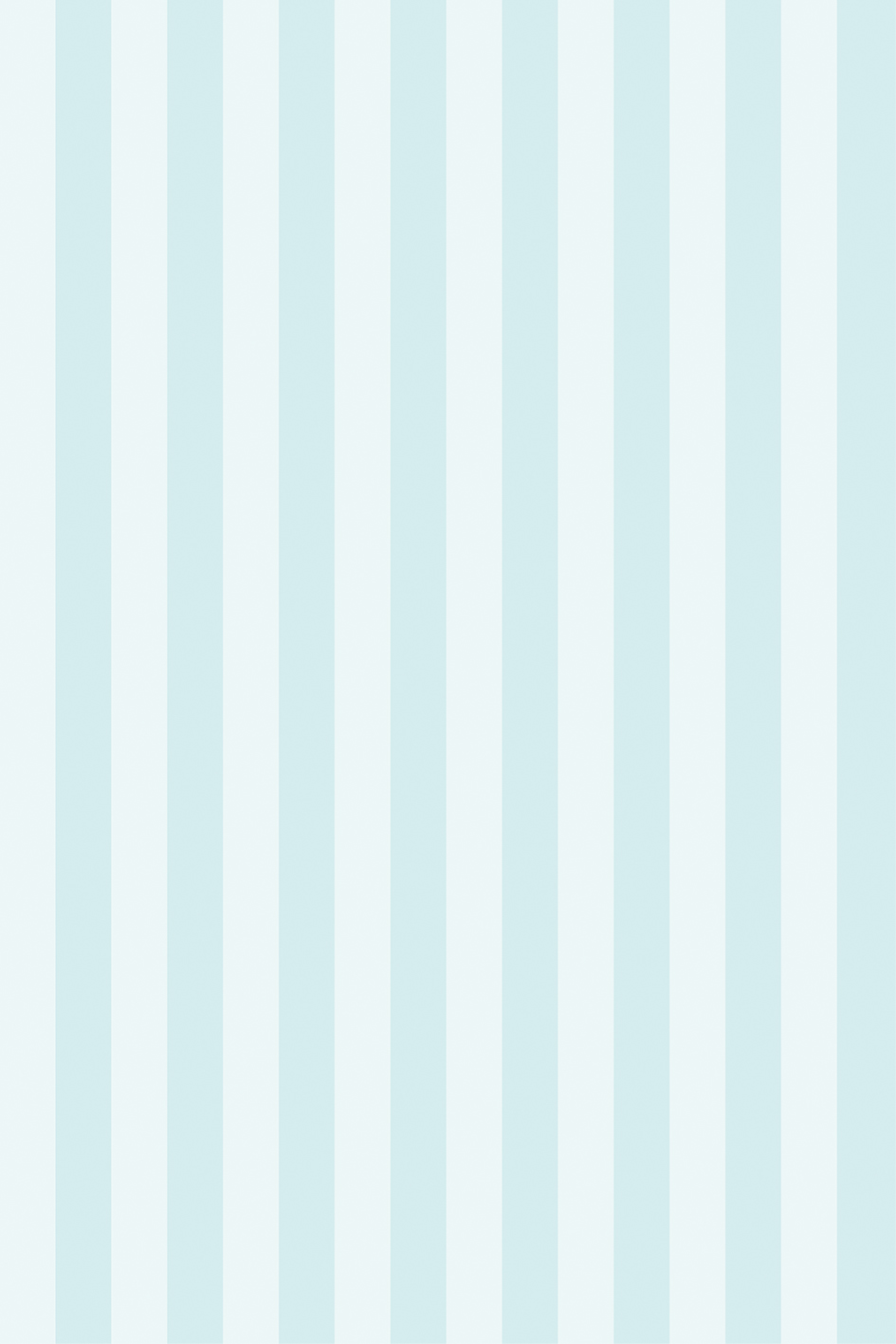 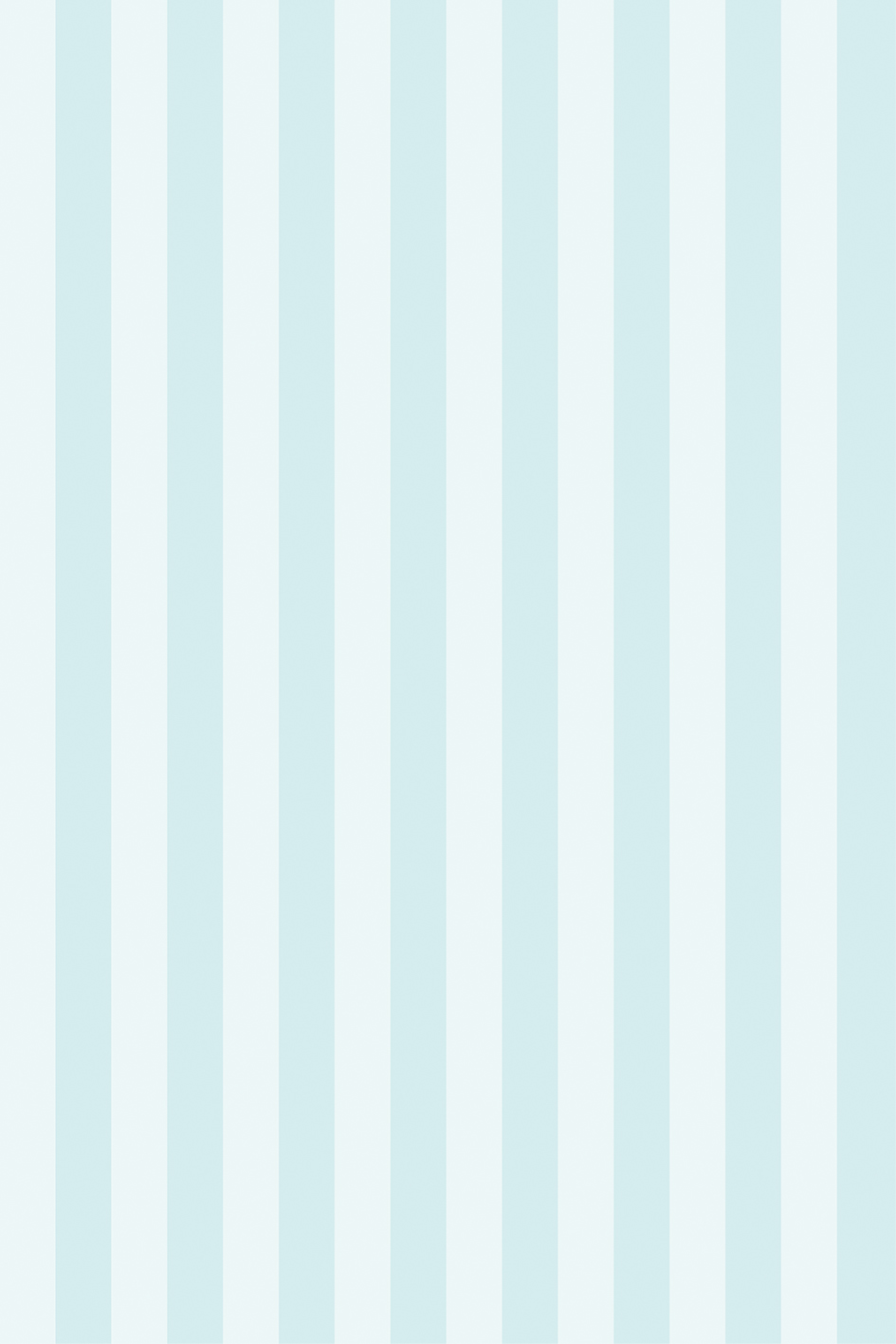 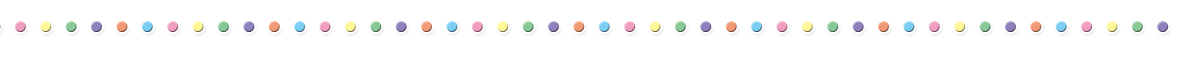 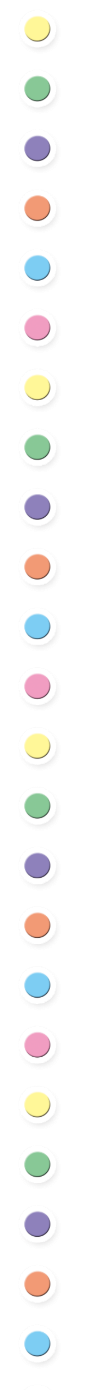 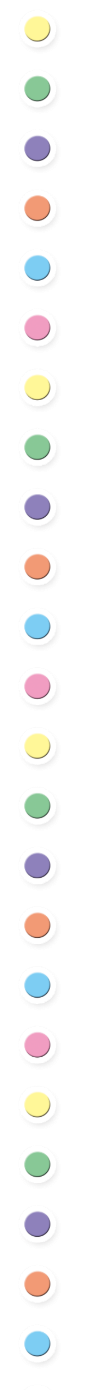 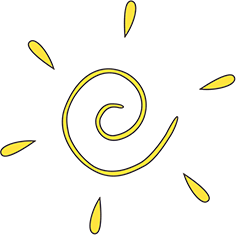 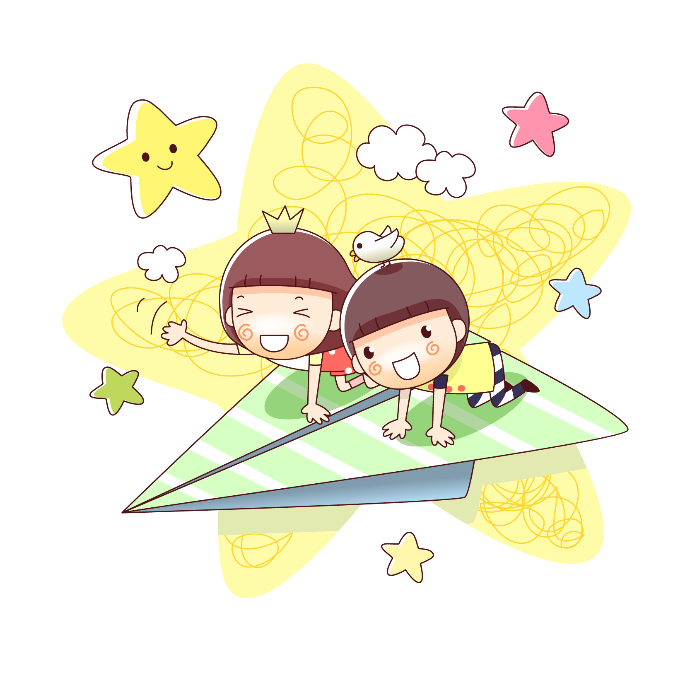 输入标题
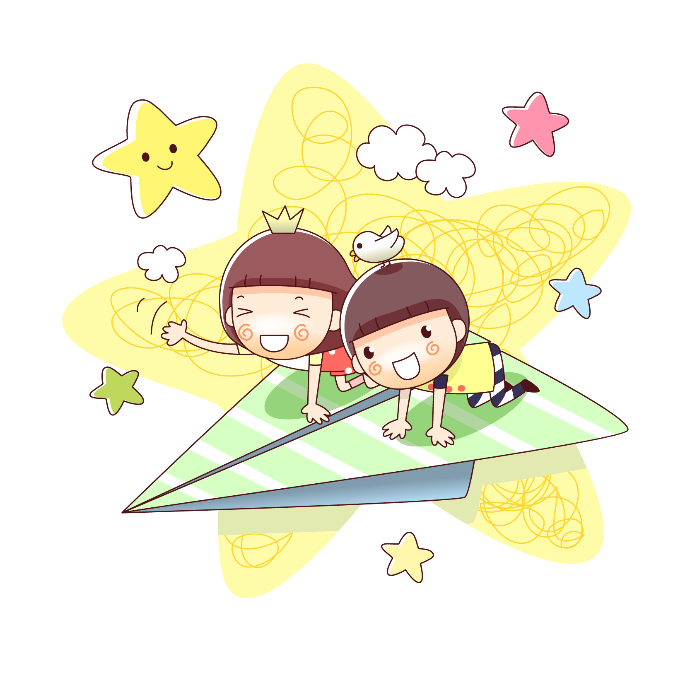 输入标题
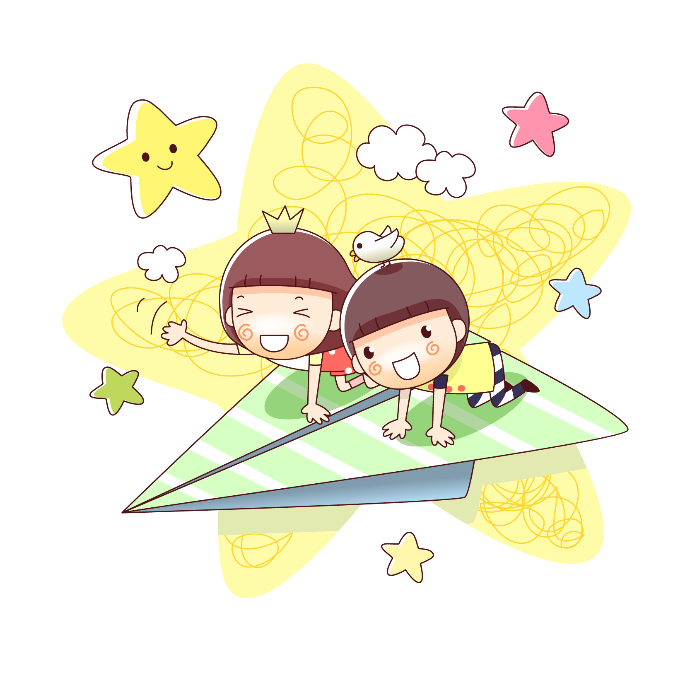 输入标题
此处简单描述该章节具体内容，文字言简意赅，不必繁琐，注意调整版面，美观度。
此处简单描述该章节具体内容，文字言简意赅，不必繁琐，注意调整版面，美观度。
此处简单描述该章节具体内容，文字言简意赅，不必繁琐，注意调整版面，美观度。
4
输入第四章标题
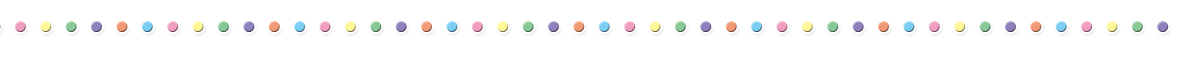 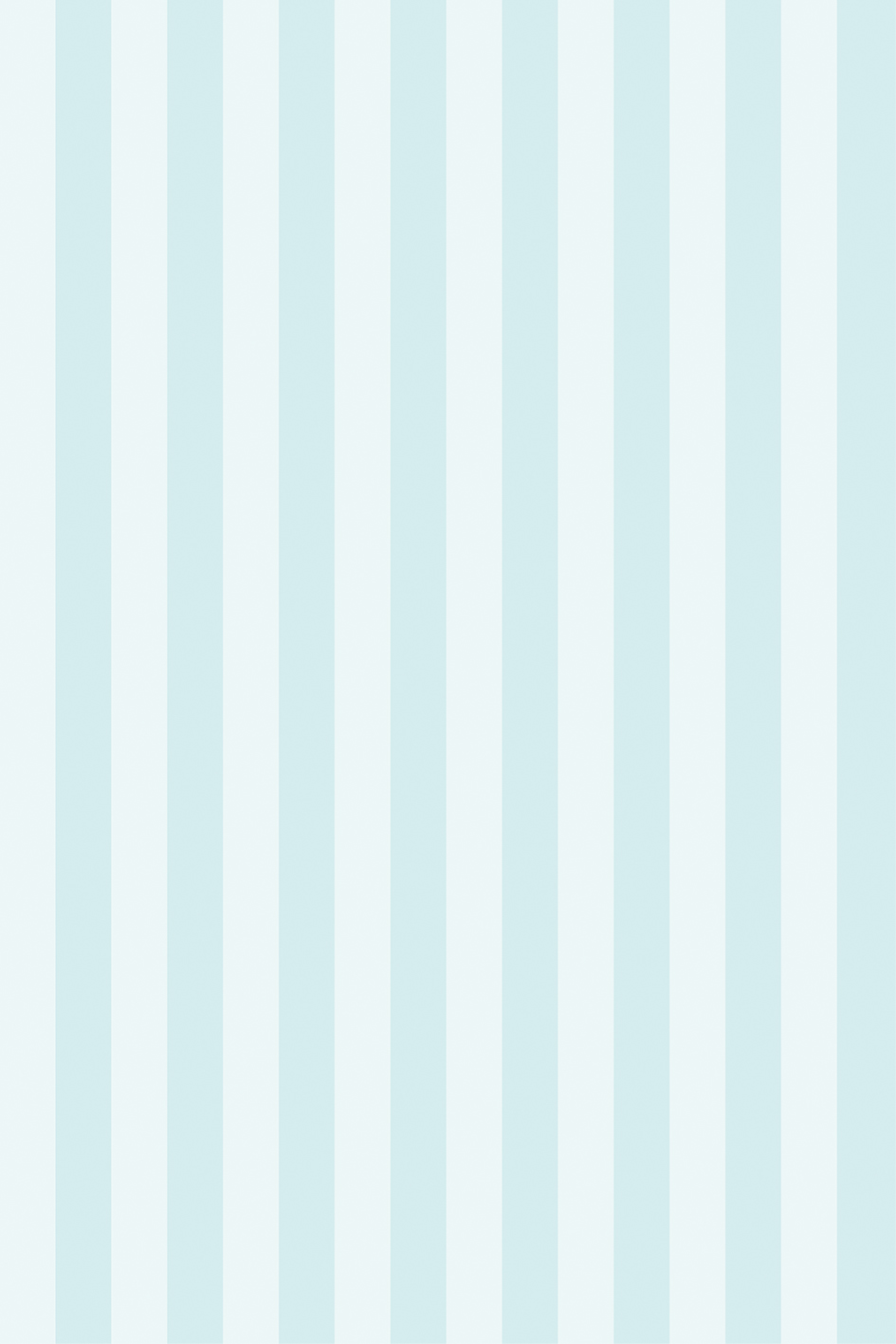 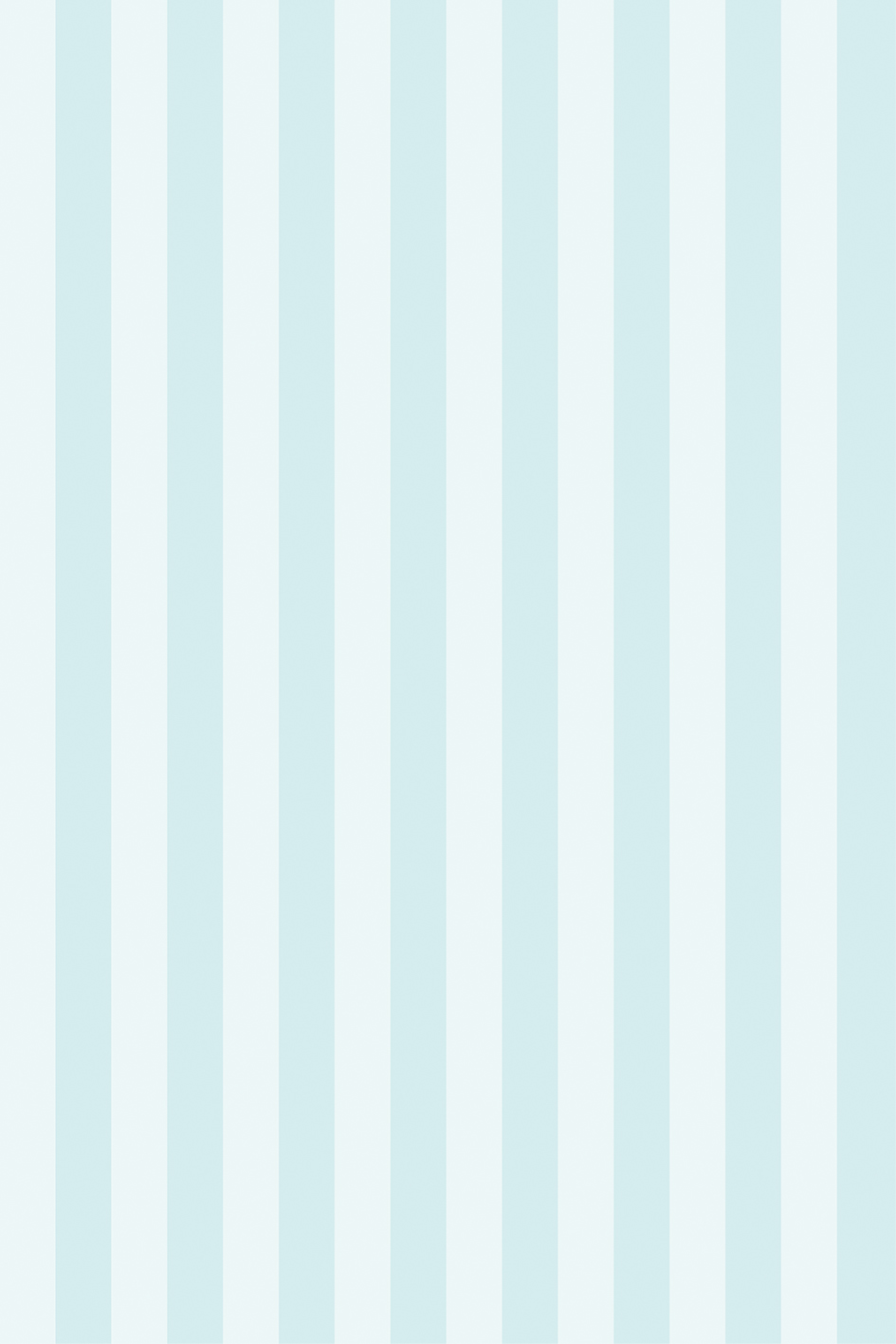 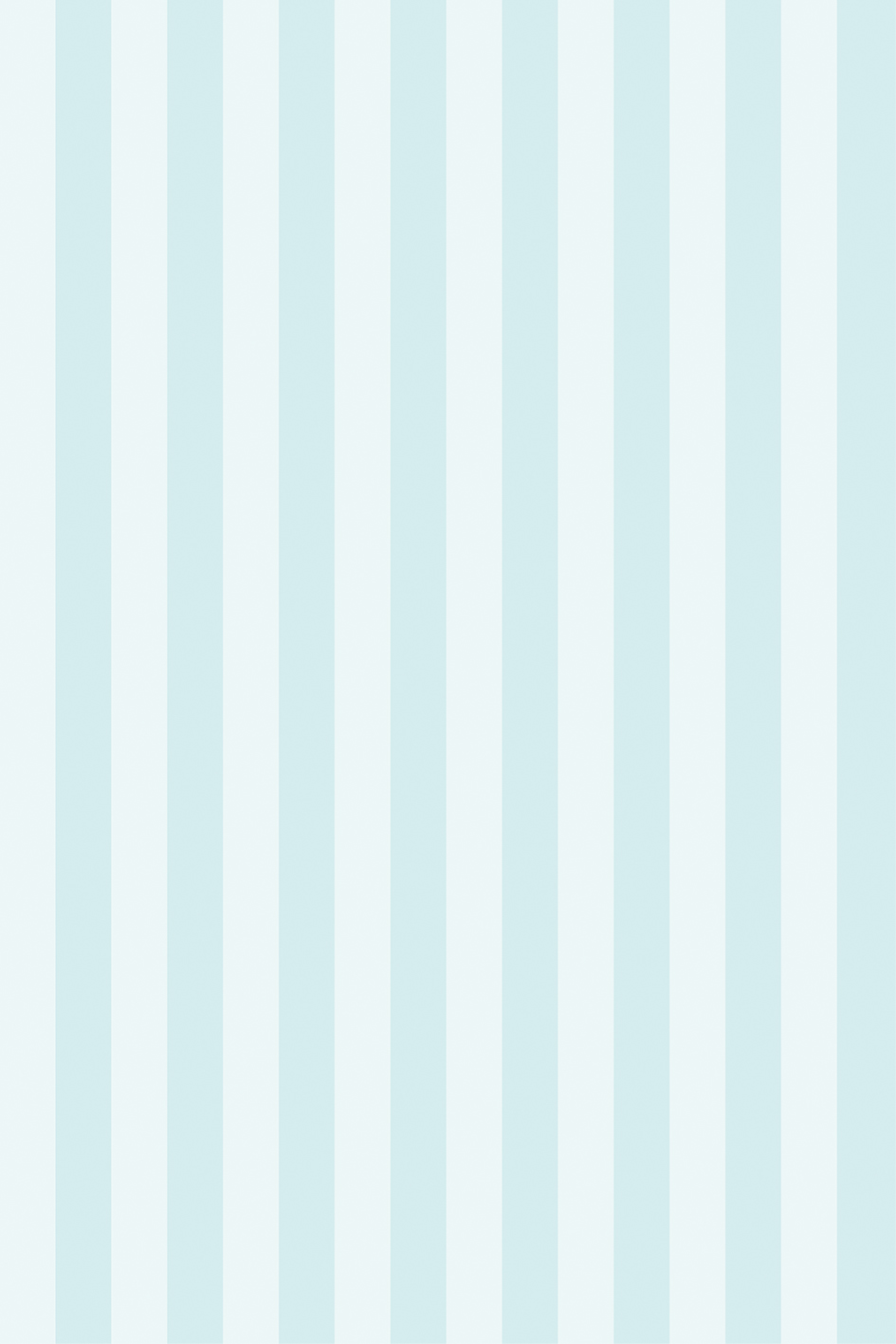 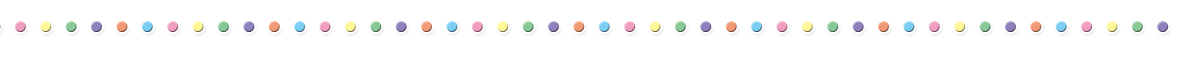 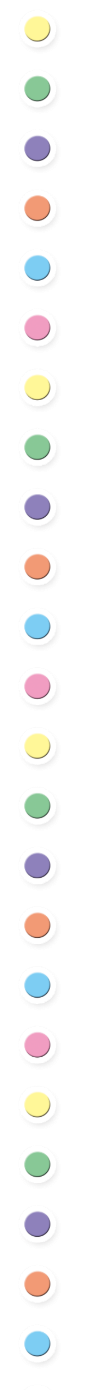 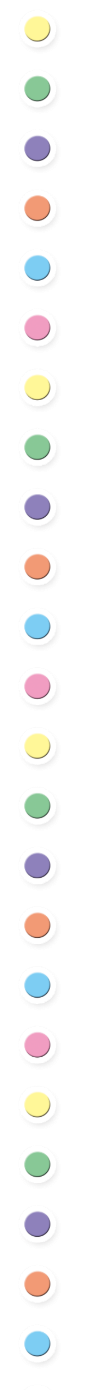 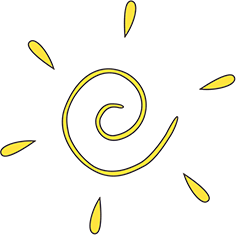 输入标题文本
01
此处简单描述该章节具体内容，文字言简意赅，不必繁琐，注意调整版面，美观度。此处简单描述该章节具体内容，文字言简意赅，不必繁琐，注意调整版面，美观度。
4
输入第四章标题
输入标题文本
输入标题文本
输入标题文本
03
02
04
此处简单描述该章节具体内容，文字言简意赅，不必繁琐，注意调整版面，美观度。此处简单描述该章节具体内容，文字言简意赅，不必繁琐，注意调整版面，美观度。
此处简单描述该章节具体内容，文字言简意赅，不必繁琐，注意调整版面，美观度。此处简单描述该章节具体内容，文字言简意赅，不必繁琐，注意调整版面，美观度。
此处简单描述该章节具体内容，文字言简意赅，不必繁琐，注意调整版面，美观度。此处简单描述该章节具体内容，文字言简意赅，不必繁琐，注意调整版面，美观度。
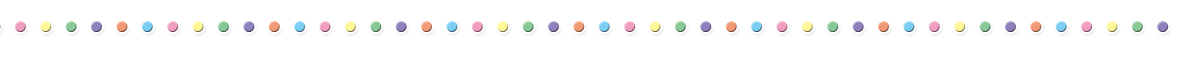 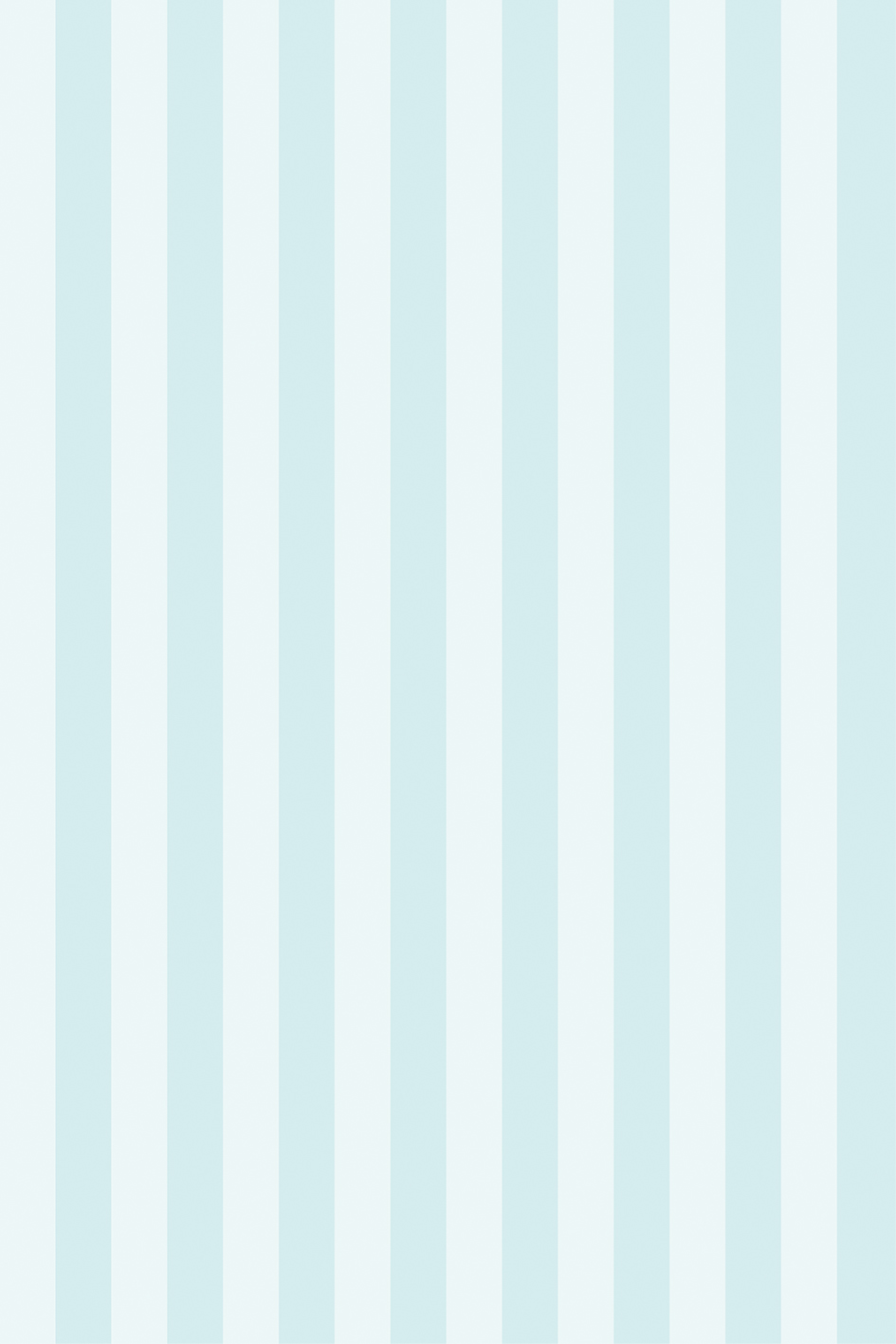 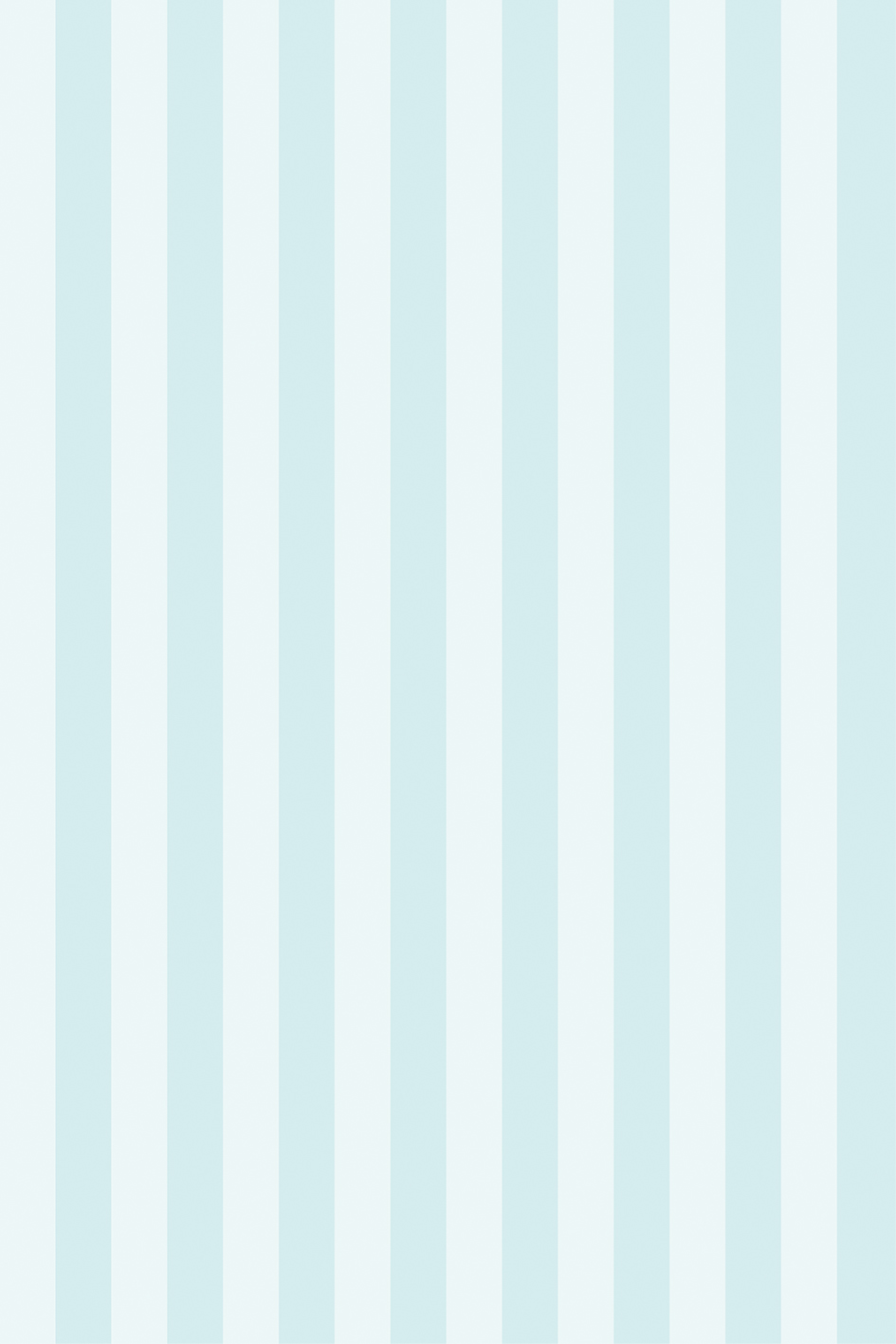 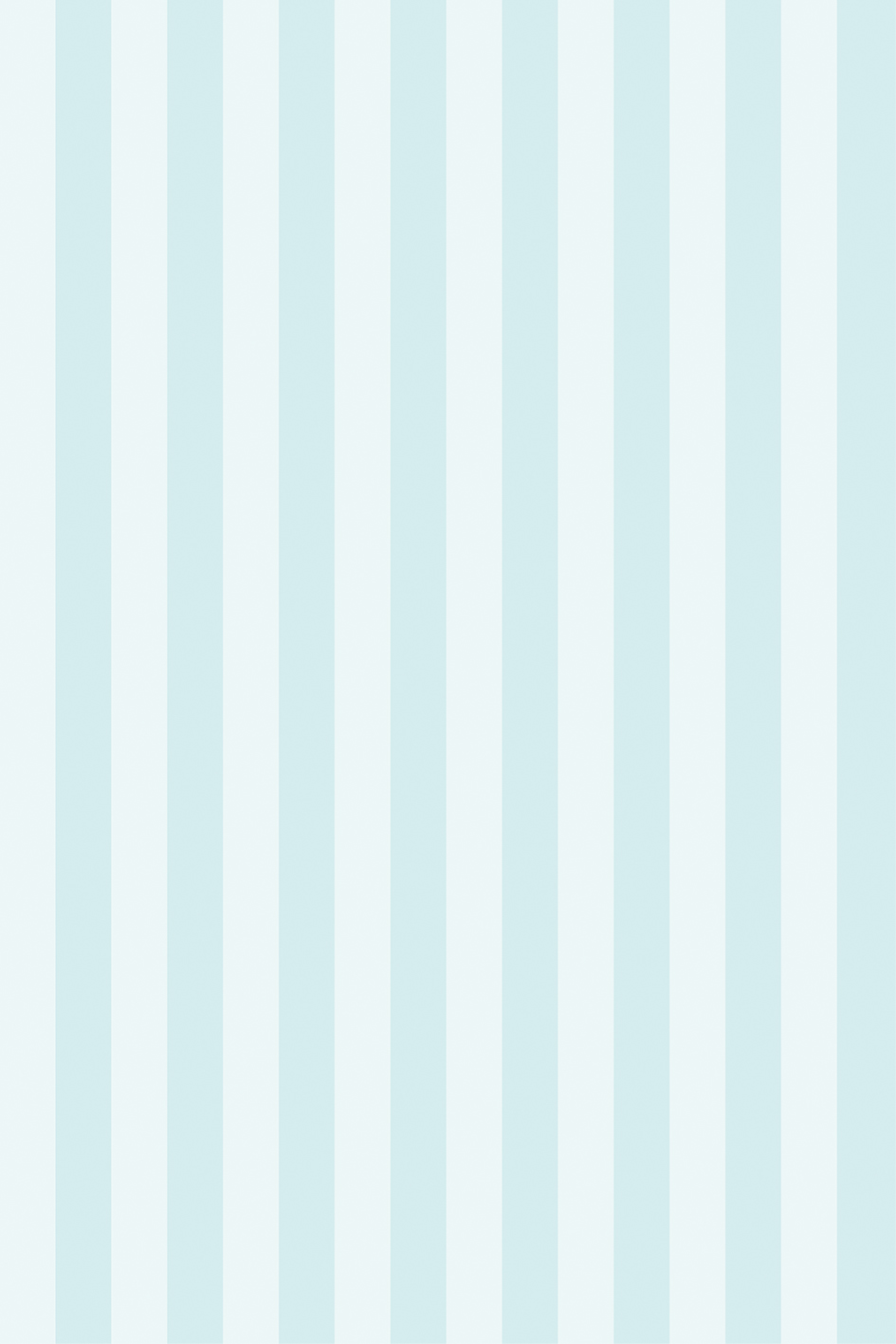 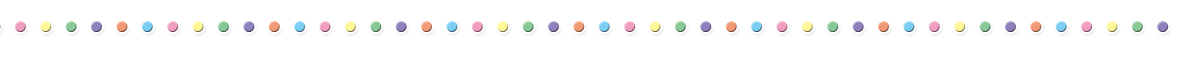 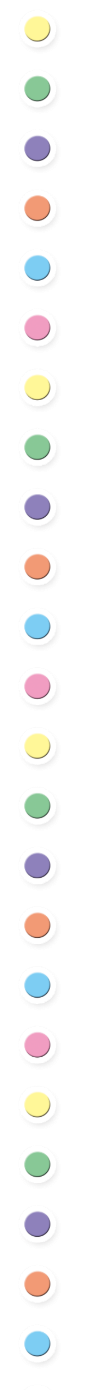 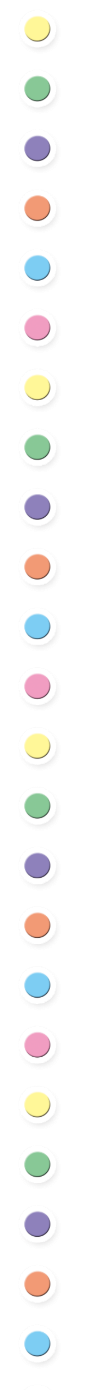 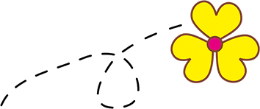 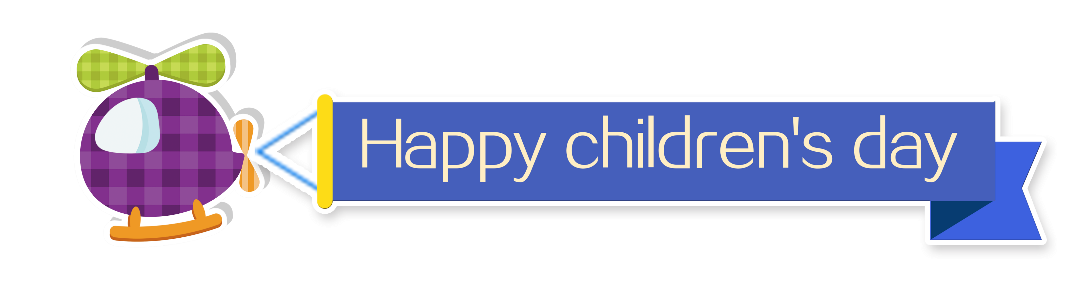 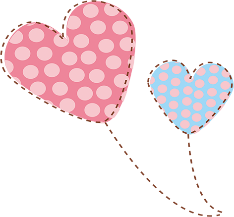 六月是百花争艳的一月，六月是让大家欢快的一月，六月也是我们期盼的一月。“六一儿童节” 。
欢度六一儿童节
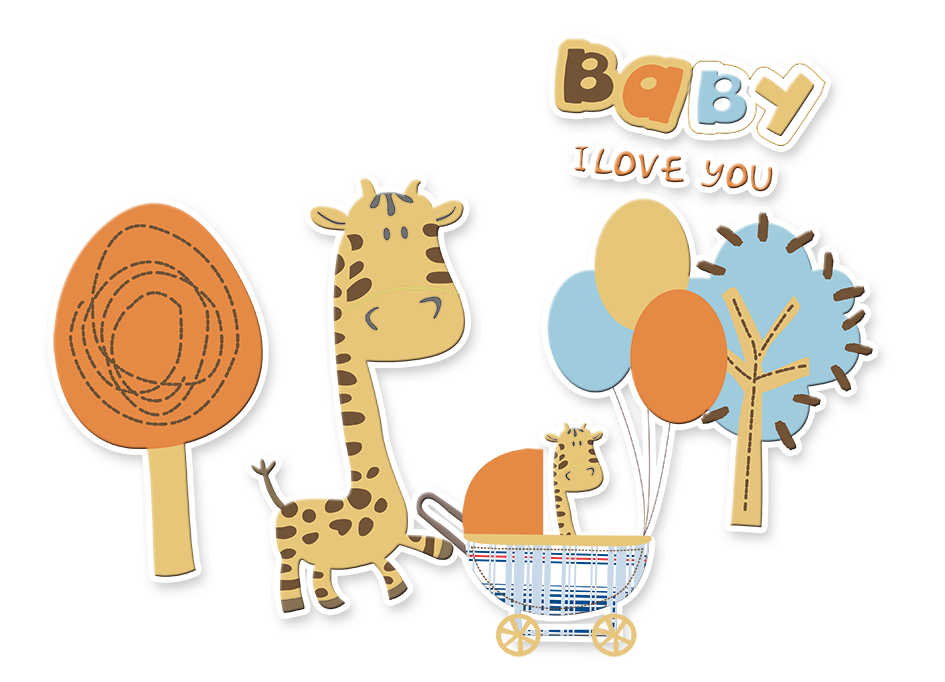 感谢欣赏
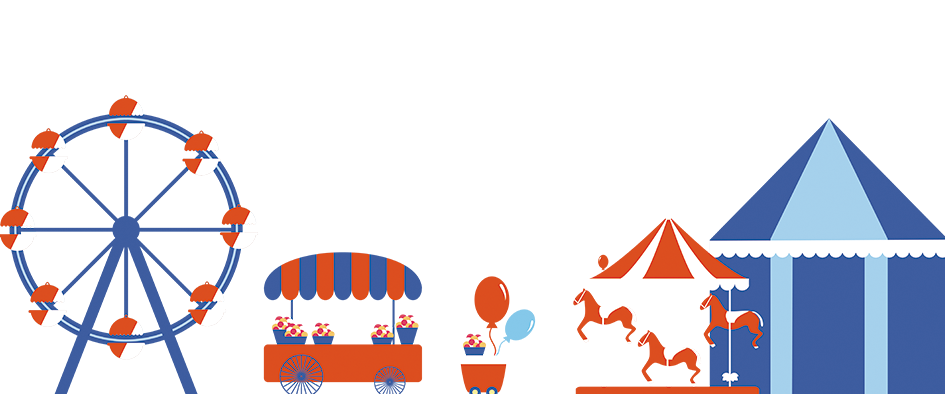 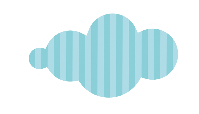 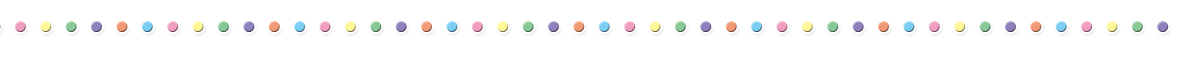